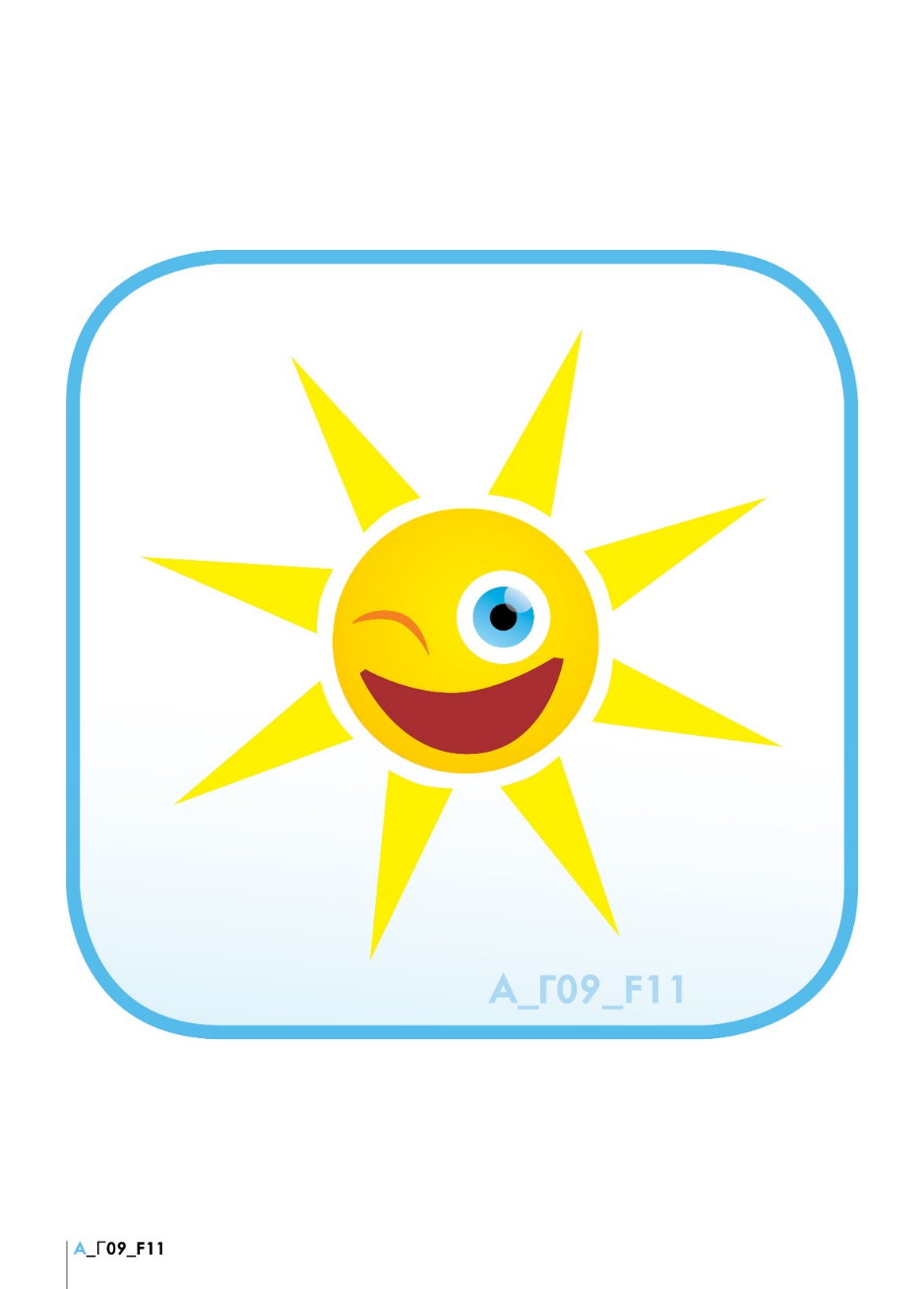 MY GARDEN IN THE SPRING
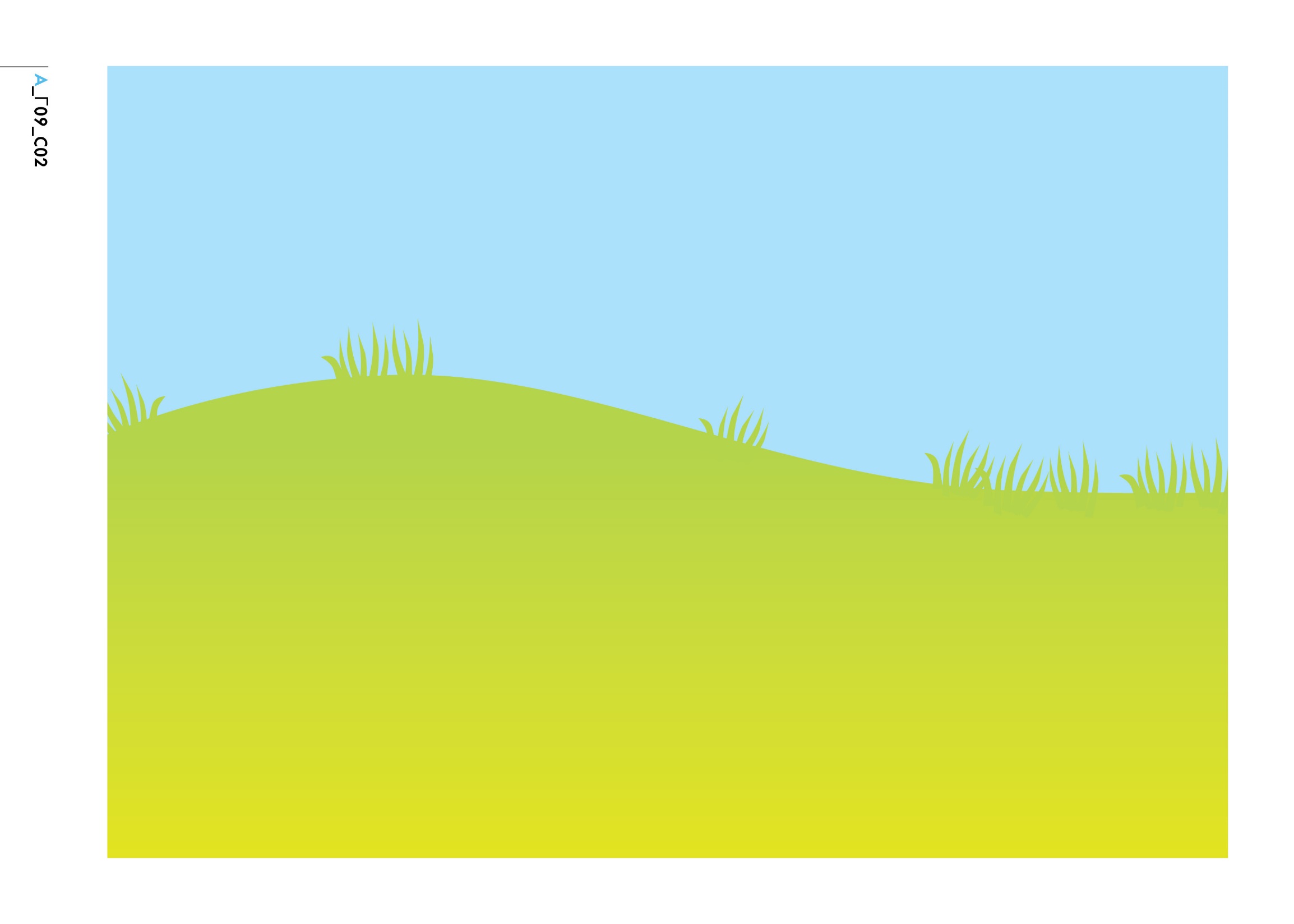 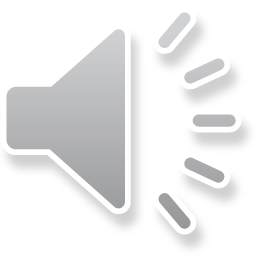 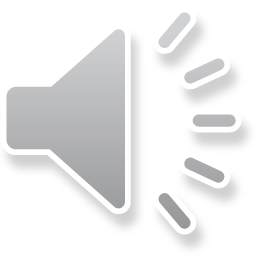 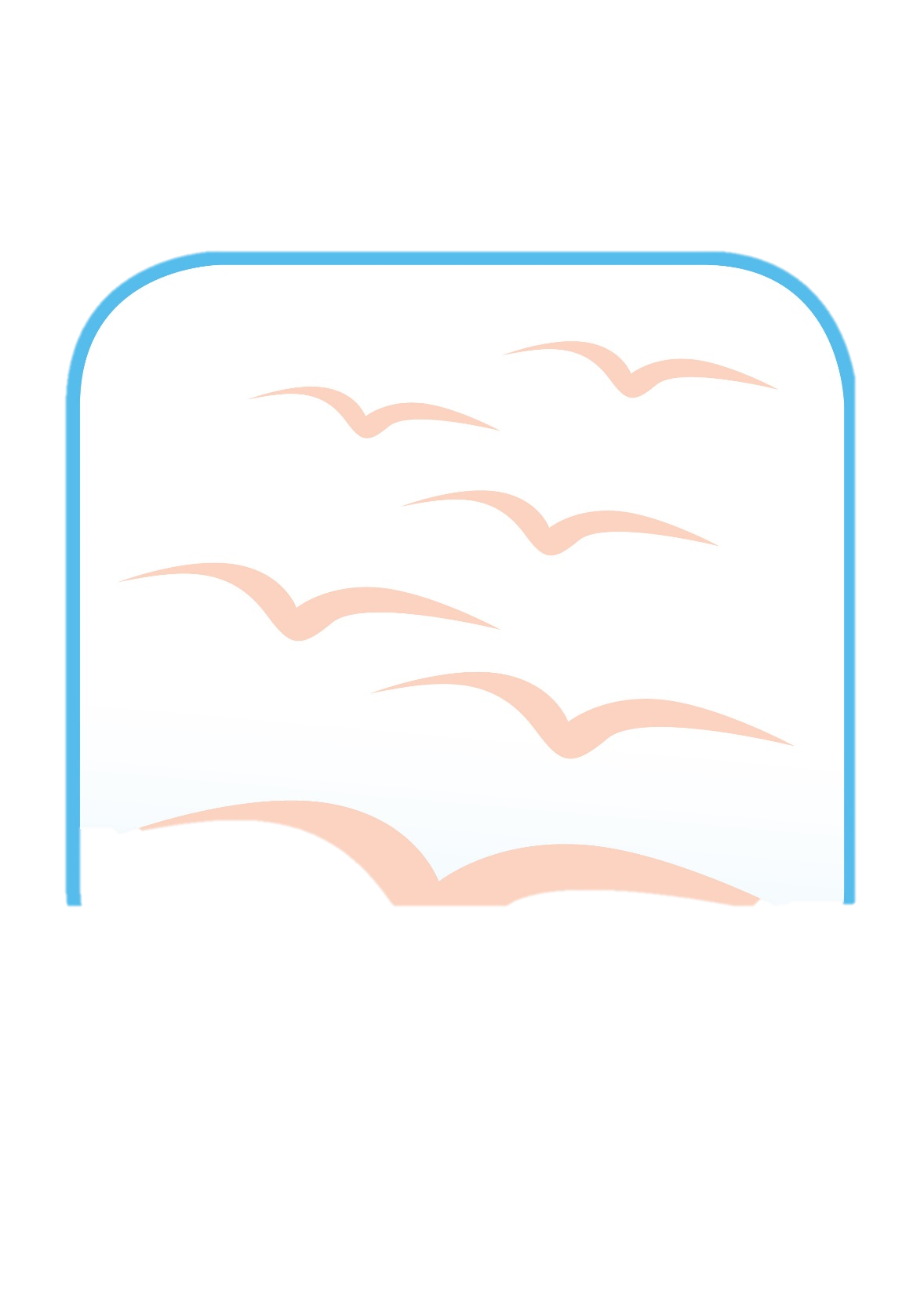 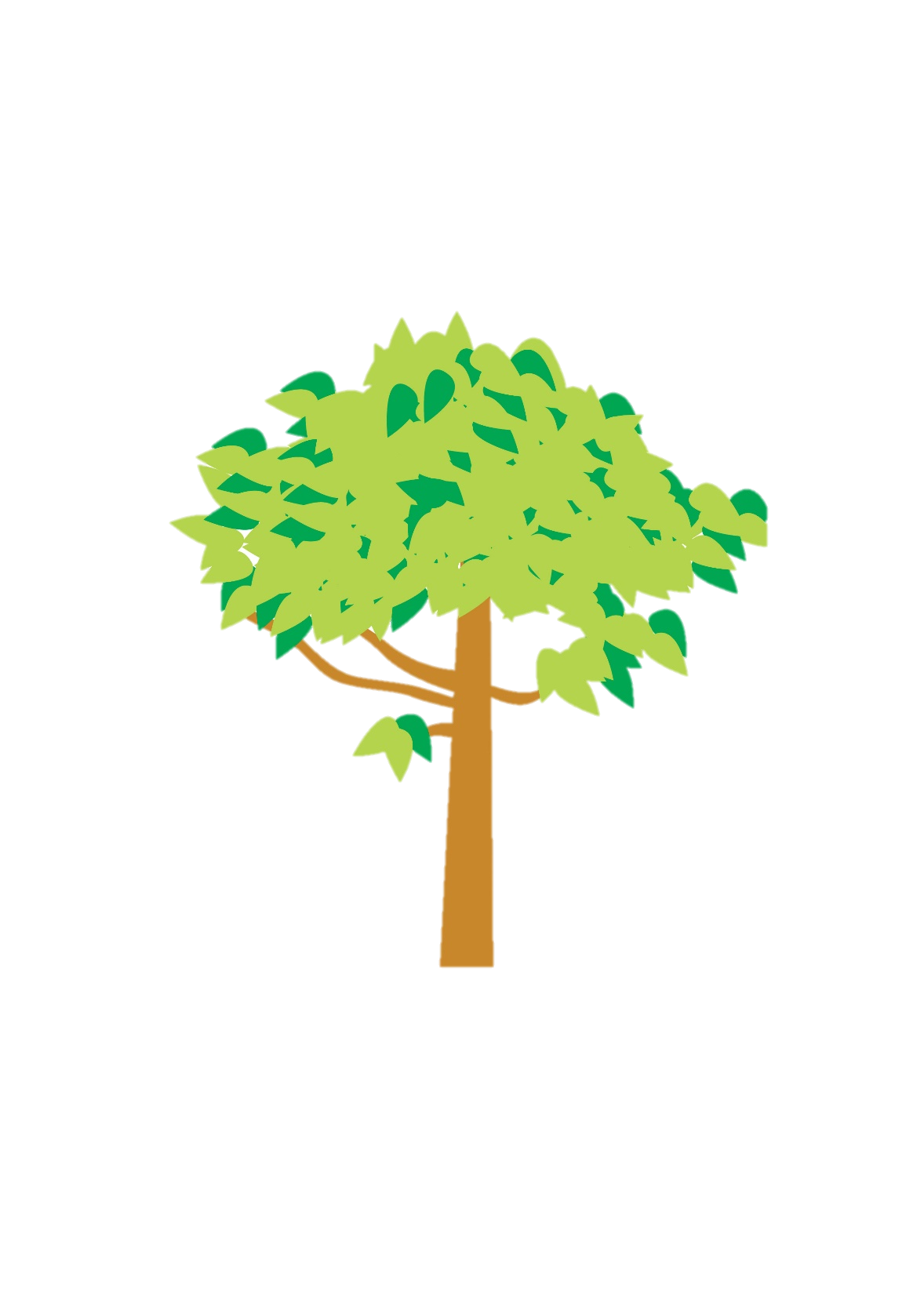 SUN
TREE
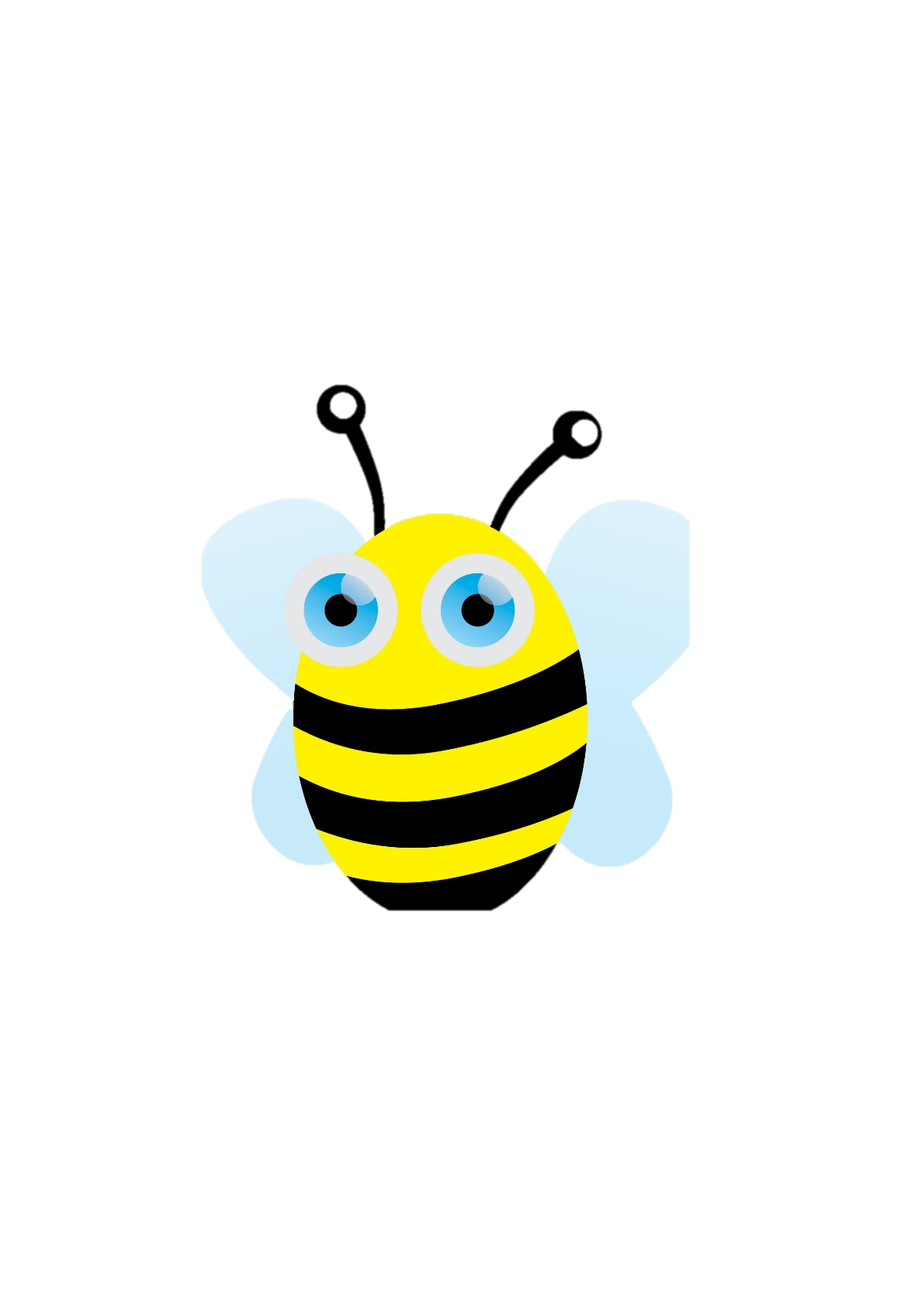 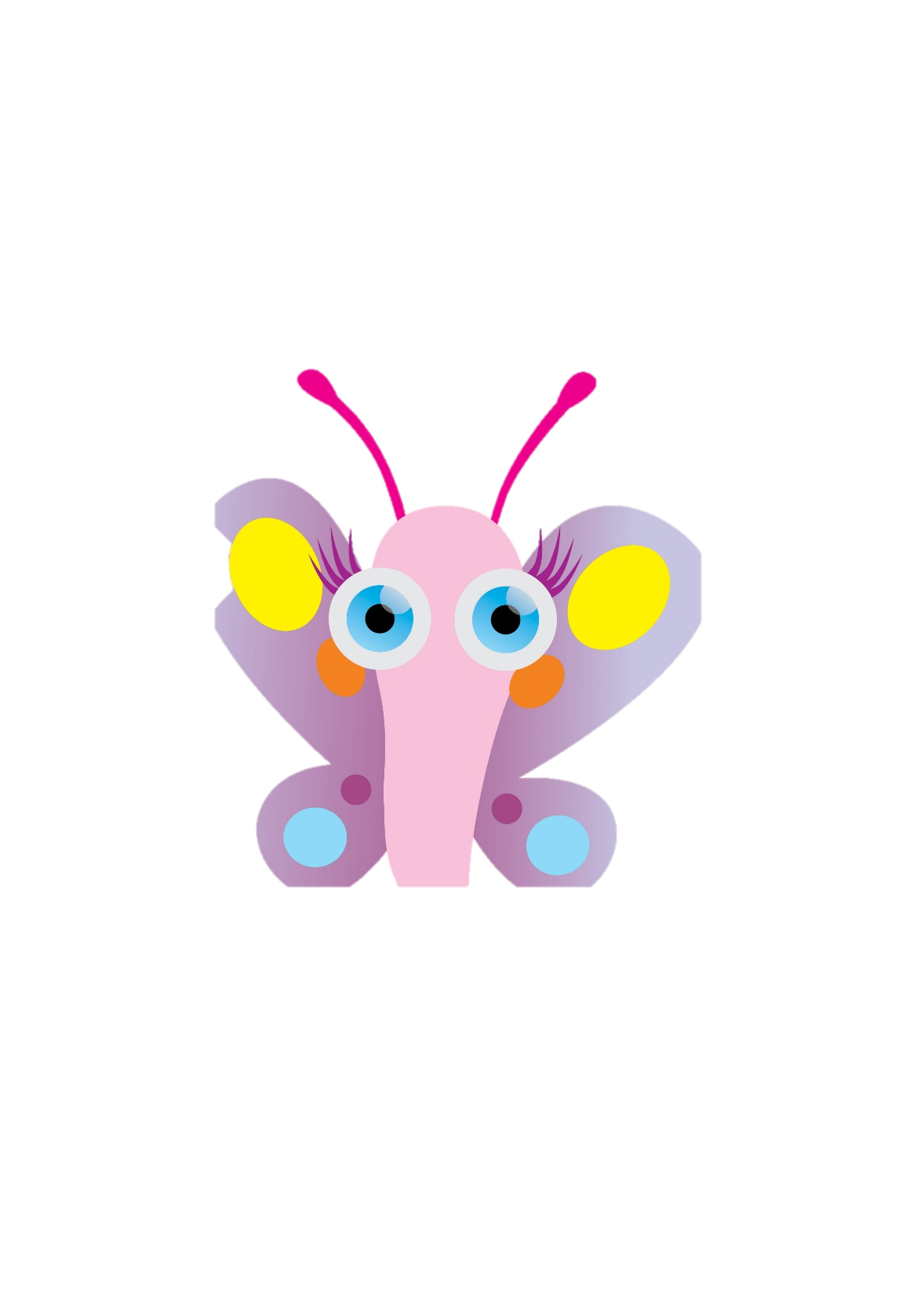 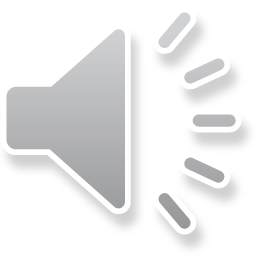 BEE
BUTTERFLY
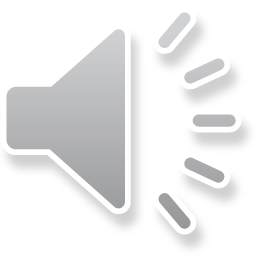 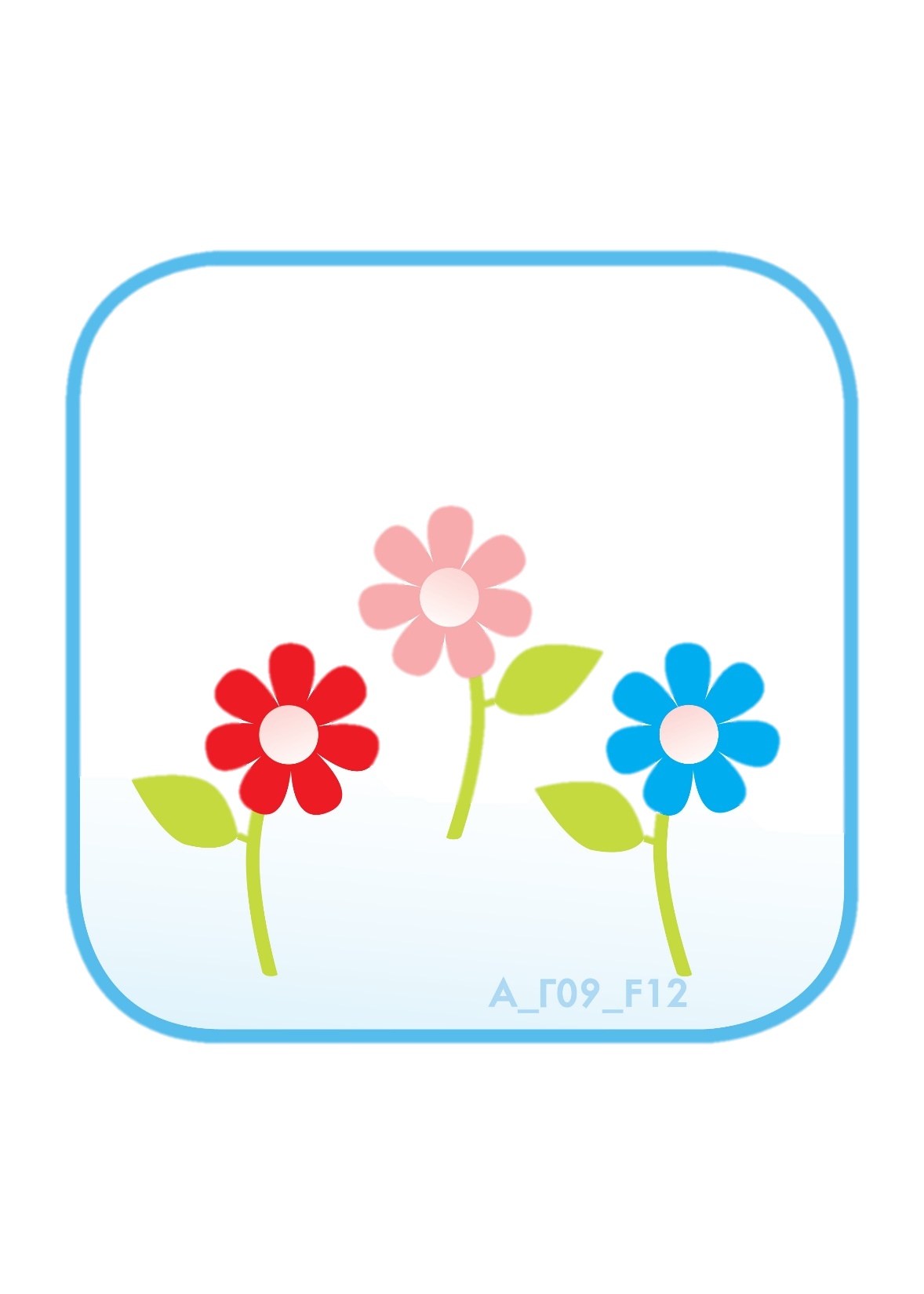 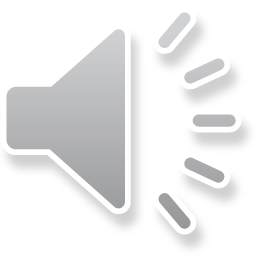 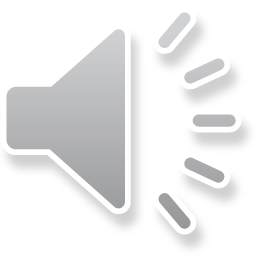 FLOWERS
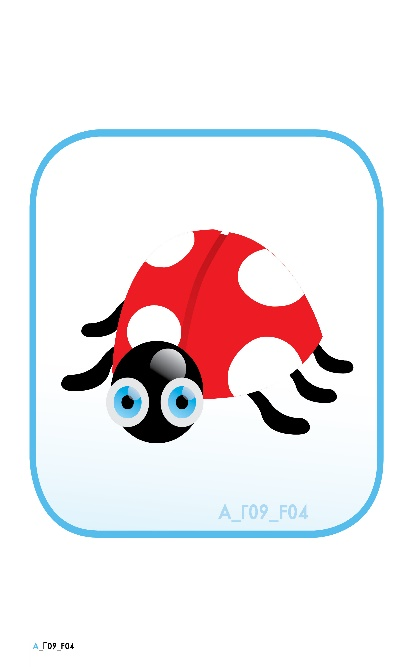 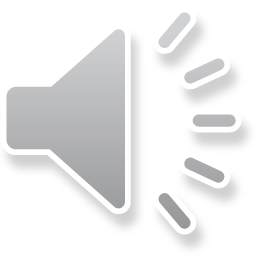 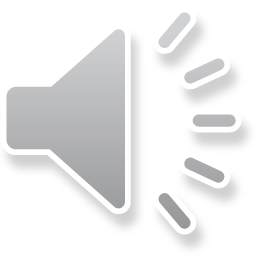 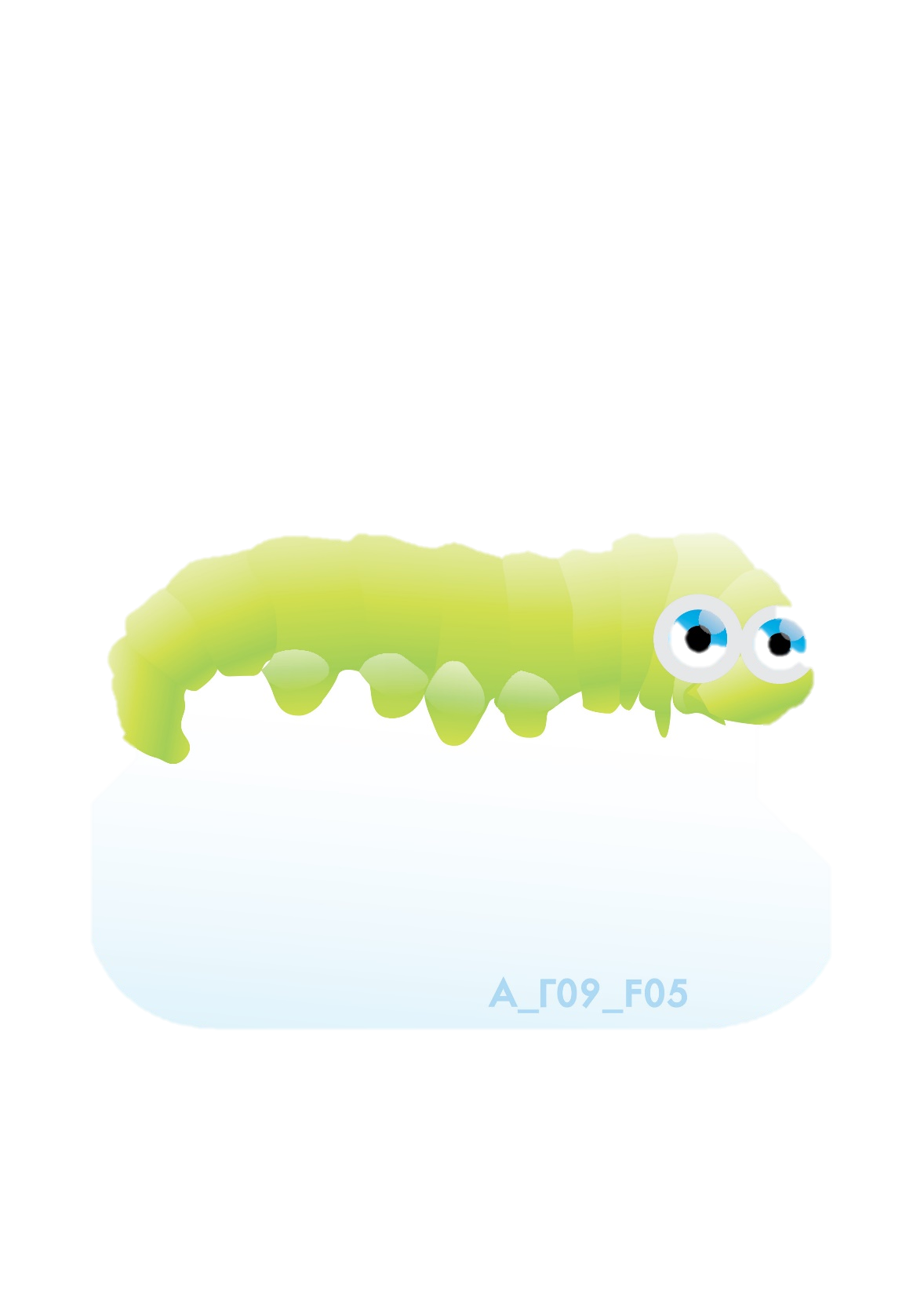 LADYBUG
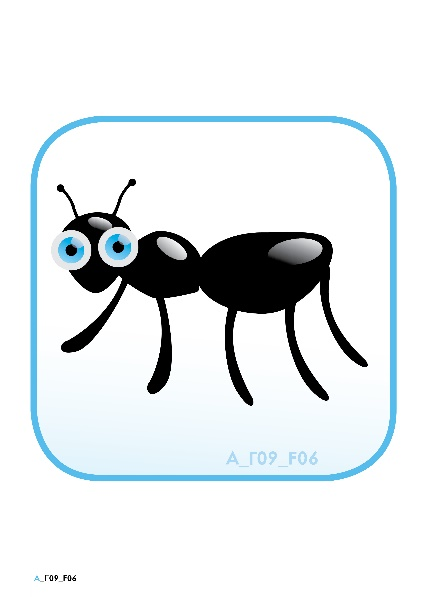 ANT
WARM
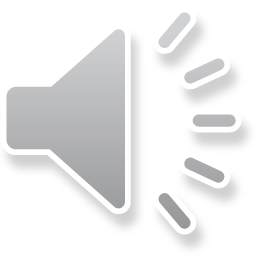 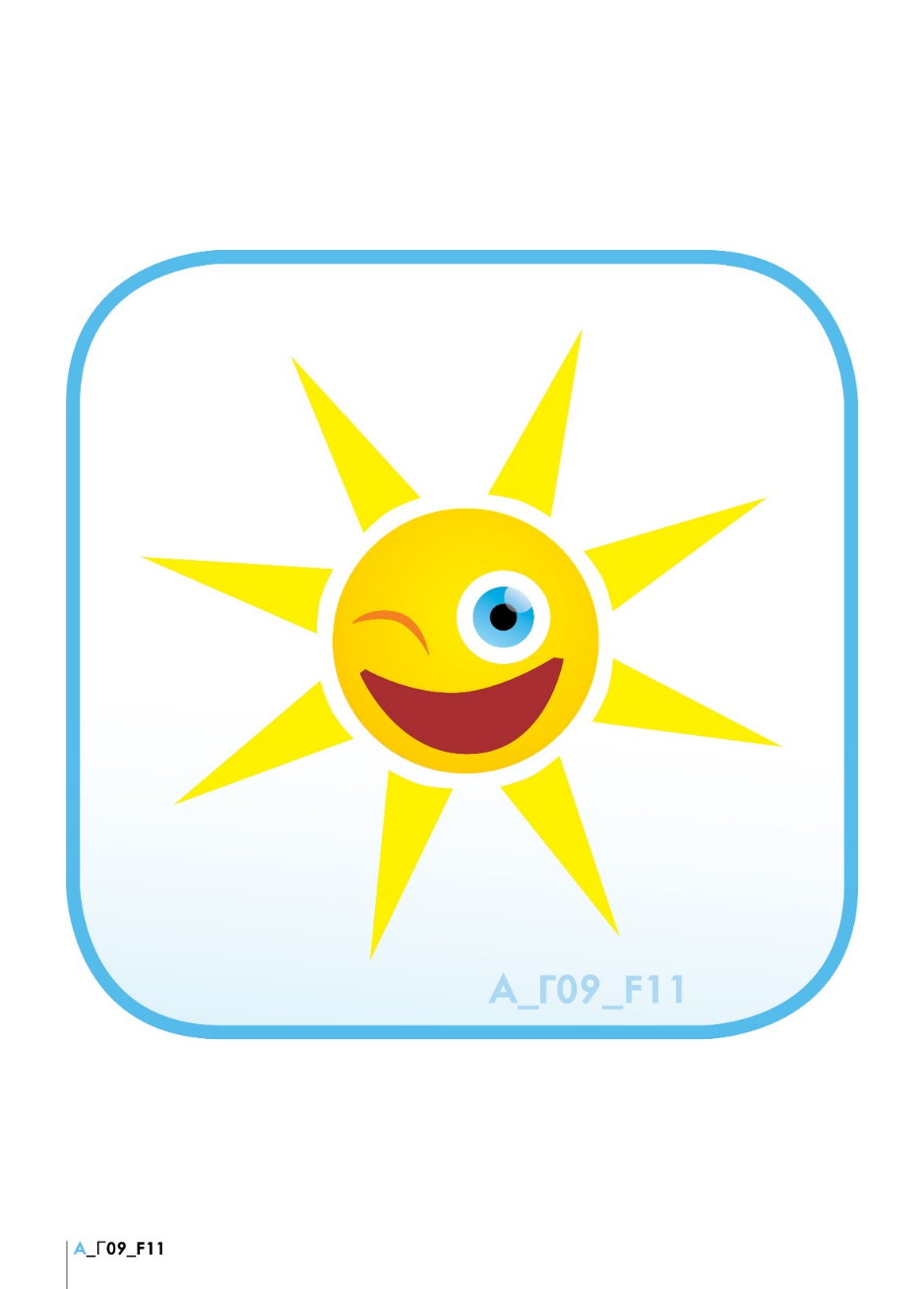 LET’S REPEAT!
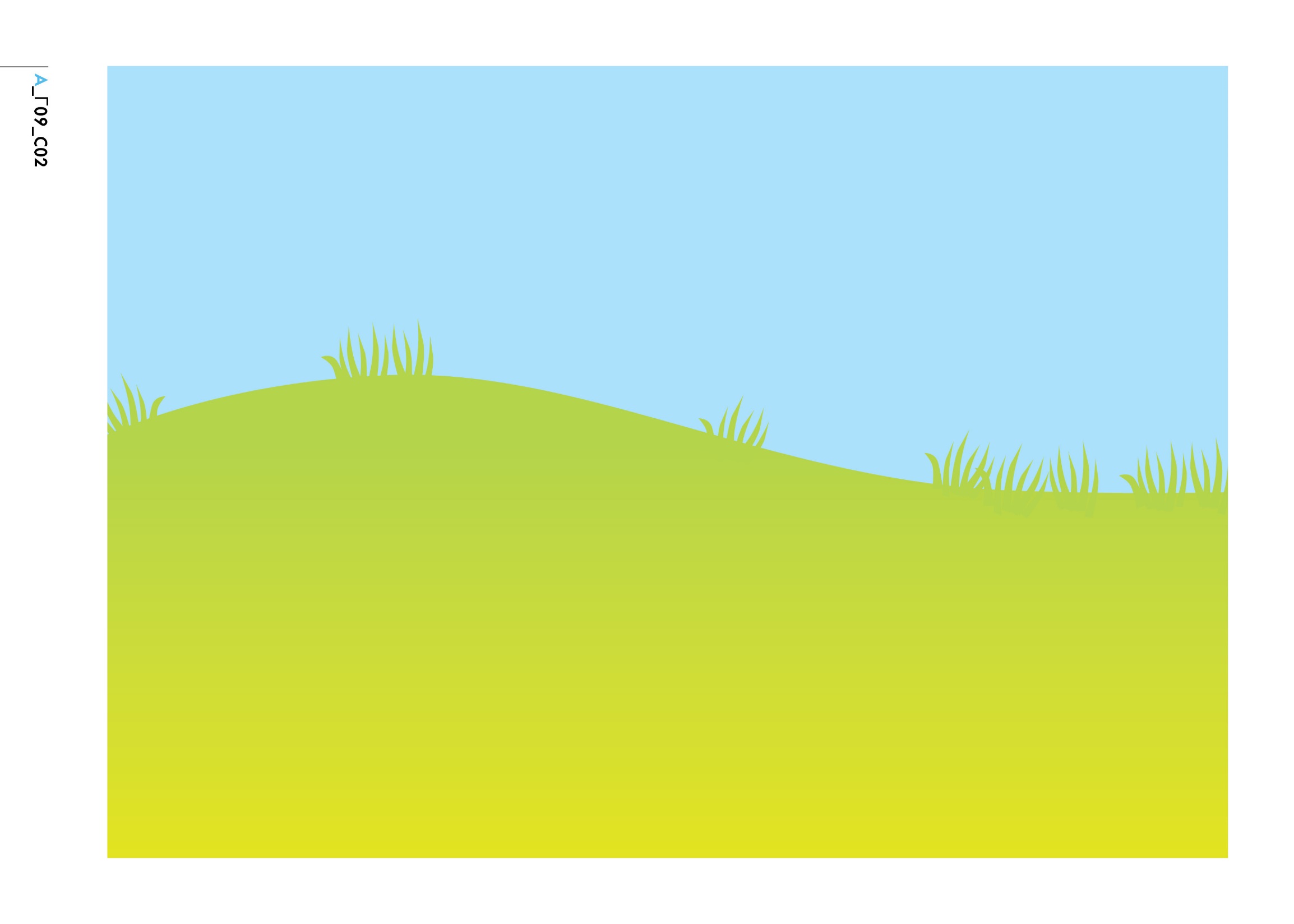 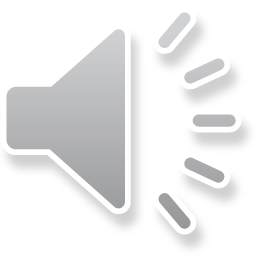 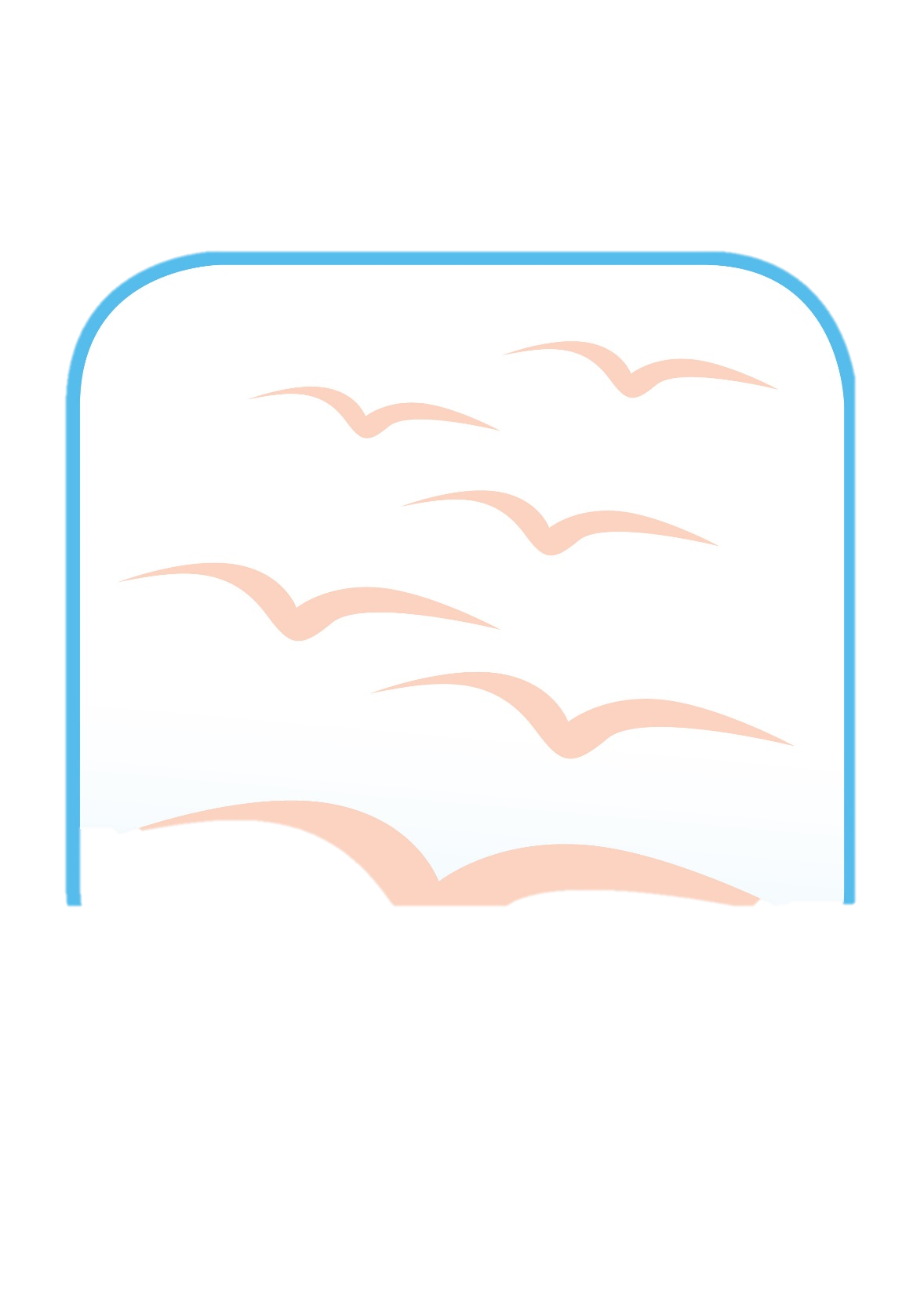 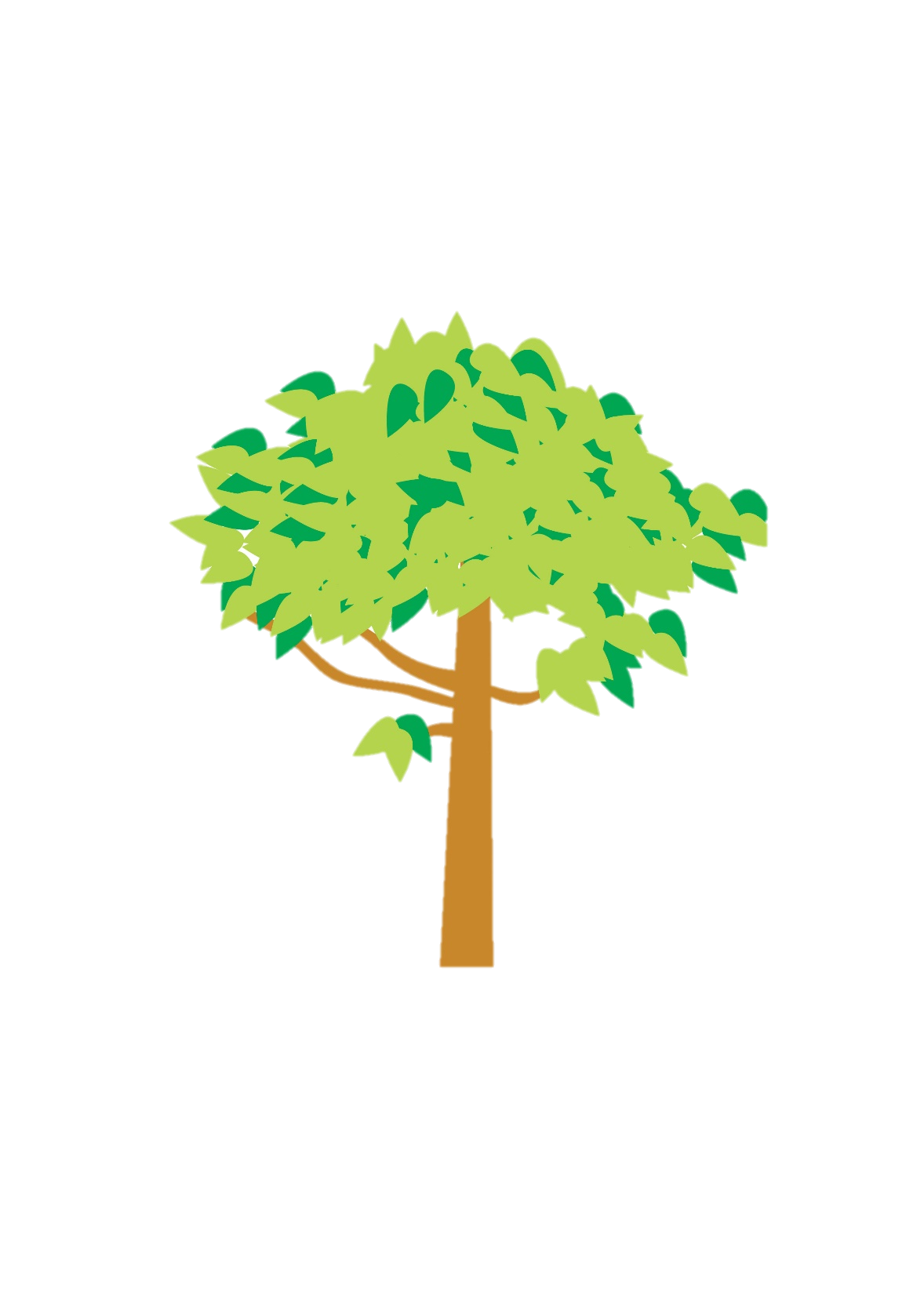 SUN
TREE
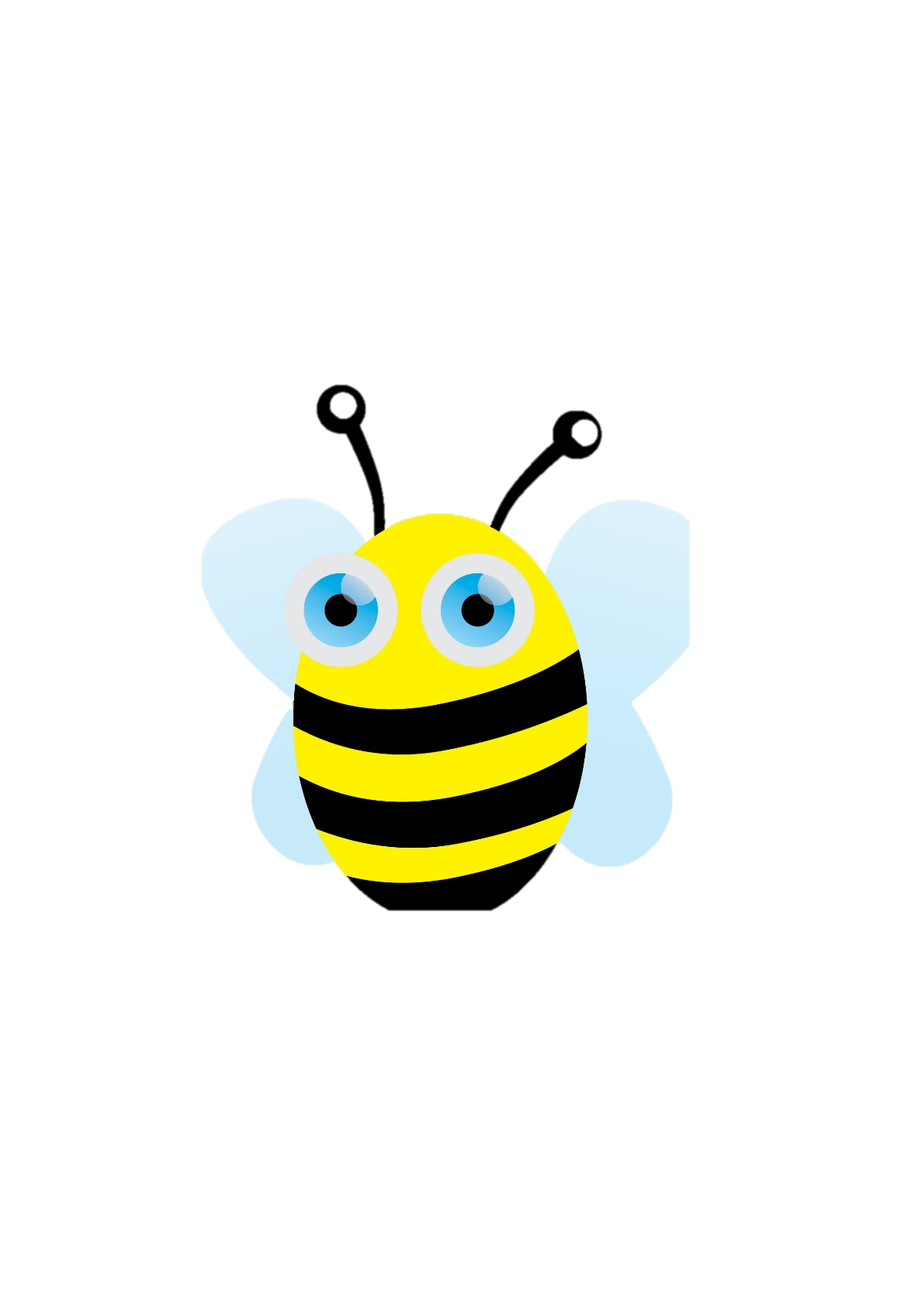 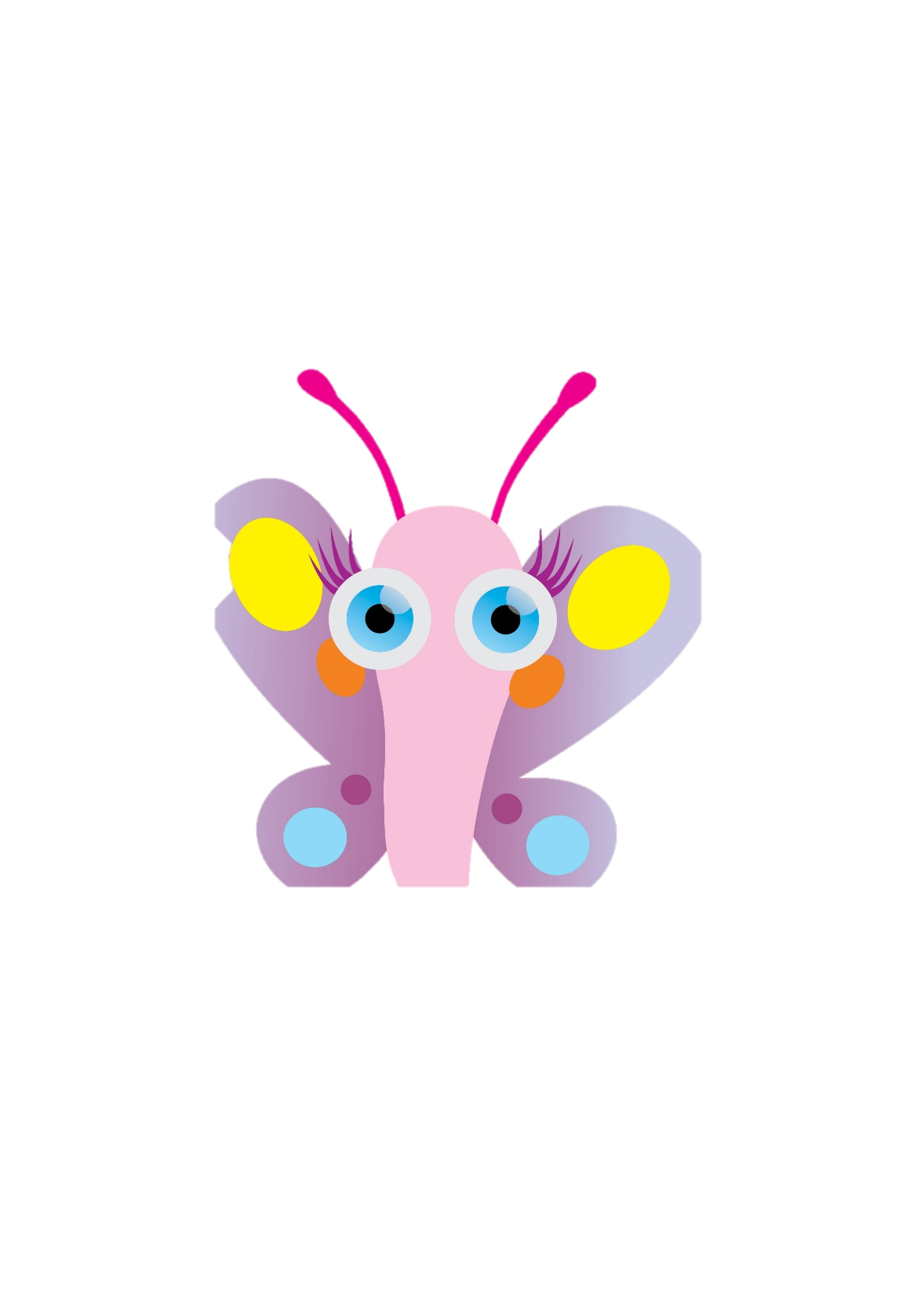 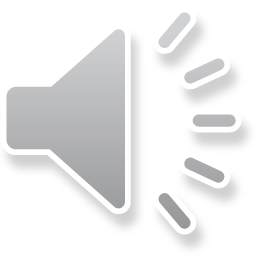 BEE
BUTTERFLY
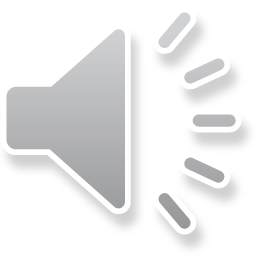 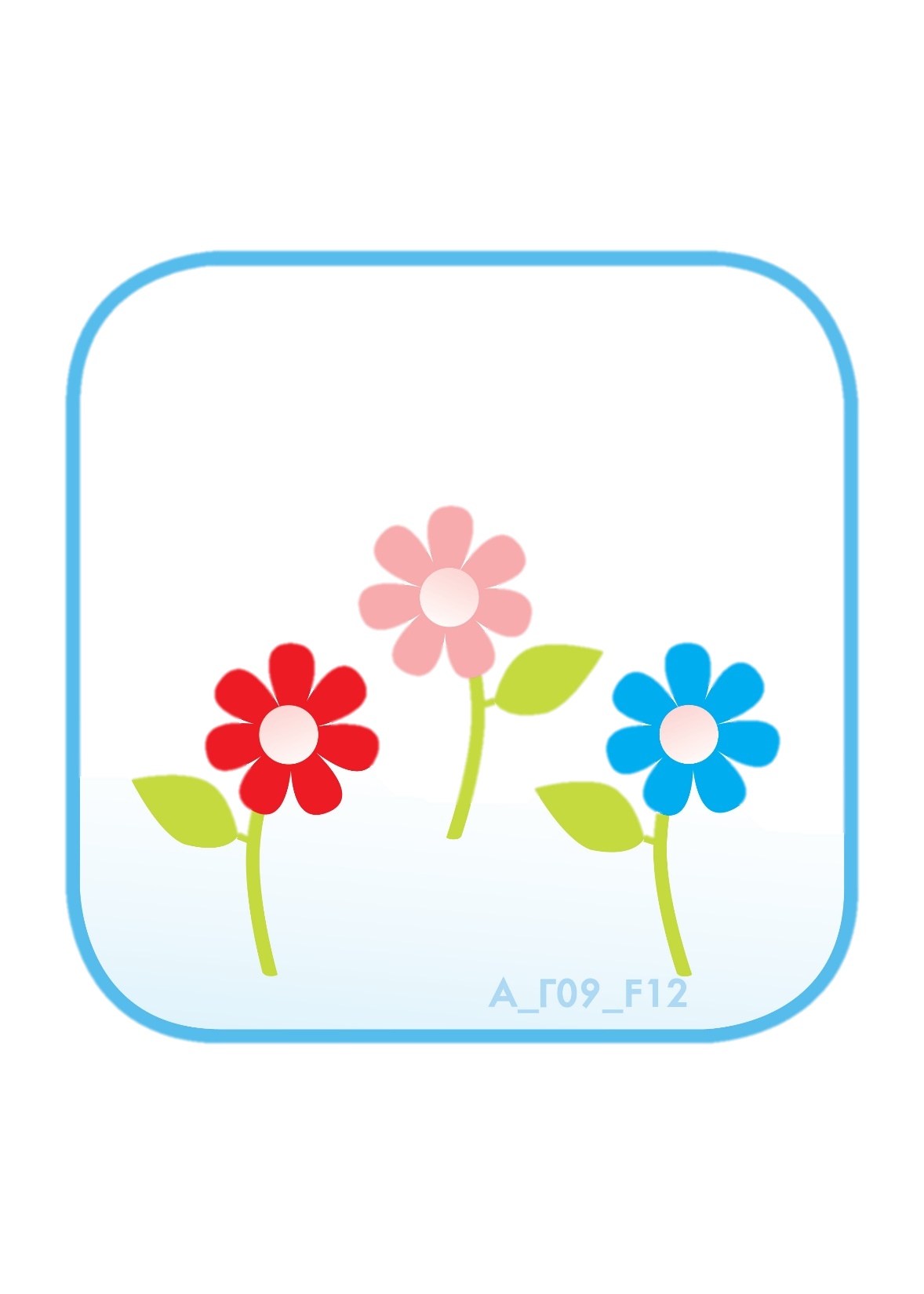 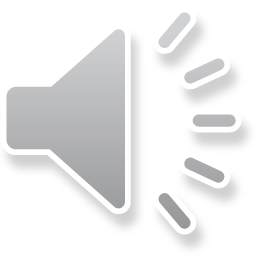 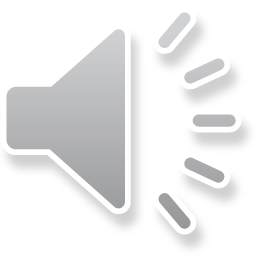 FLOWERS
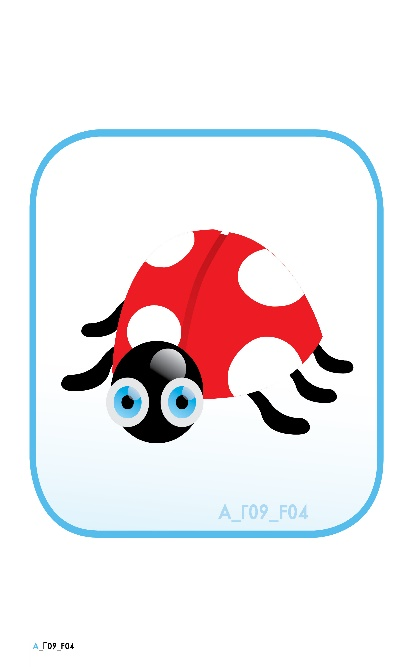 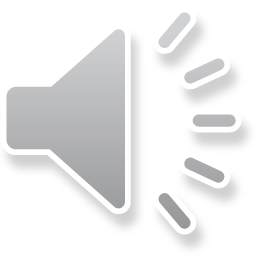 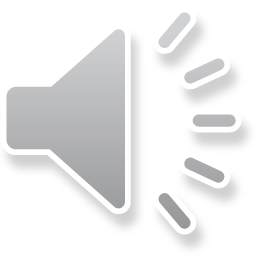 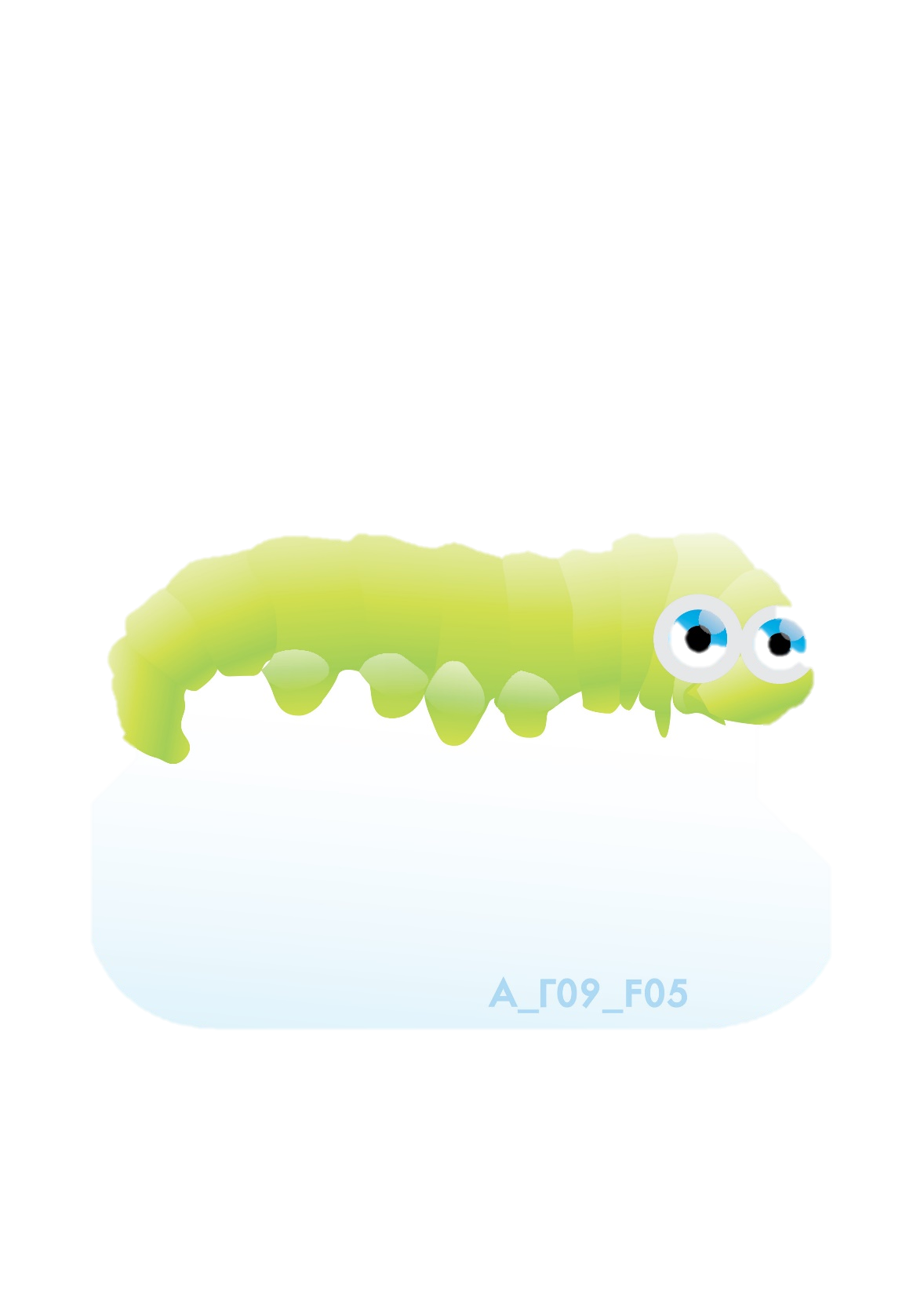 LADYBUG
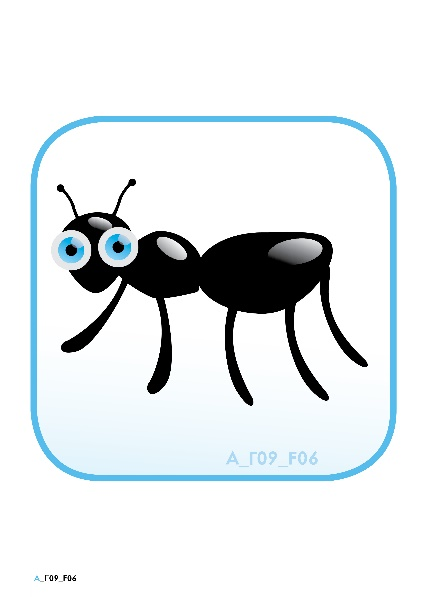 ANT
WARM
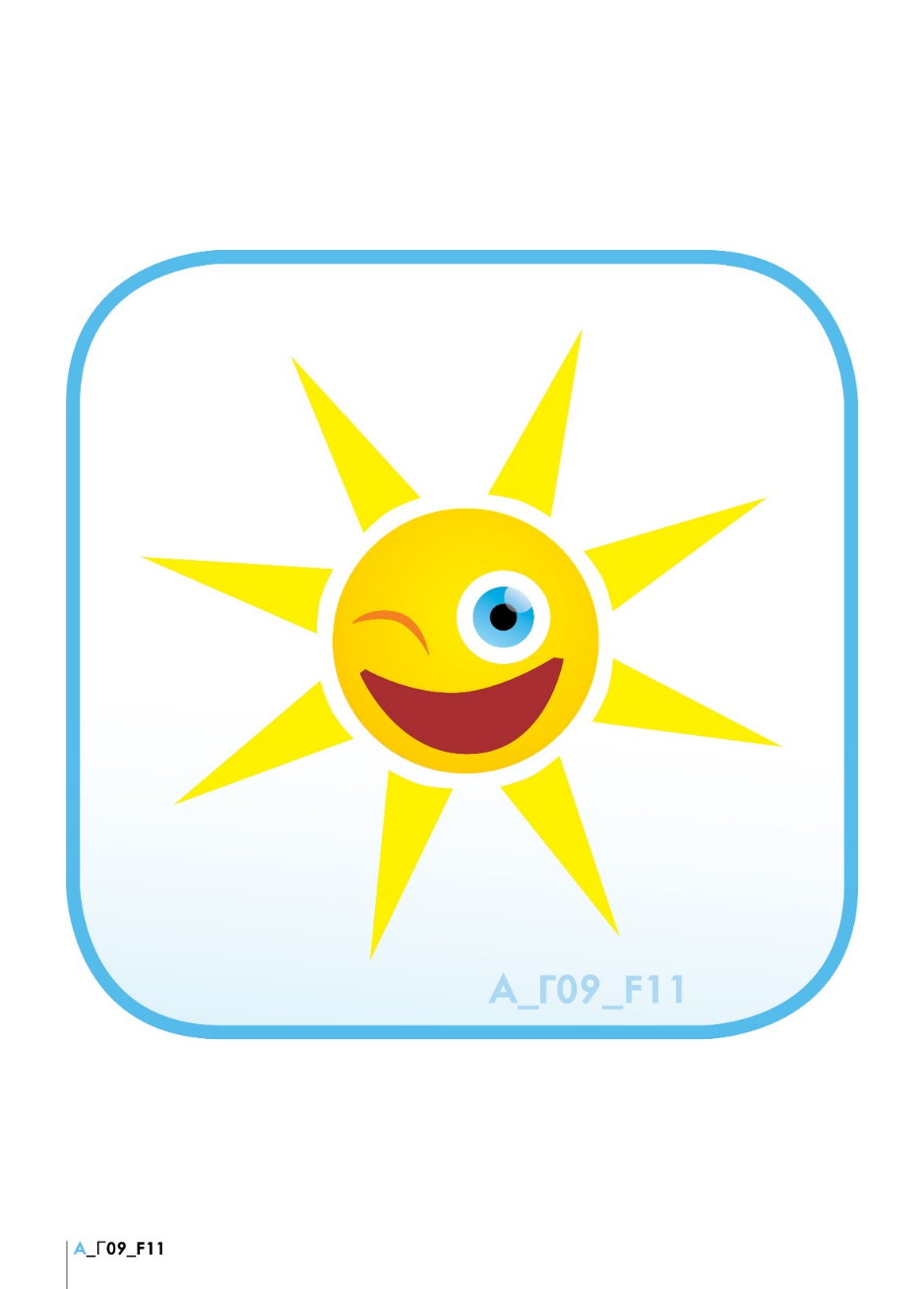 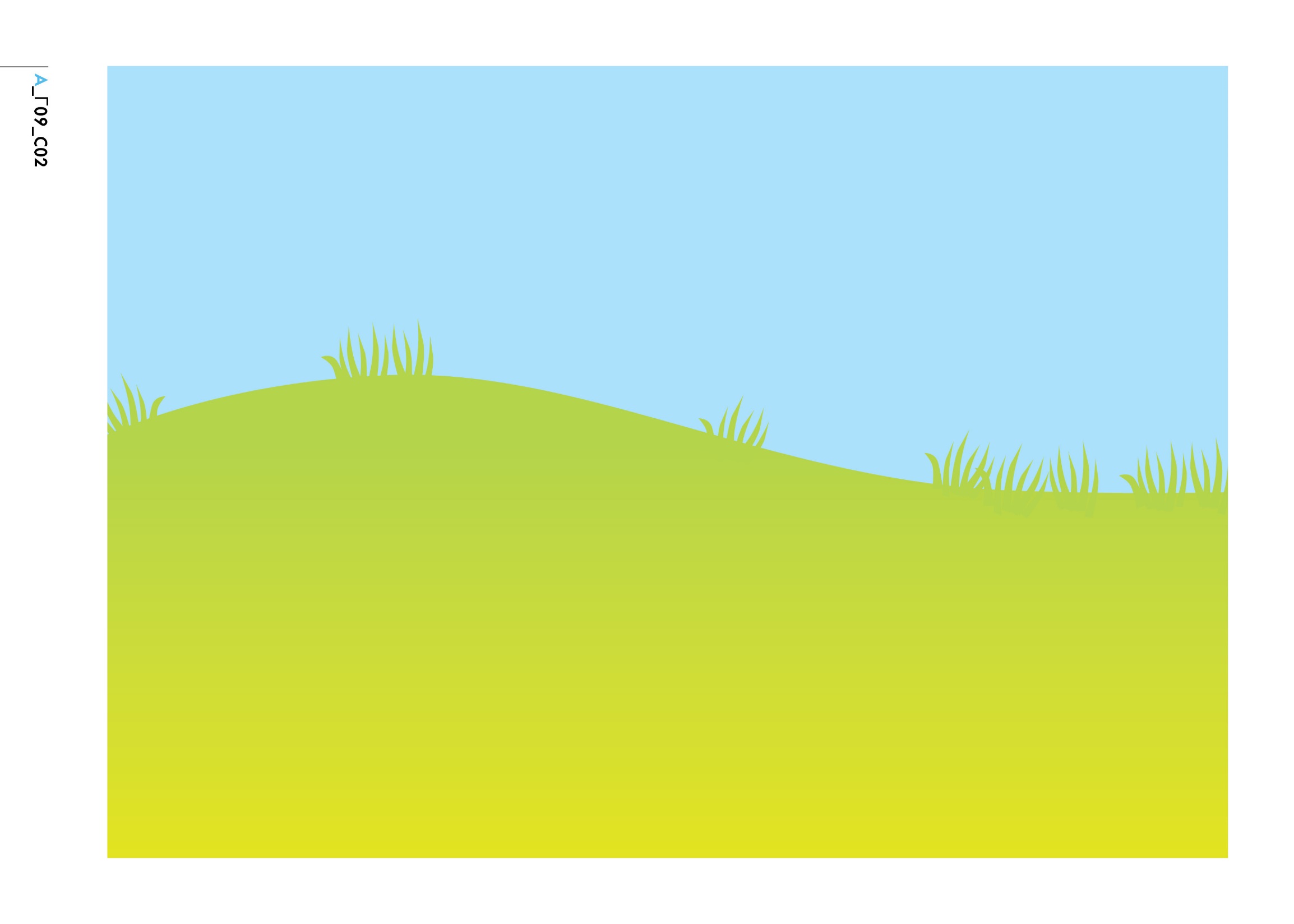 LET’S REPEAT!
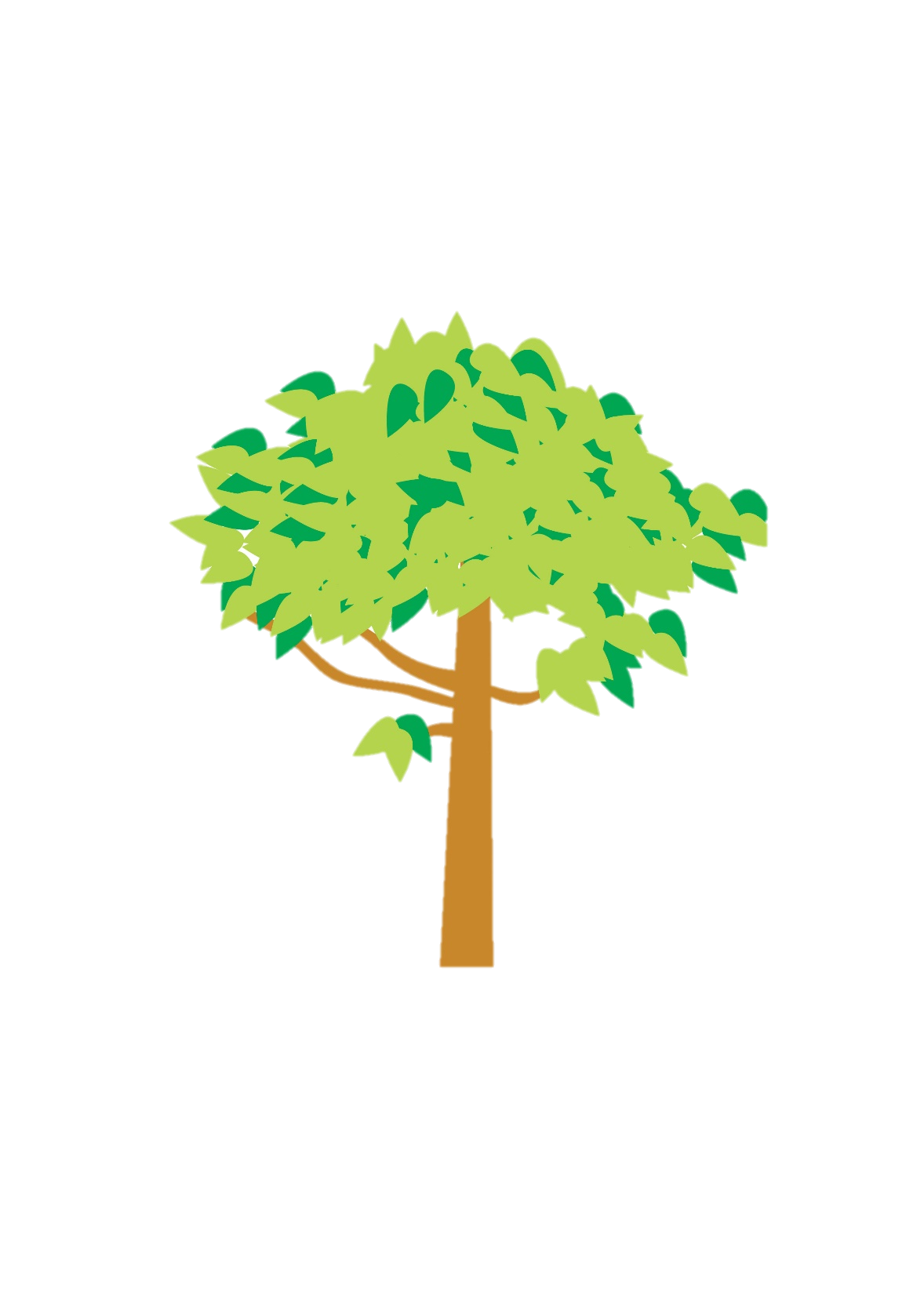 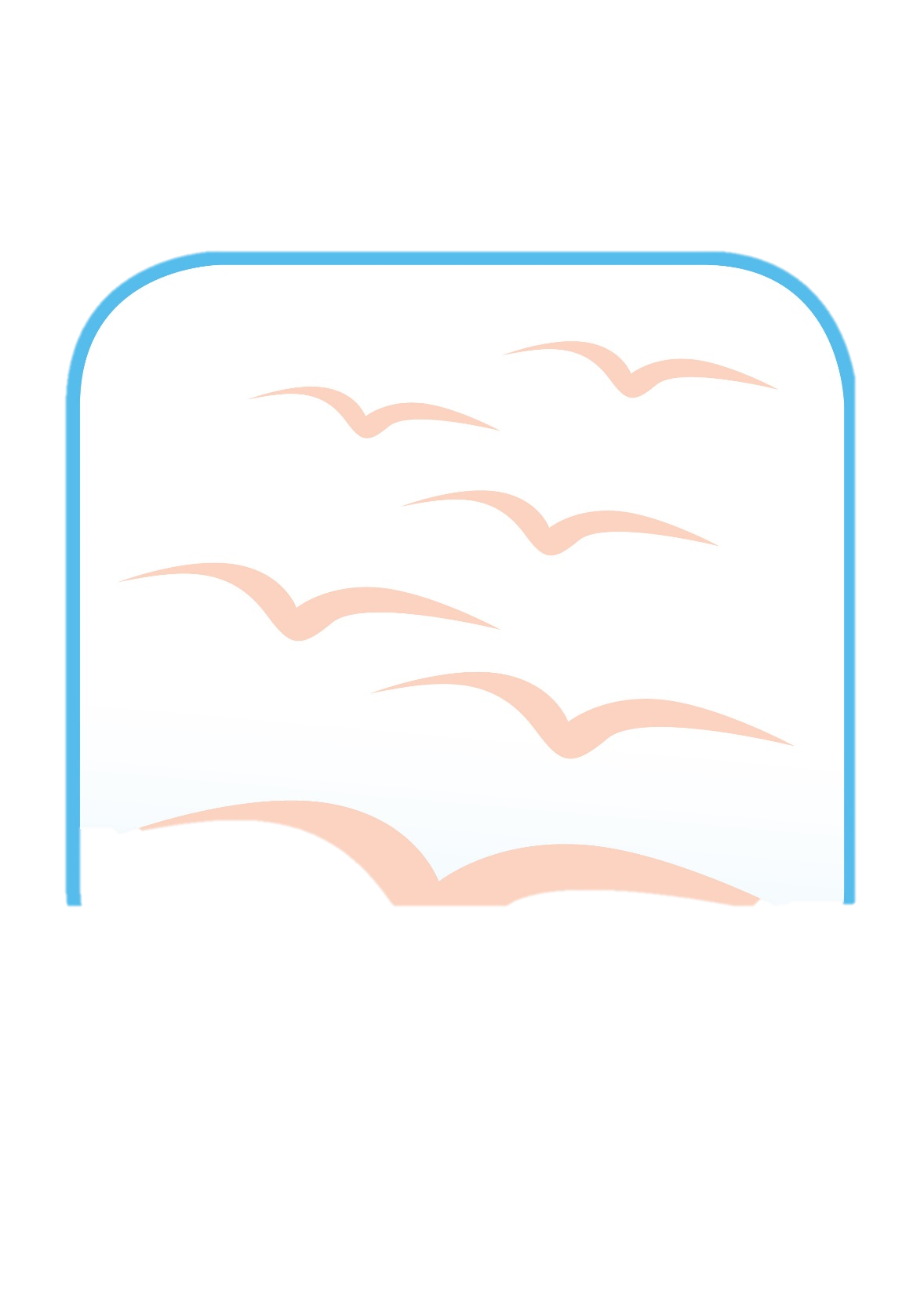 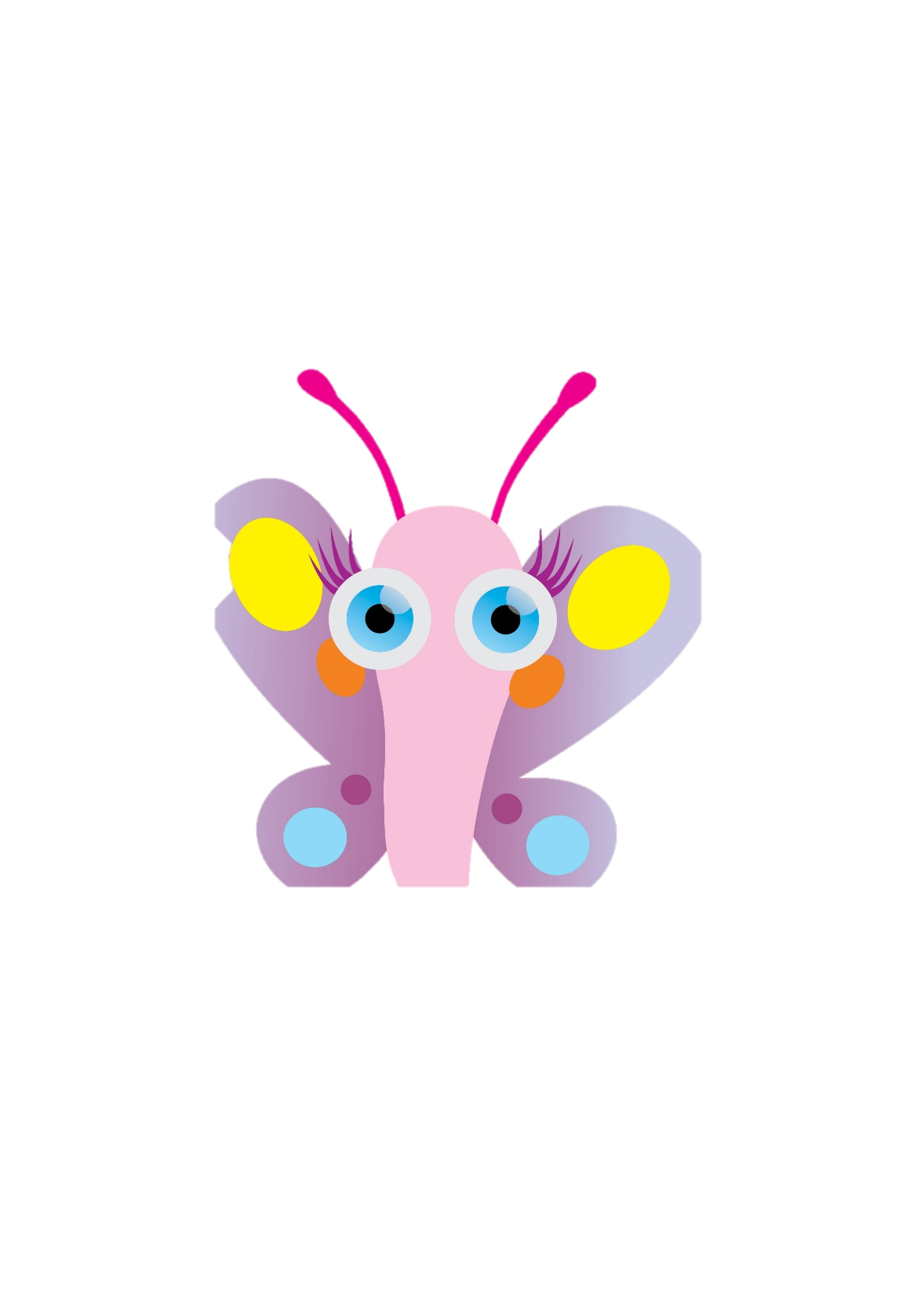 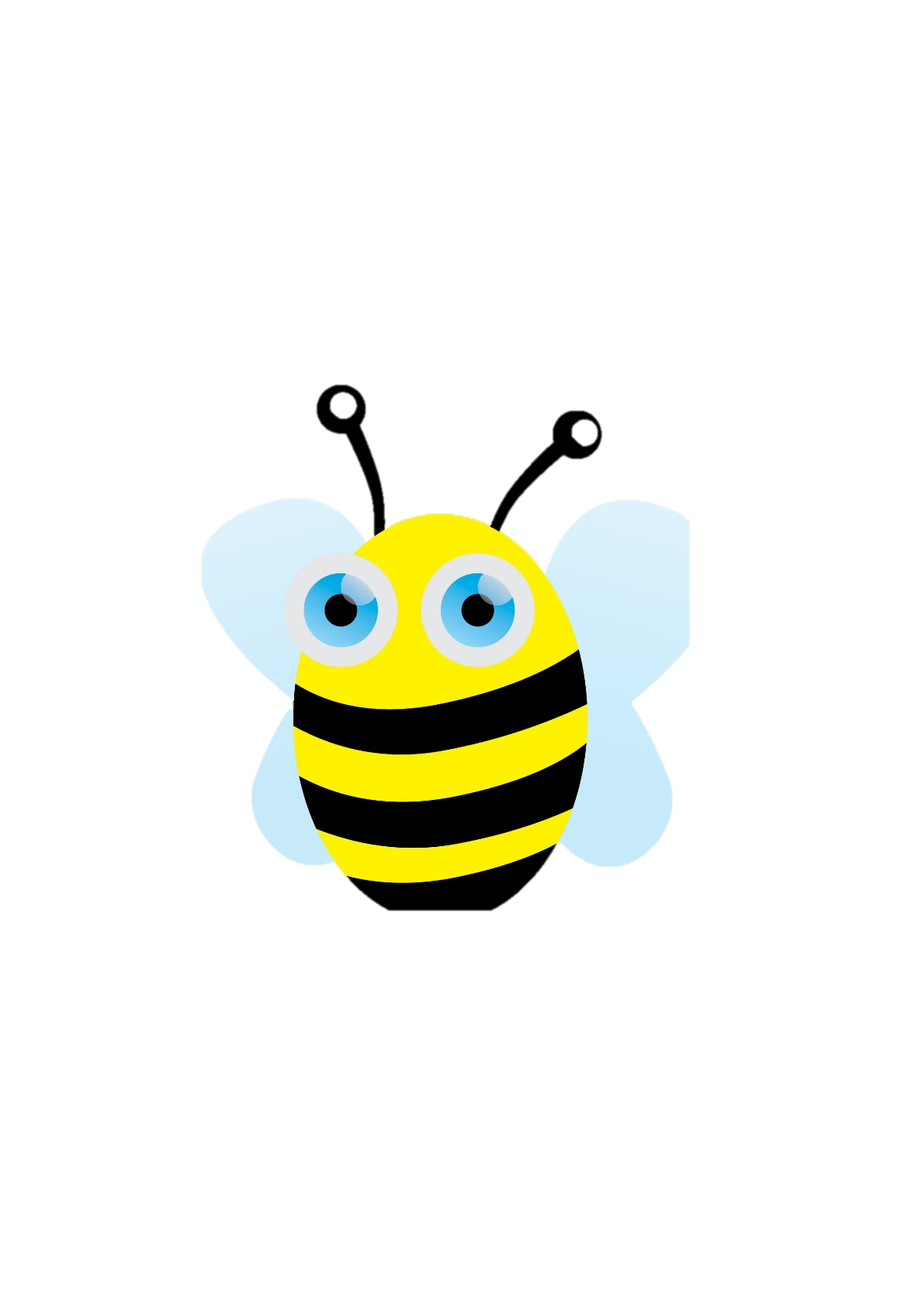 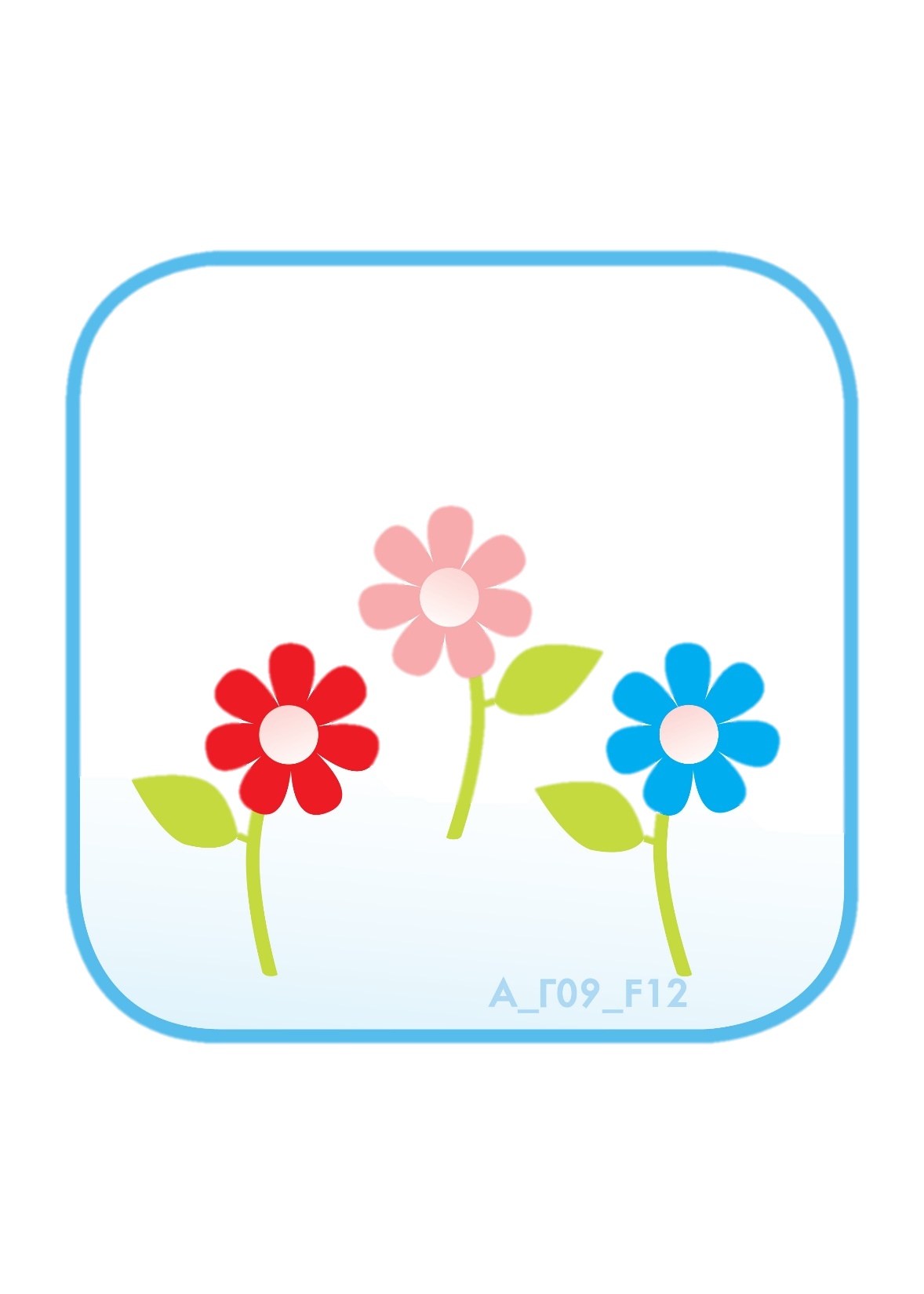 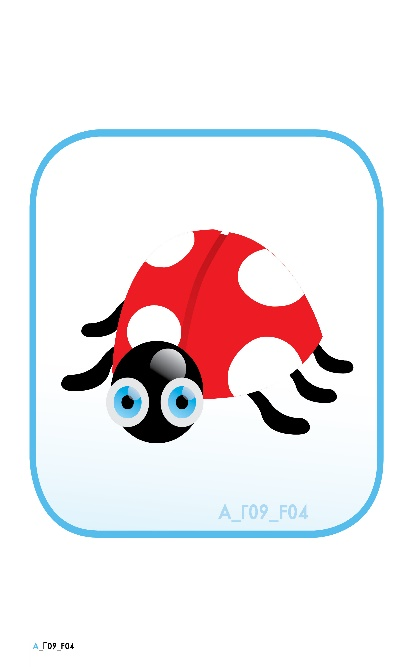 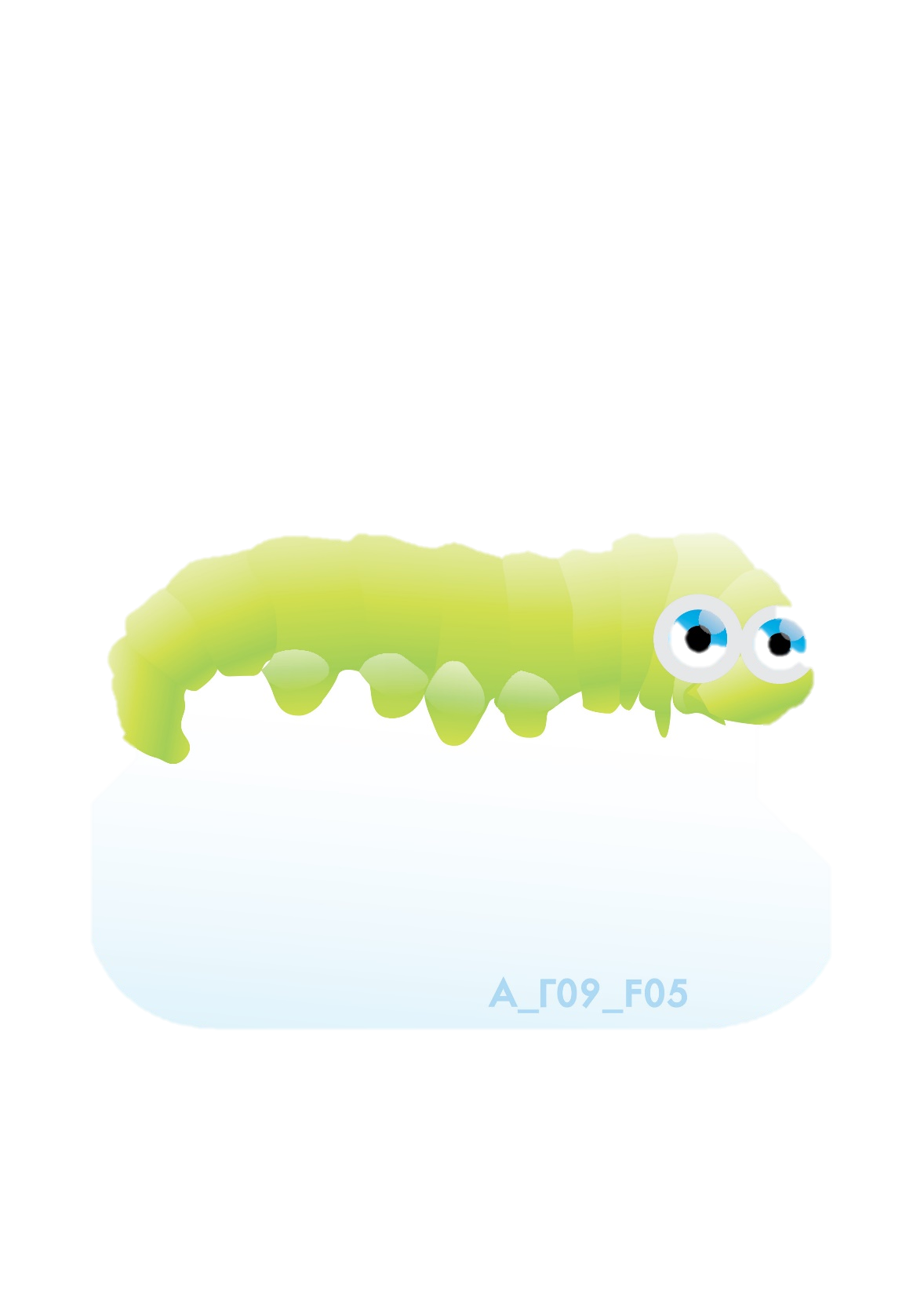 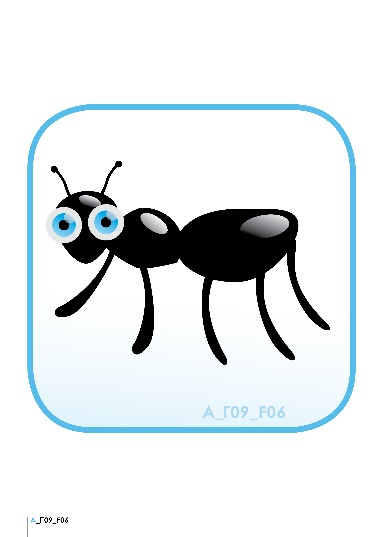 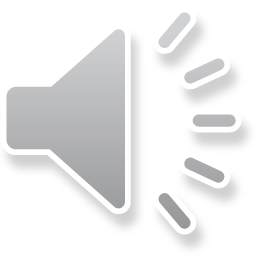 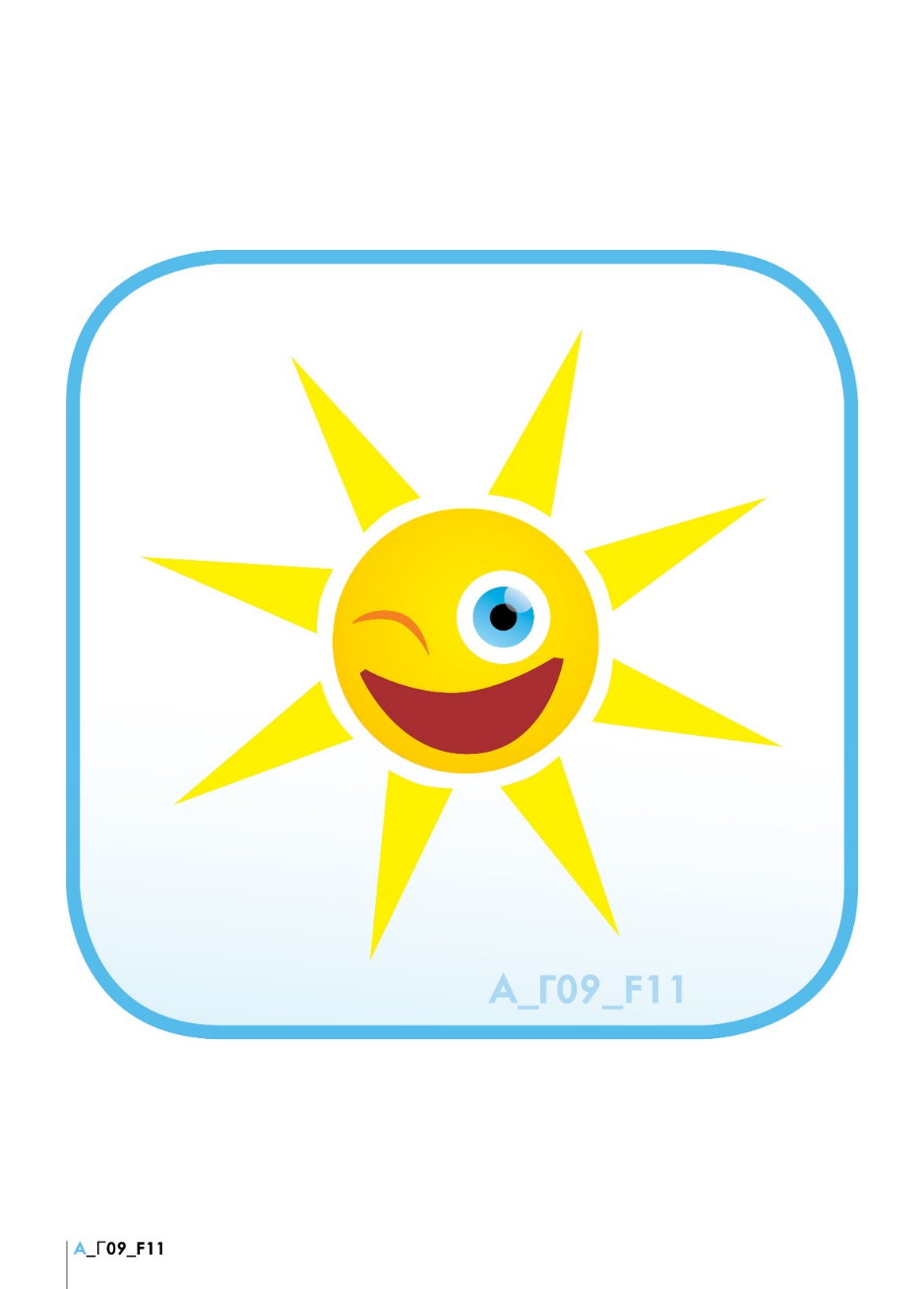 WHAT’S MISSING?
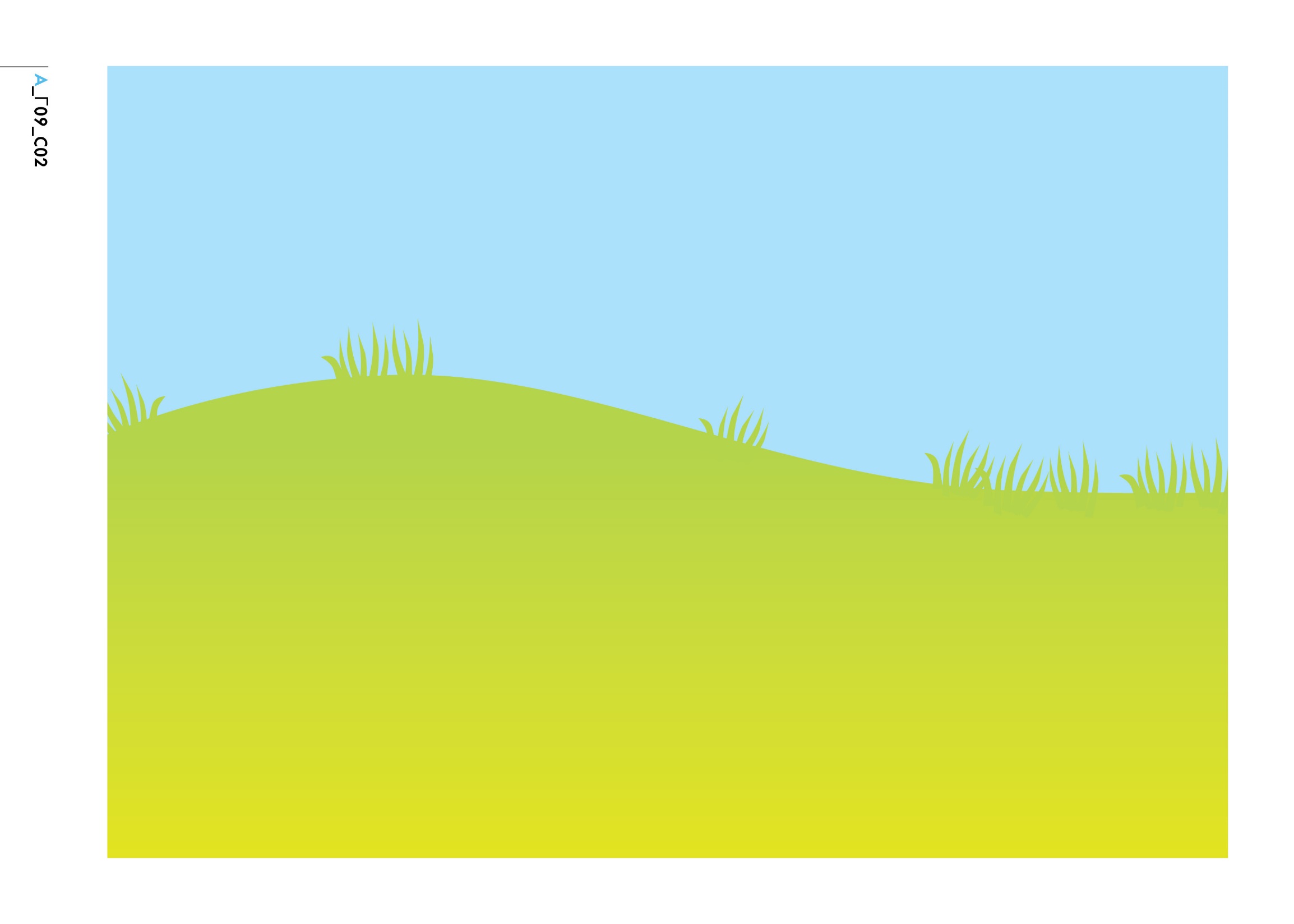 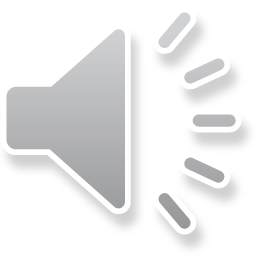 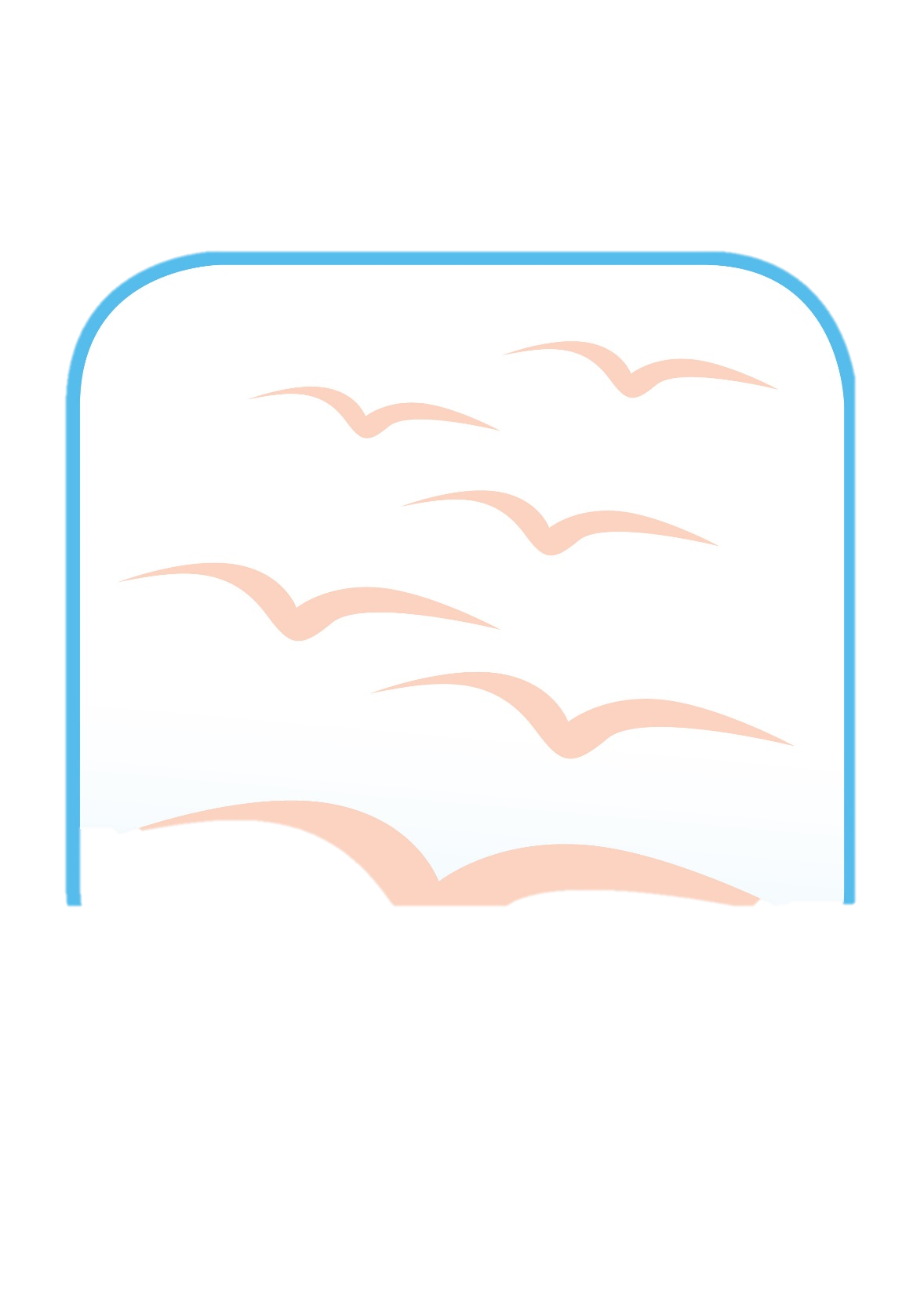 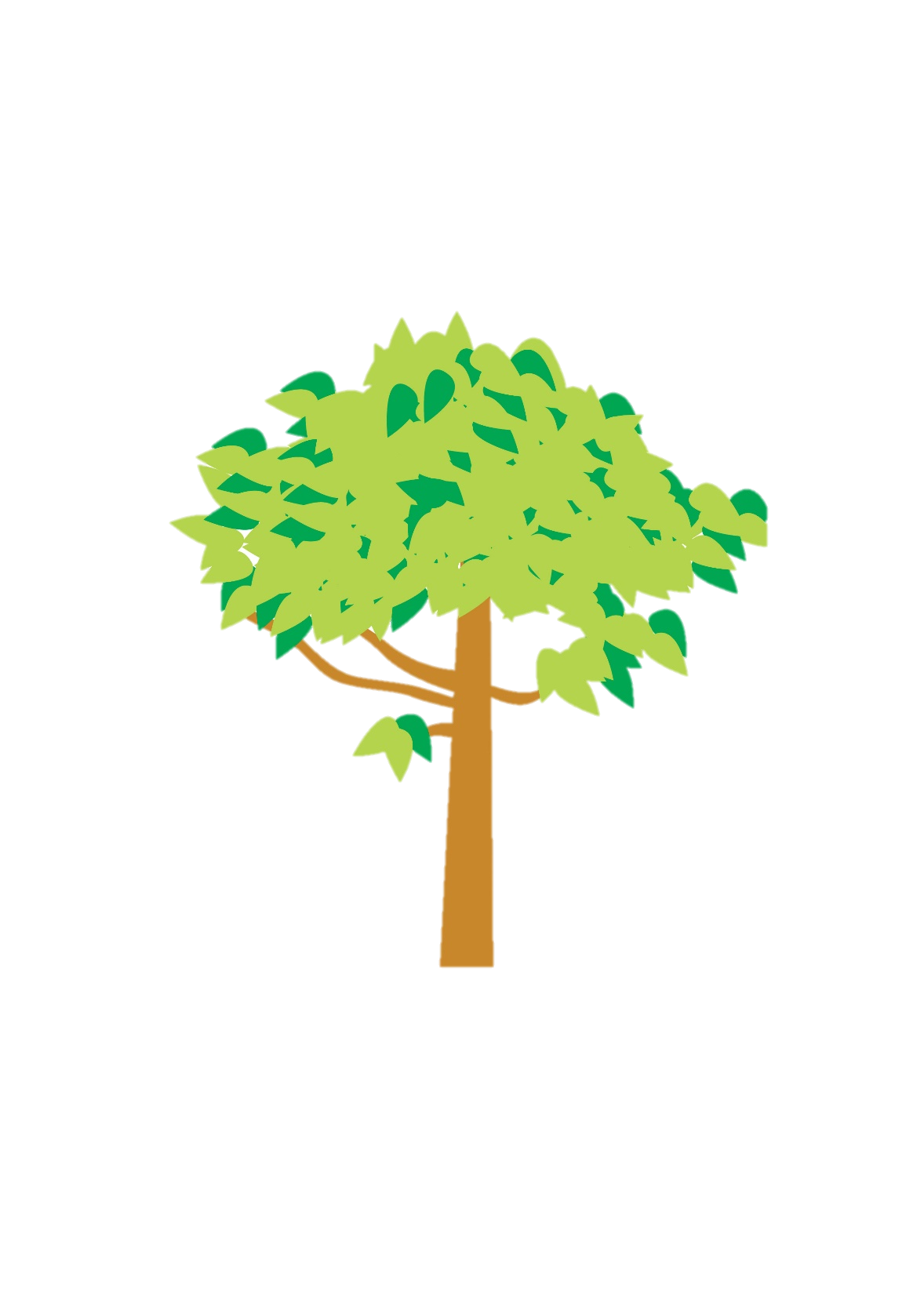 SUN
TREE
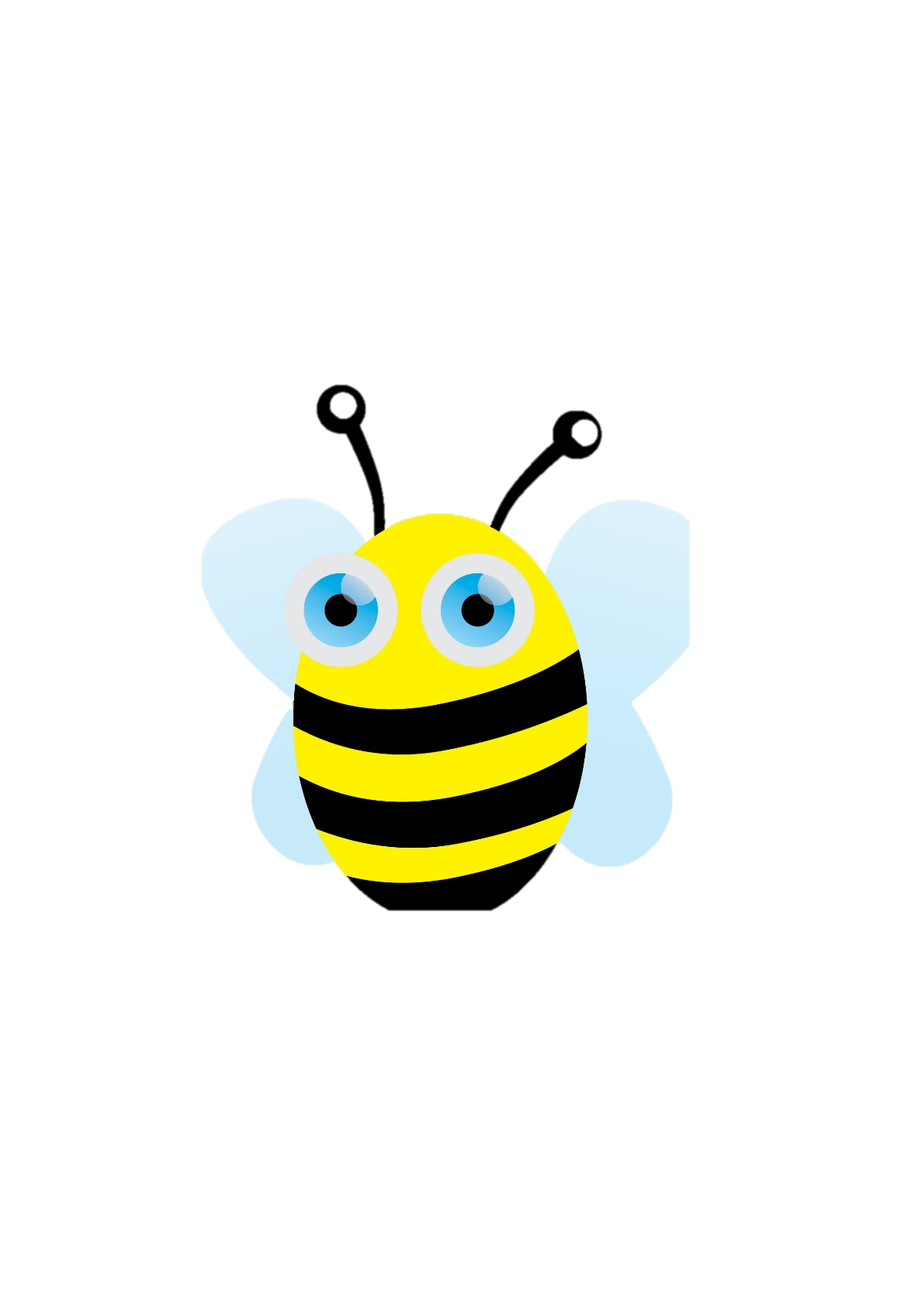 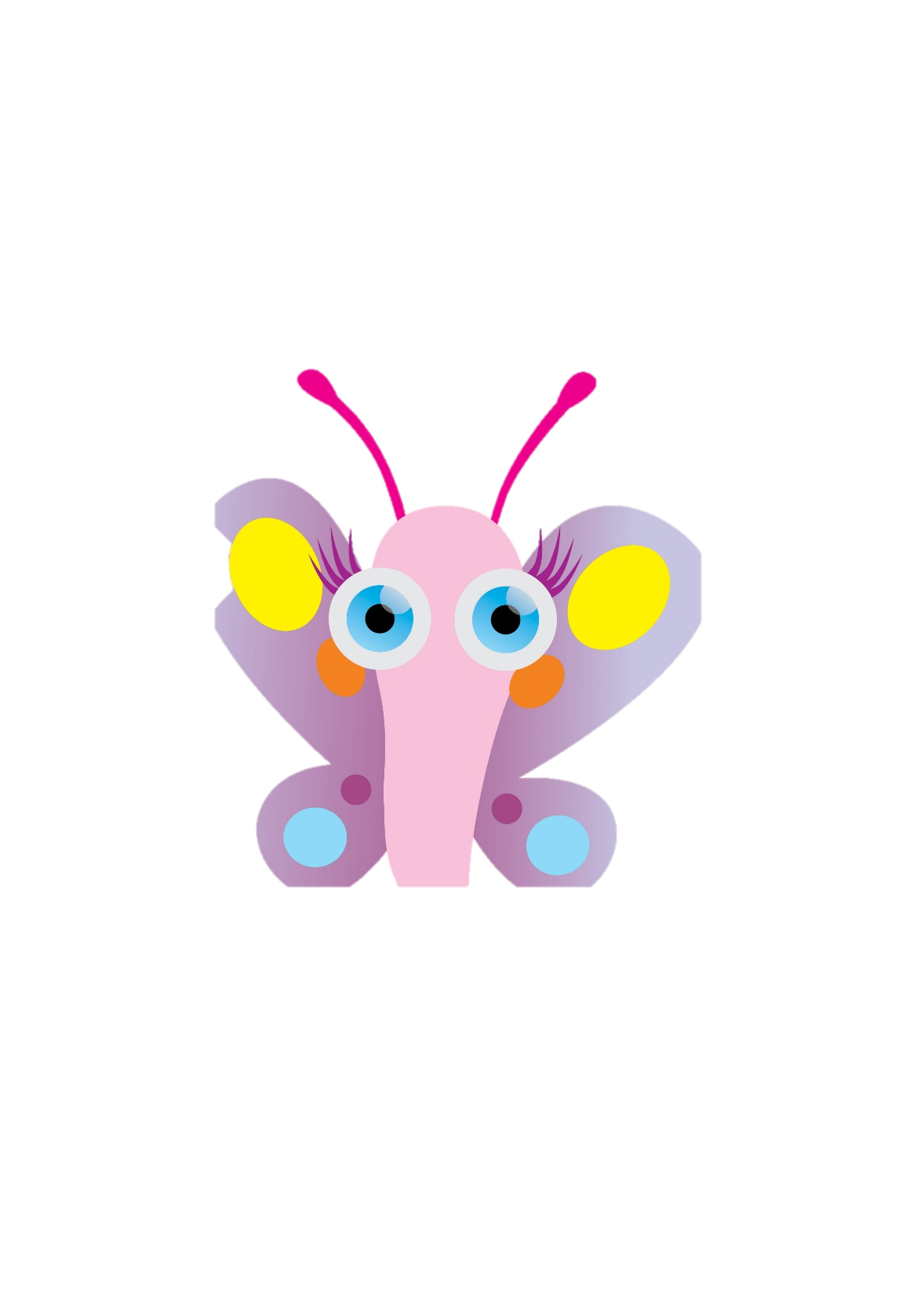 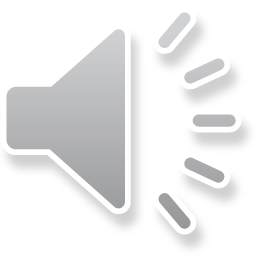 BEE
BUTTERFLY
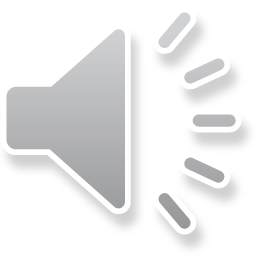 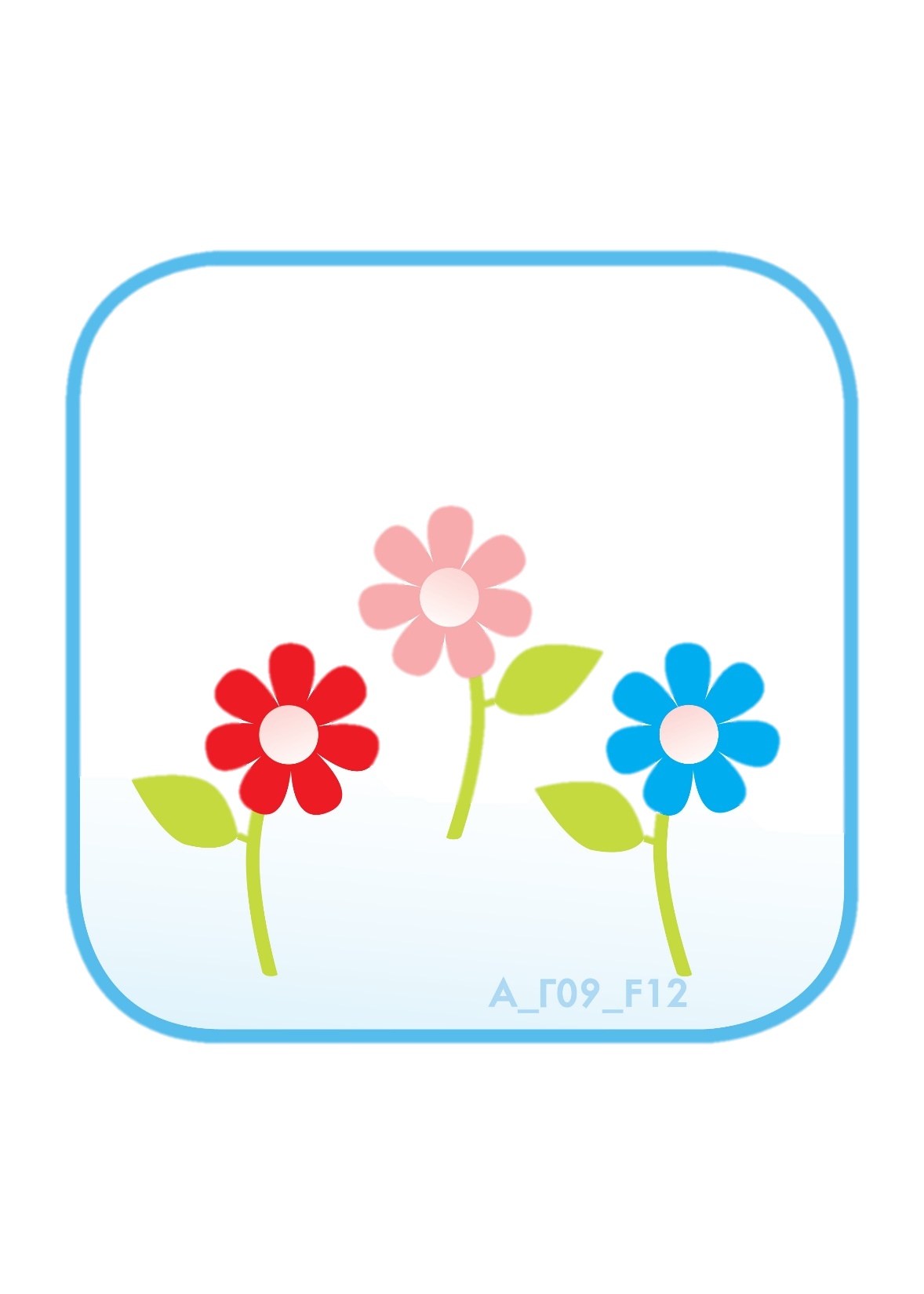 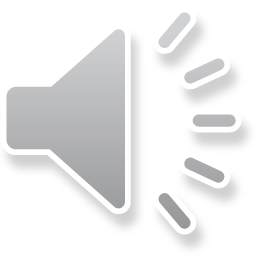 FLOWERS
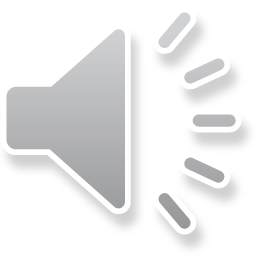 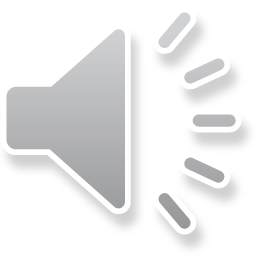 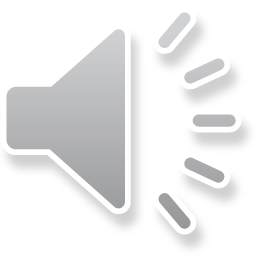 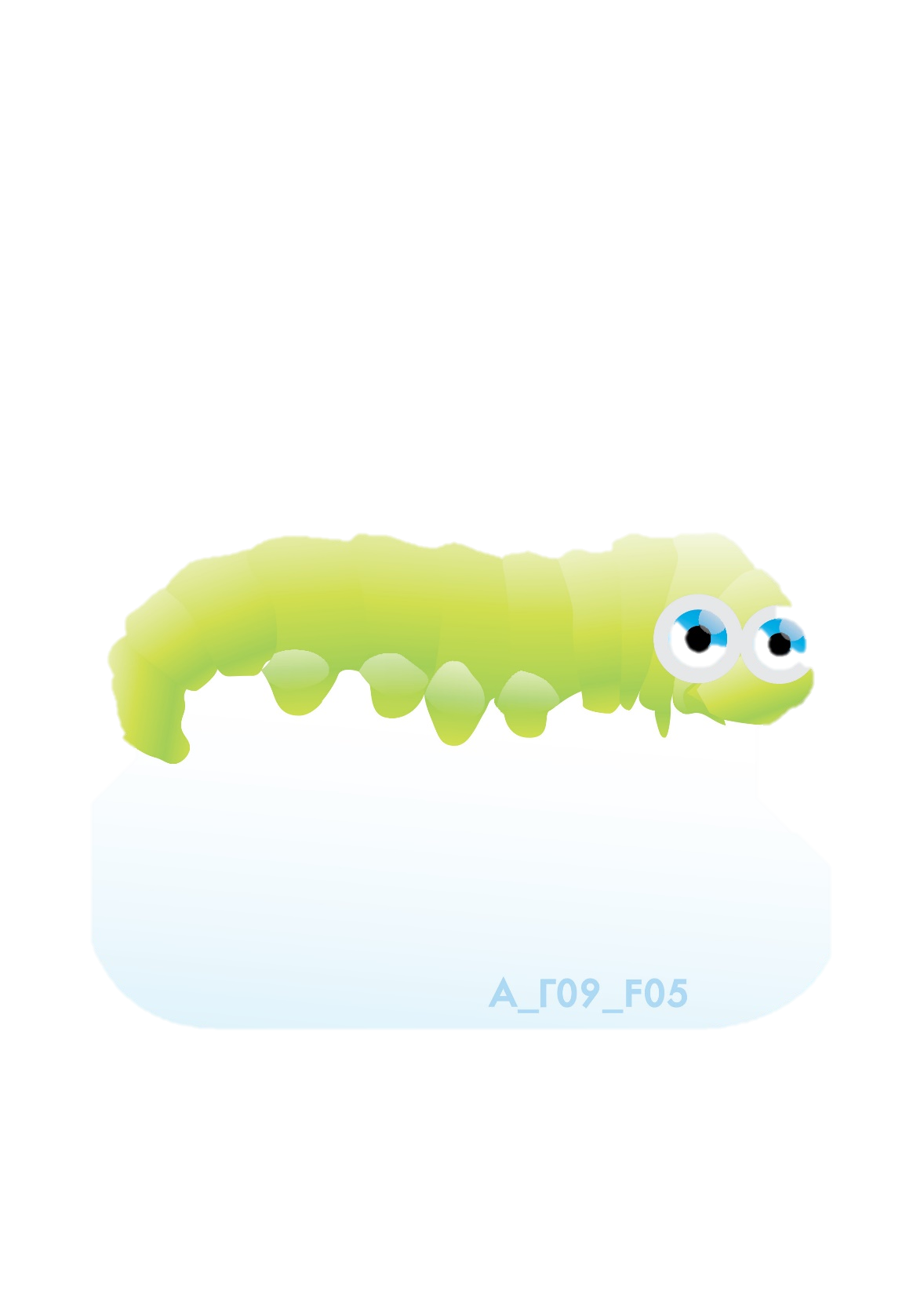 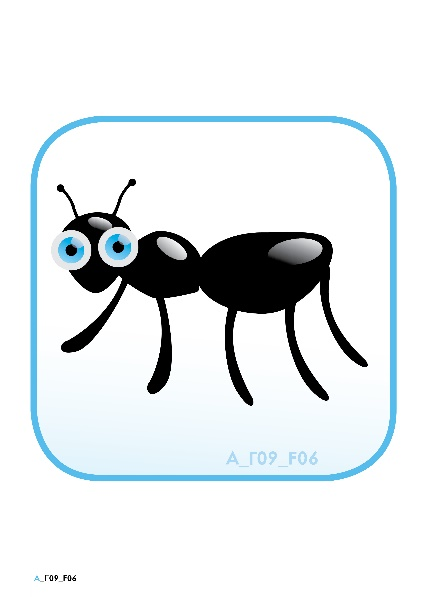 ANT
WARM
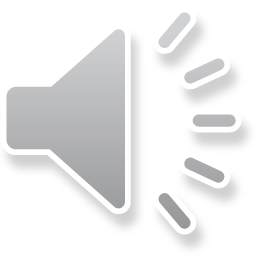 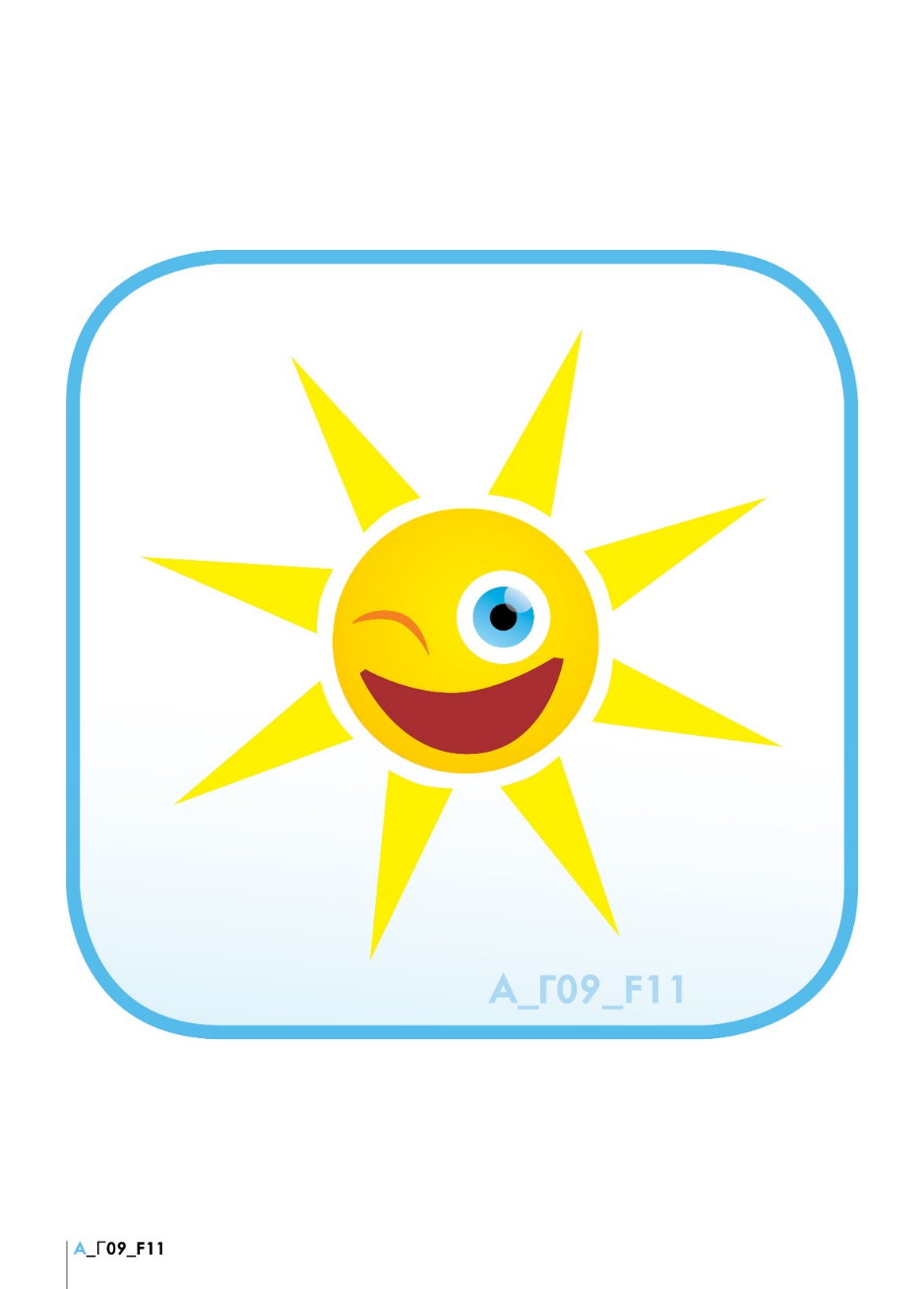 WHAT’S MISSING?
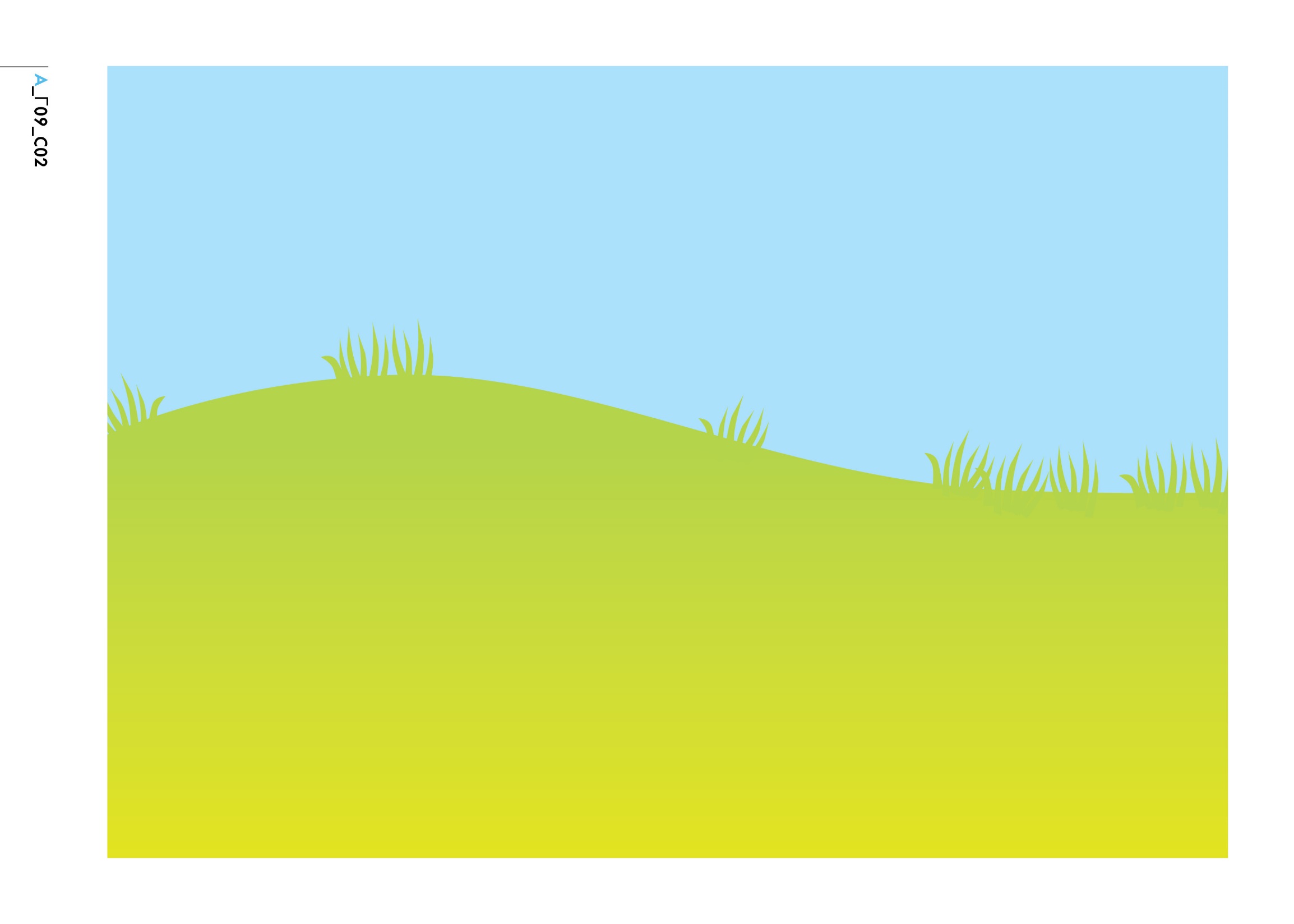 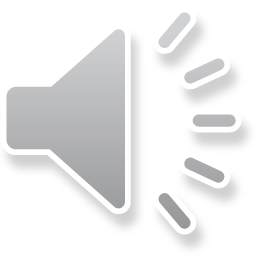 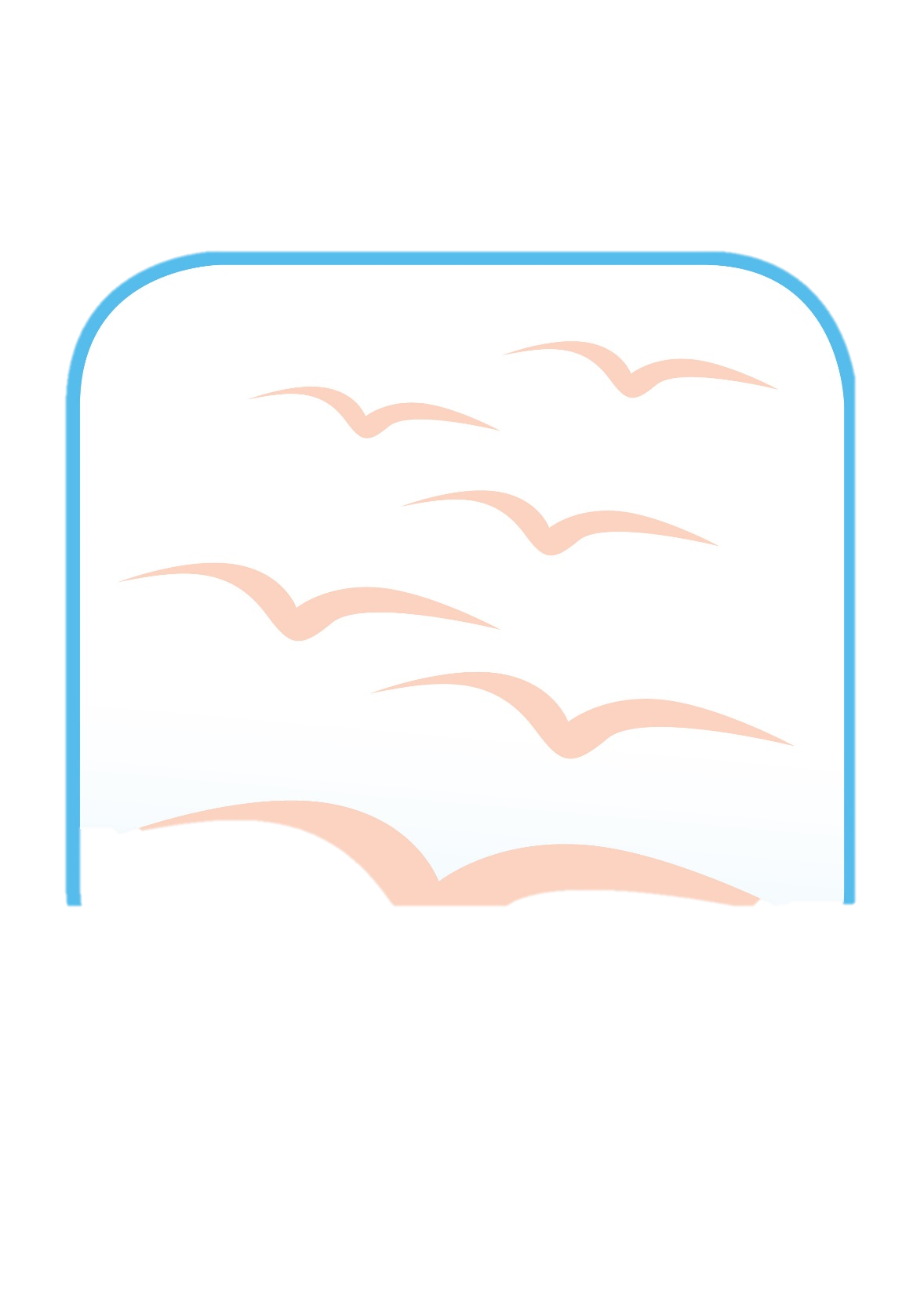 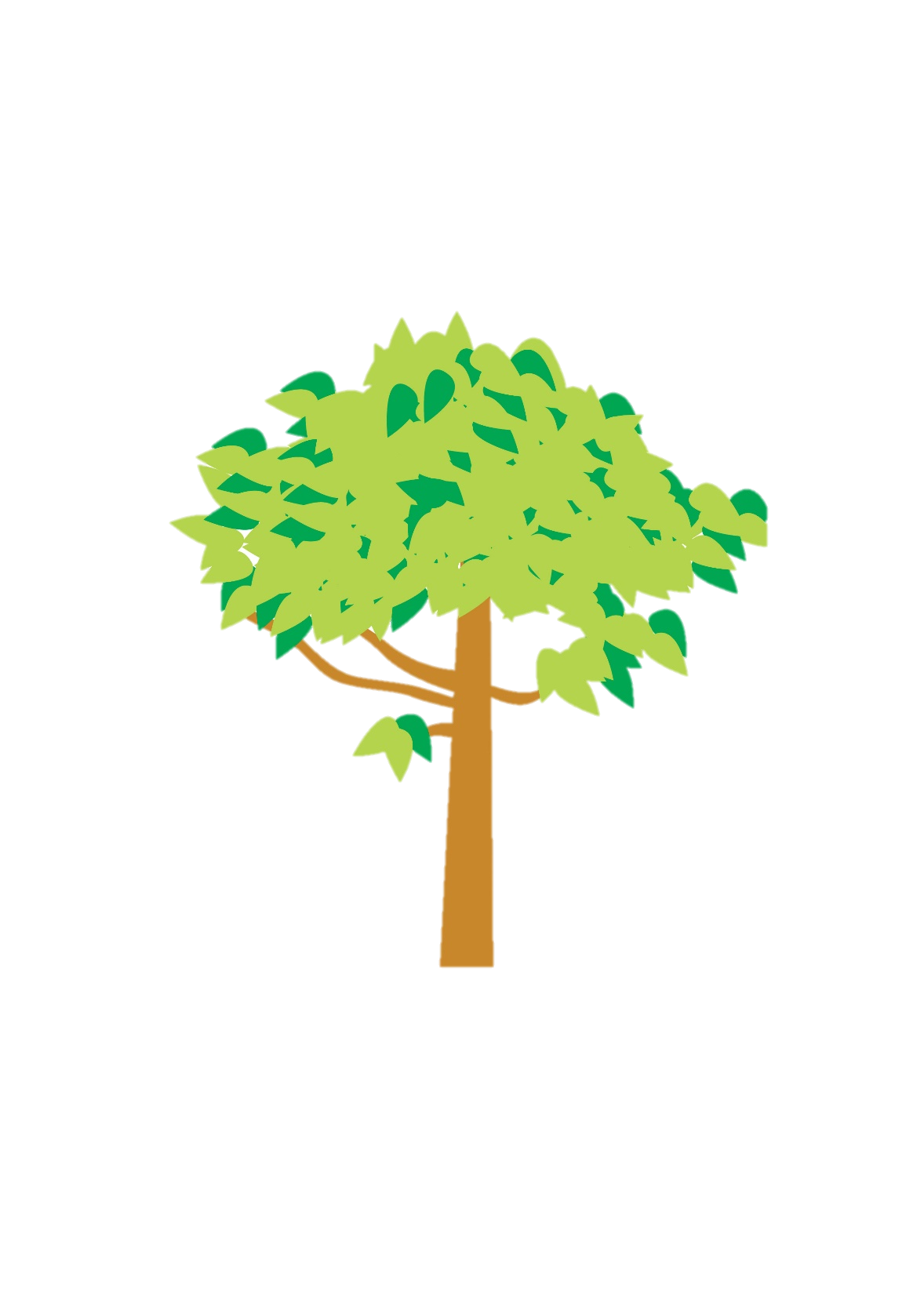 SUN
TREE
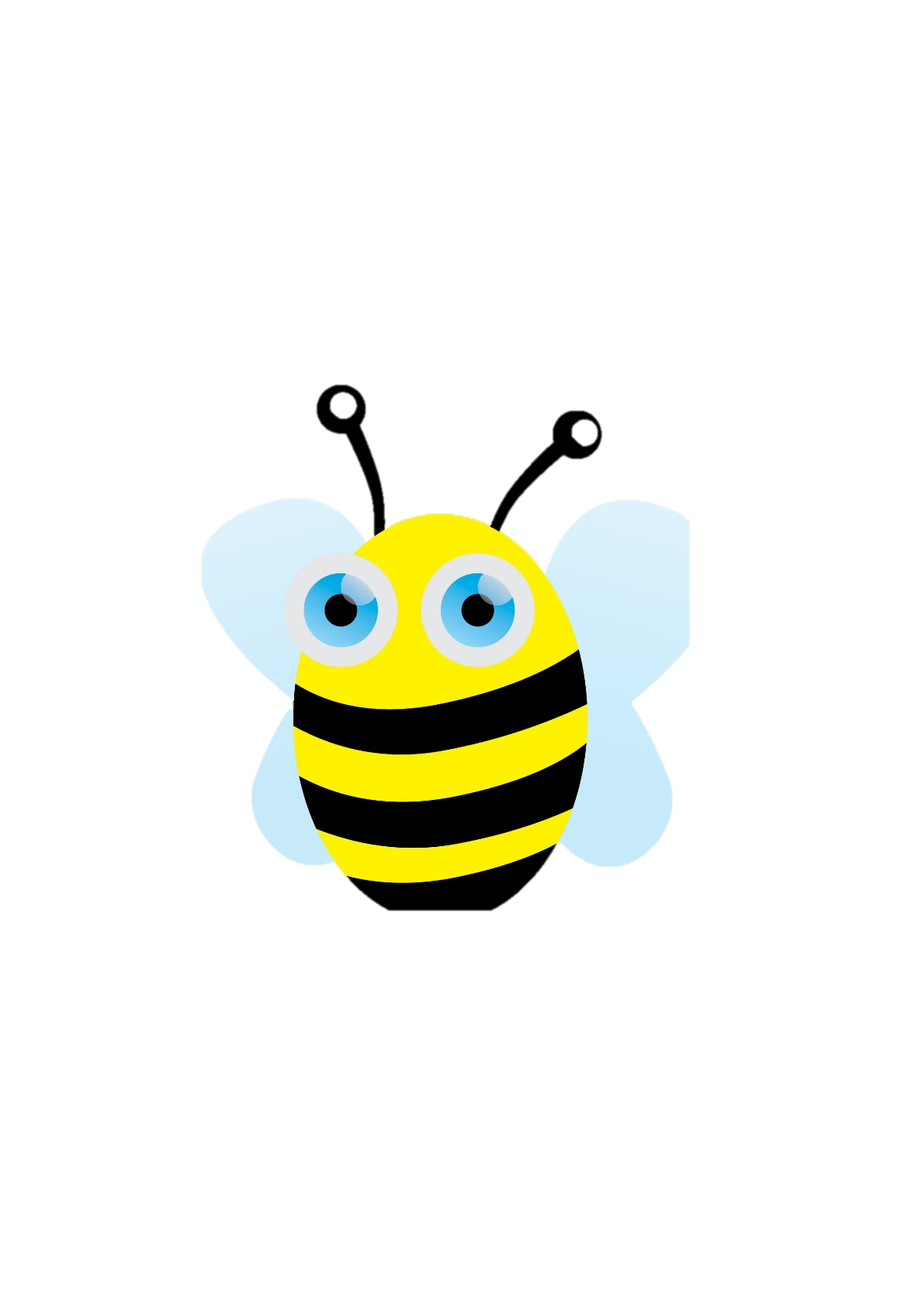 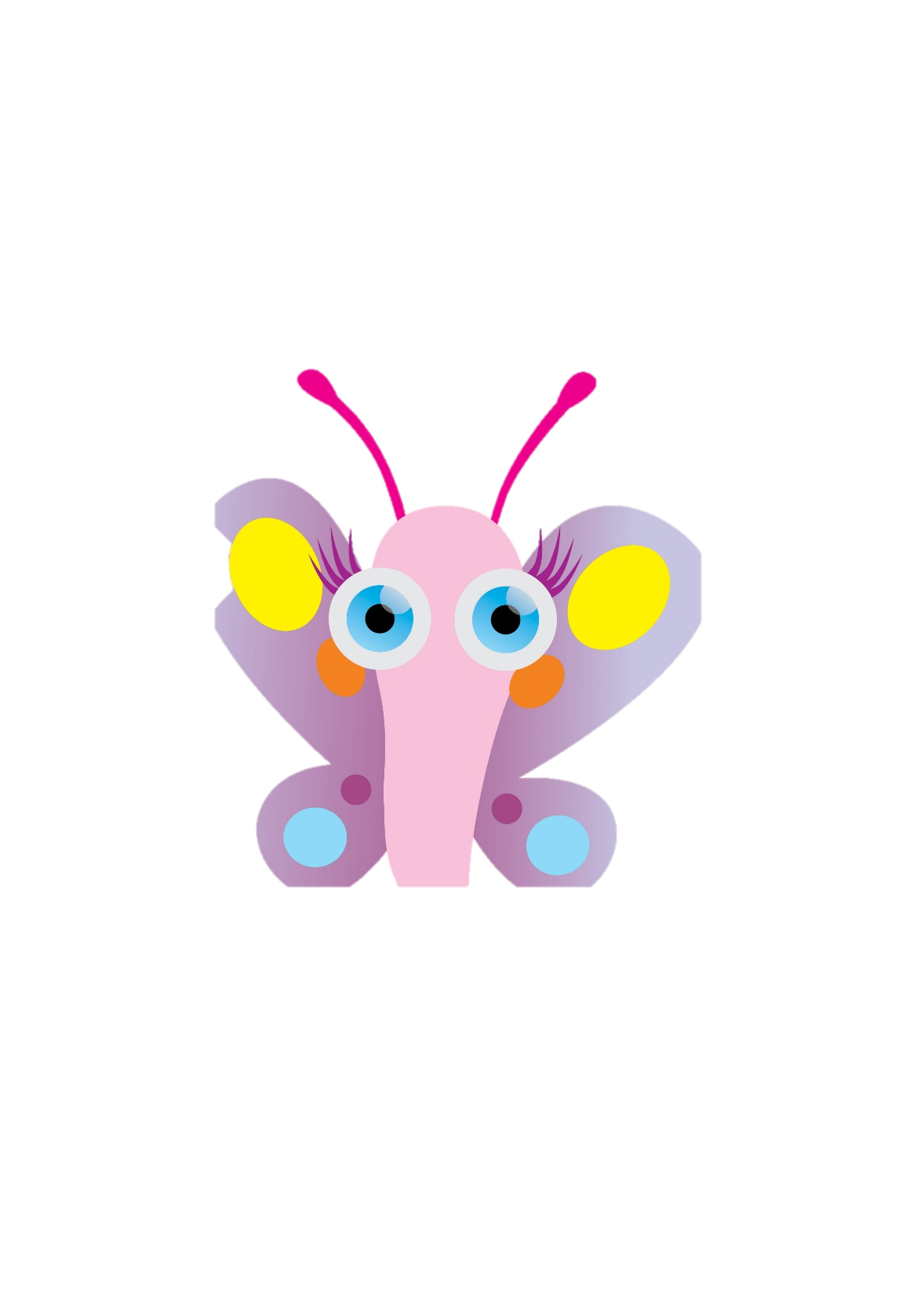 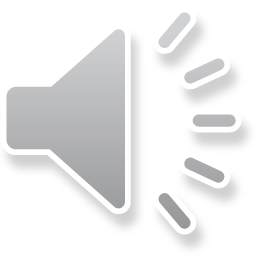 BEE
BUTTERFLY
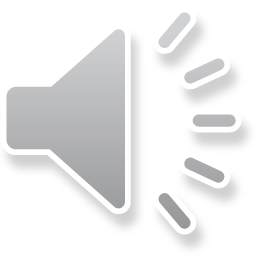 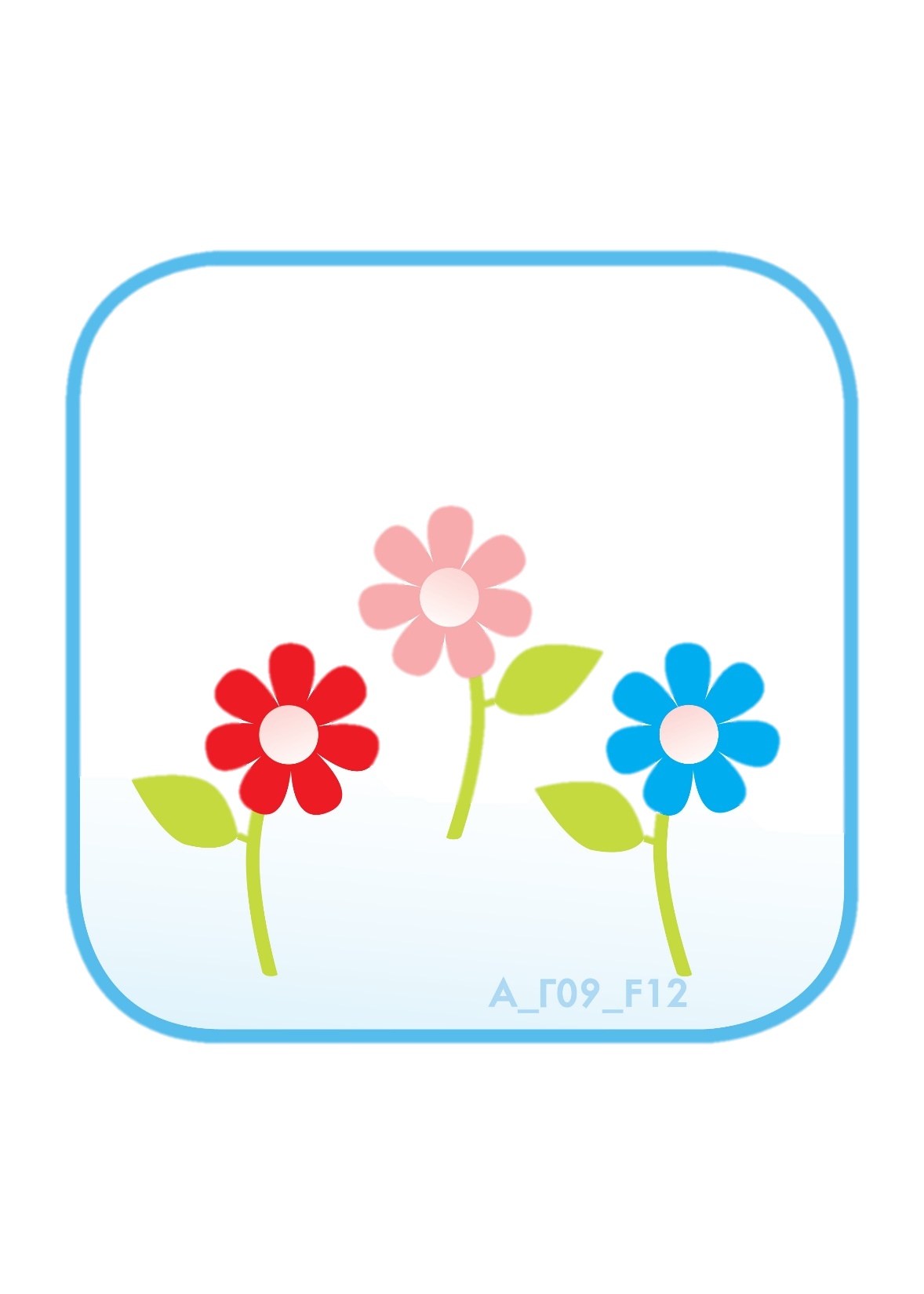 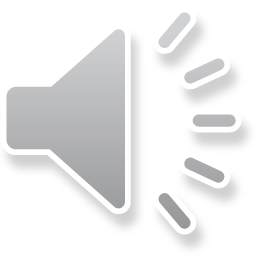 FLOWERS
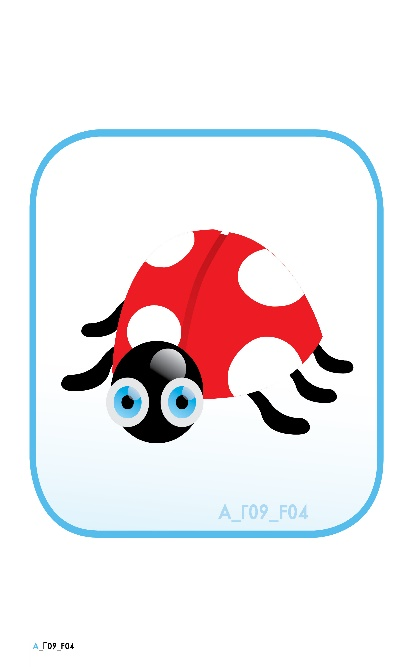 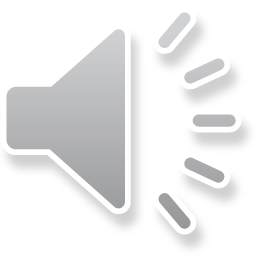 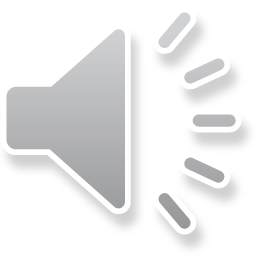 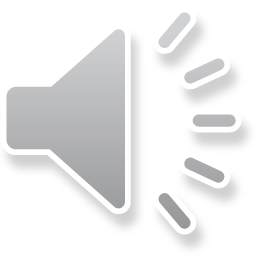 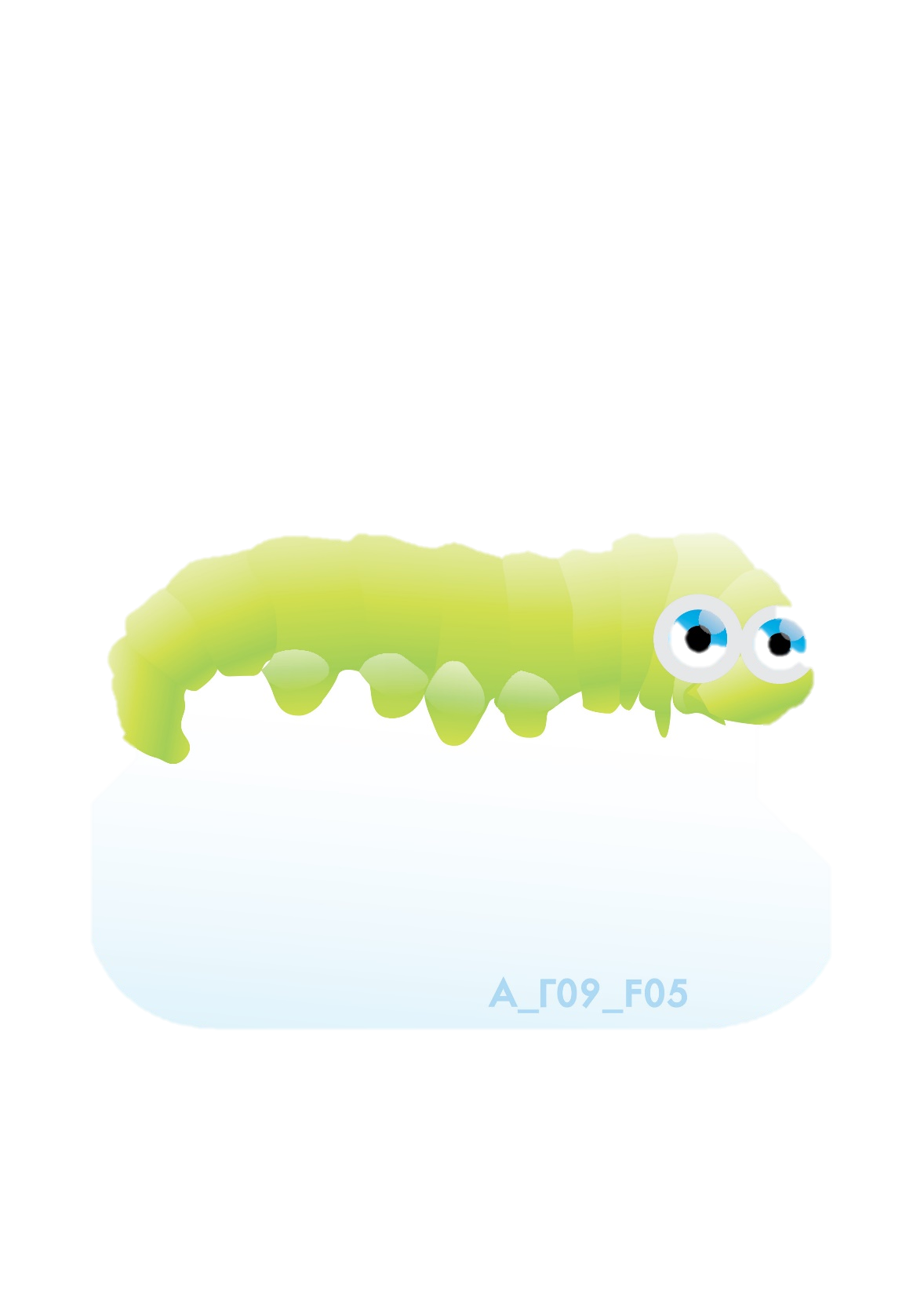 LADYBUG
WARM
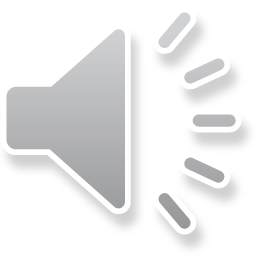 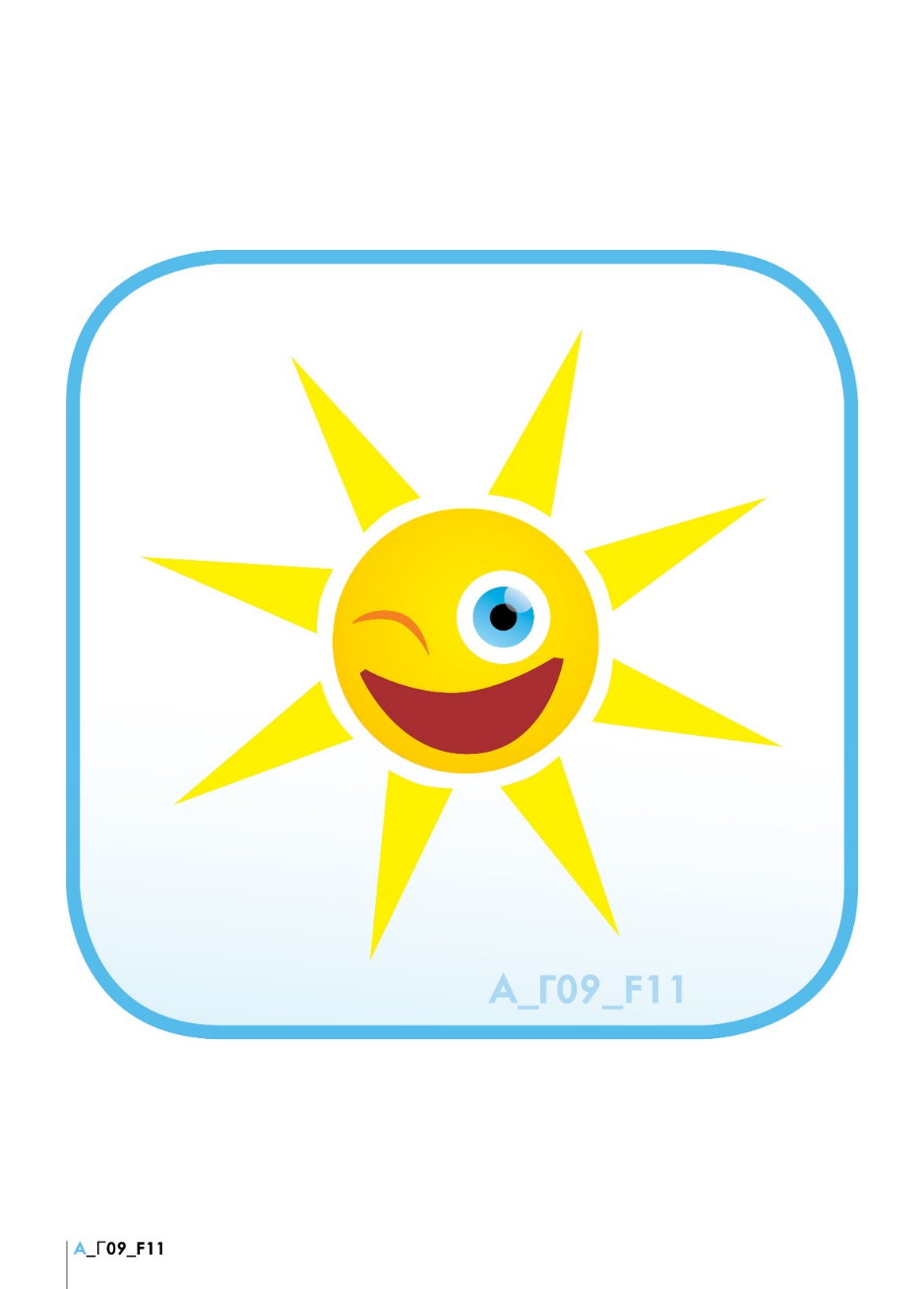 WHAT’S MISSING?
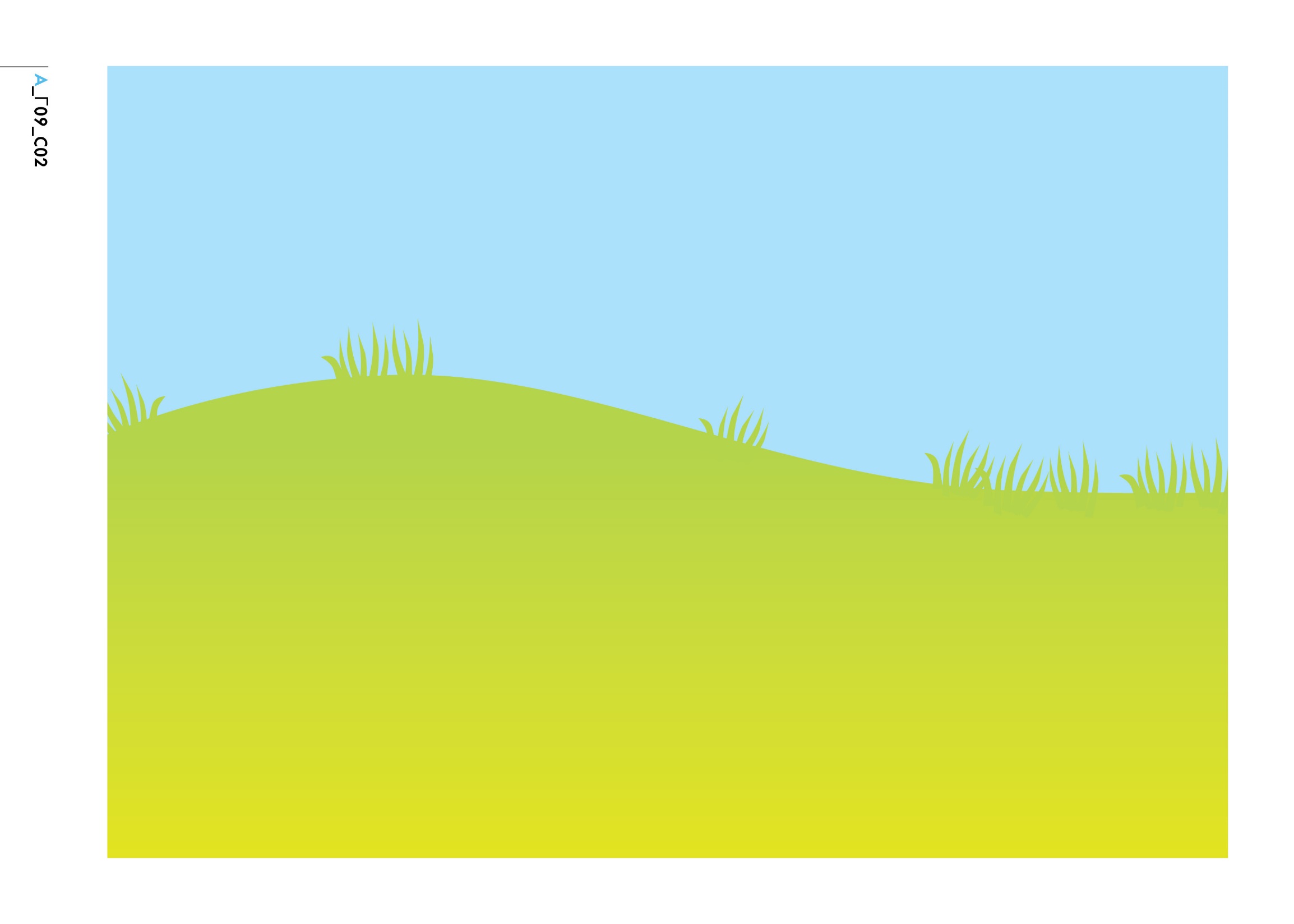 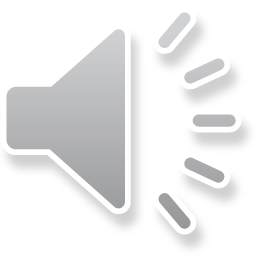 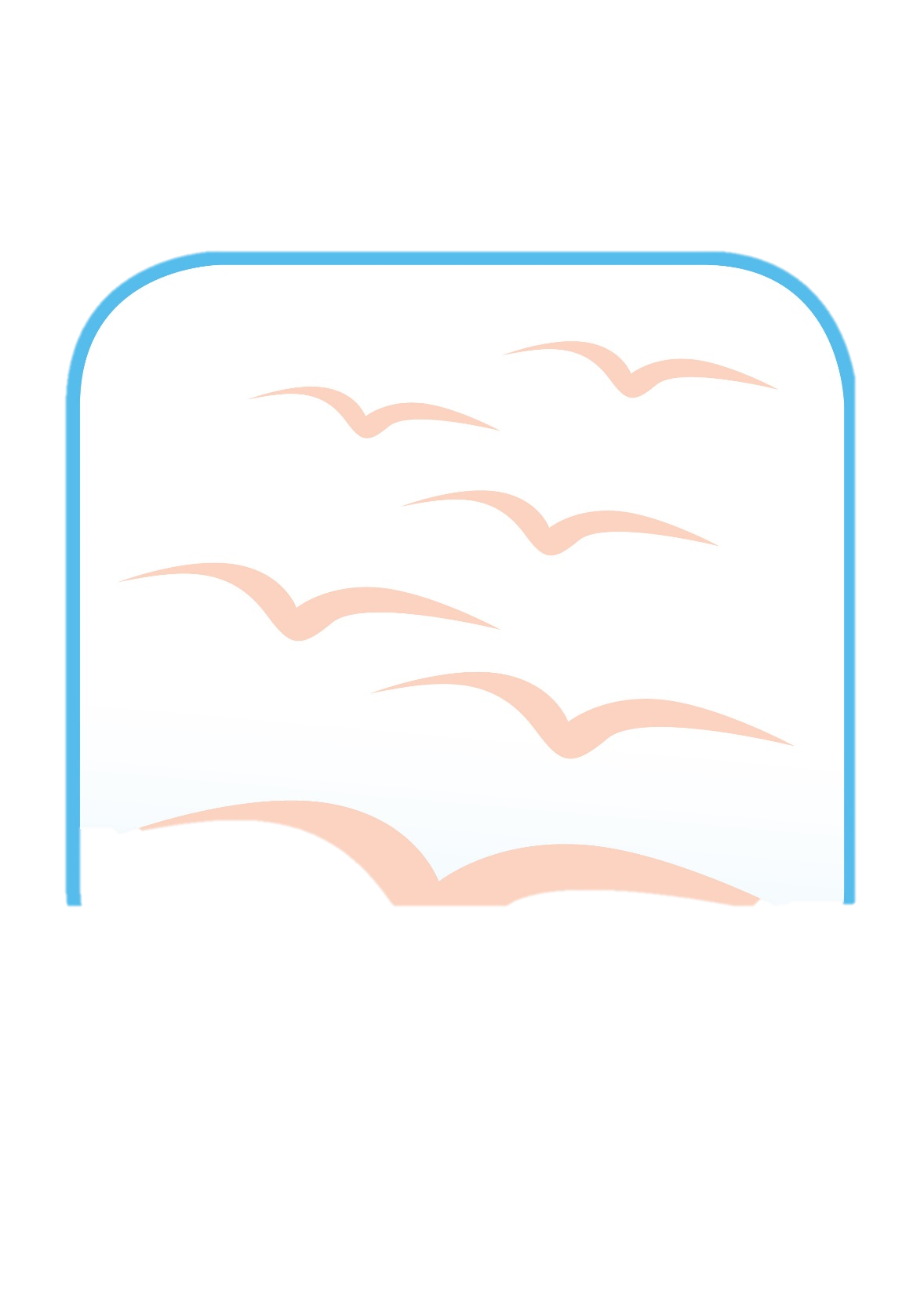 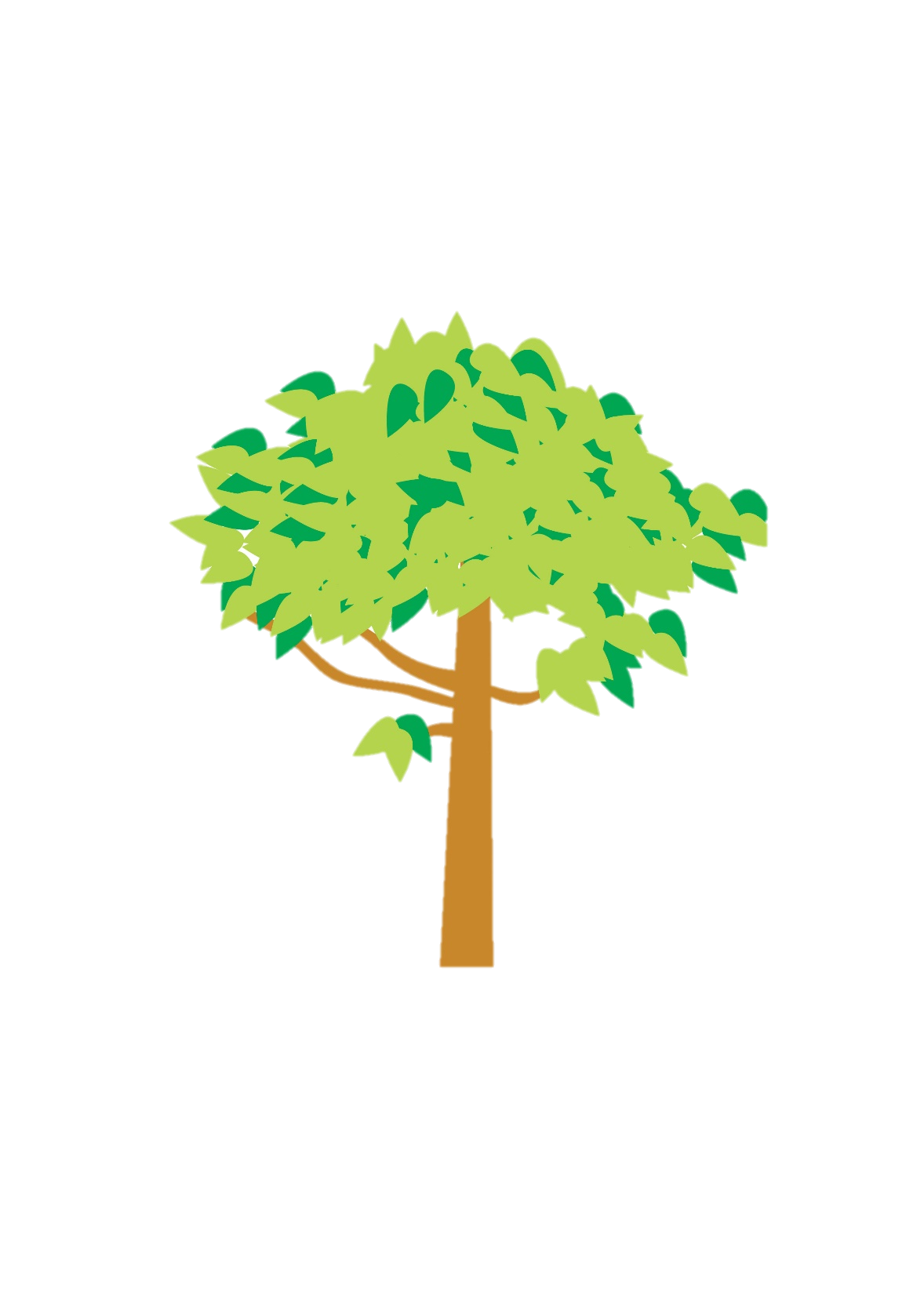 SUN
TREE
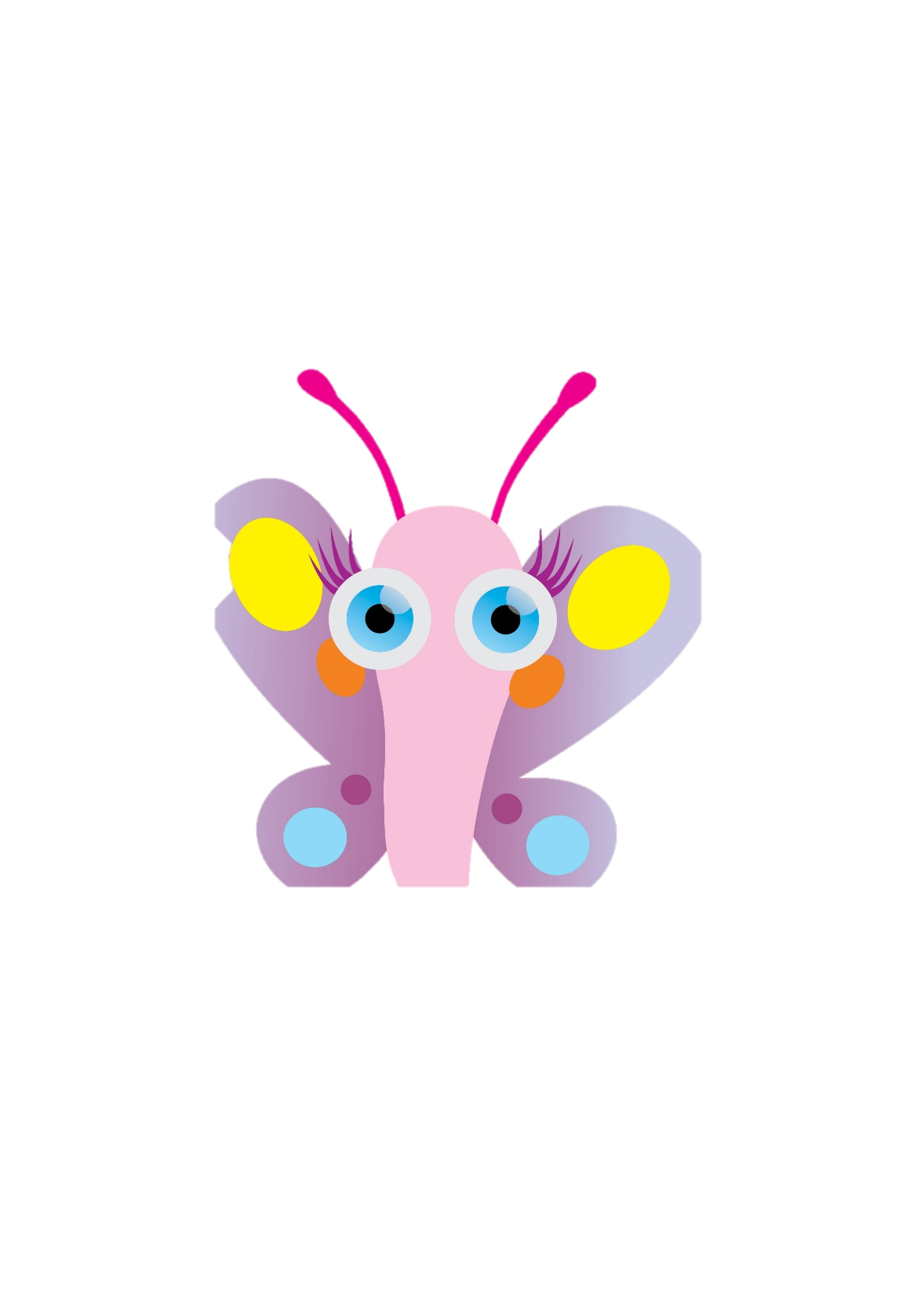 BUTTERFLY
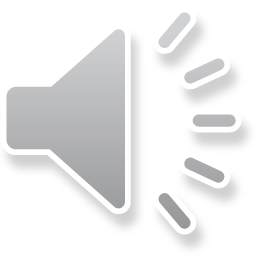 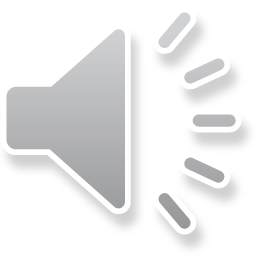 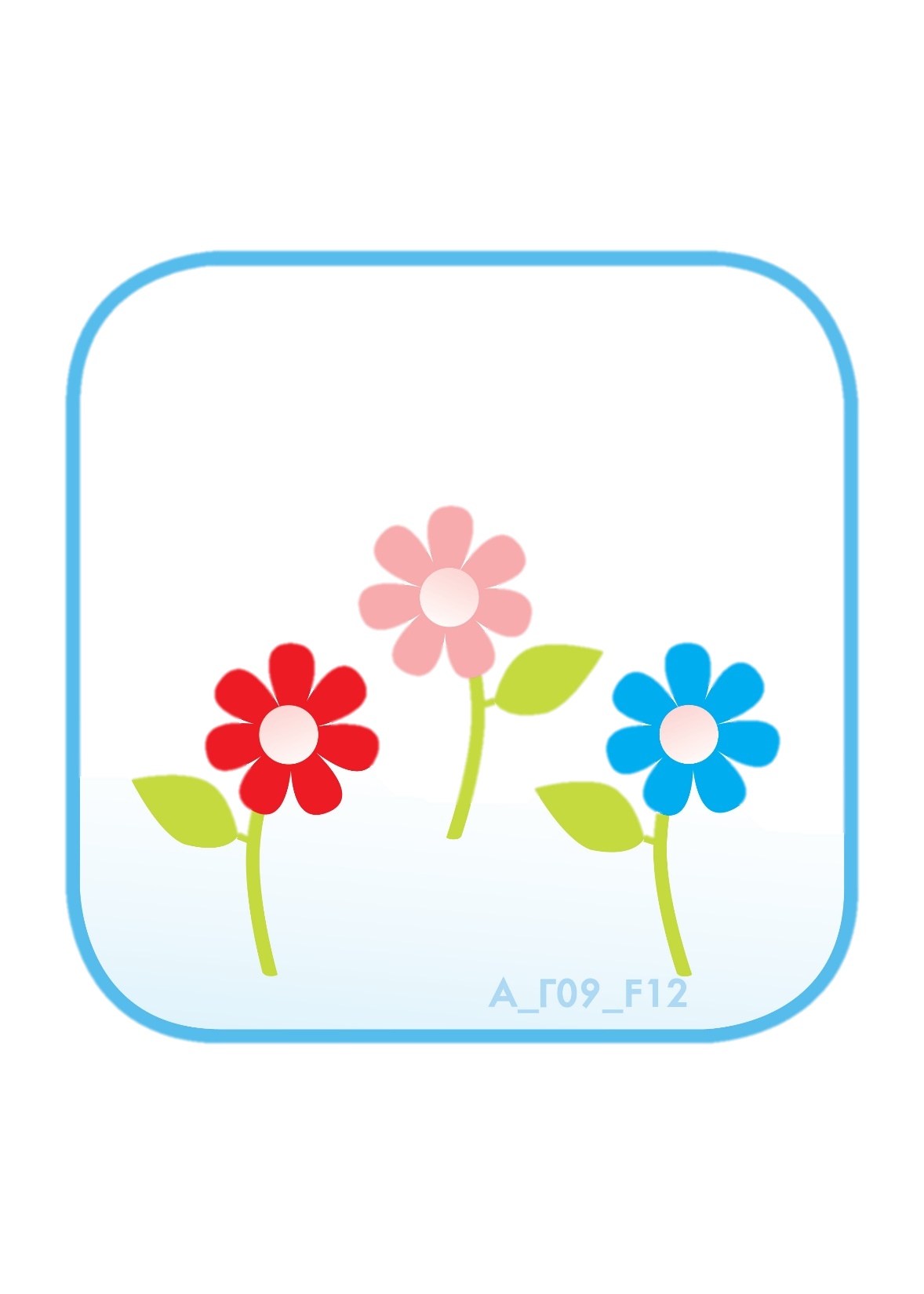 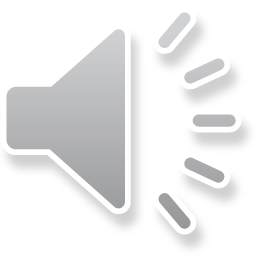 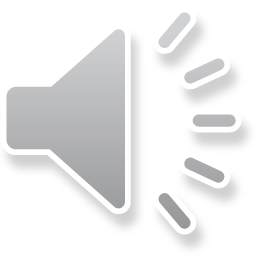 FLOWERS
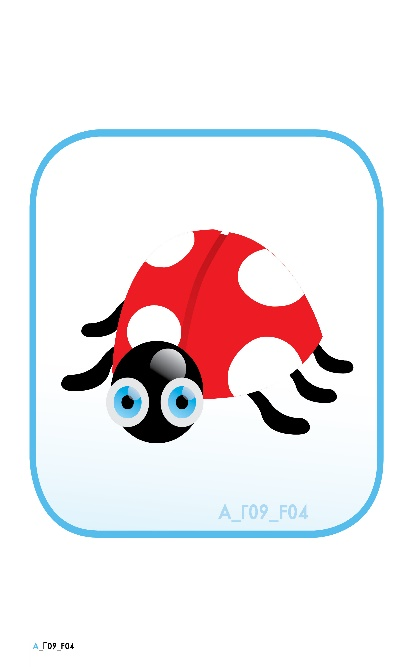 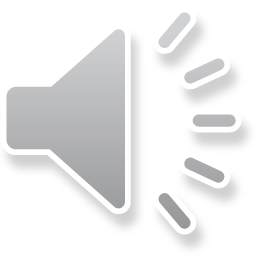 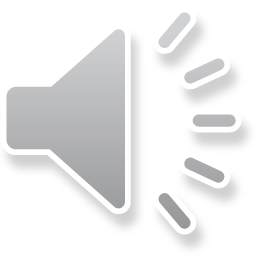 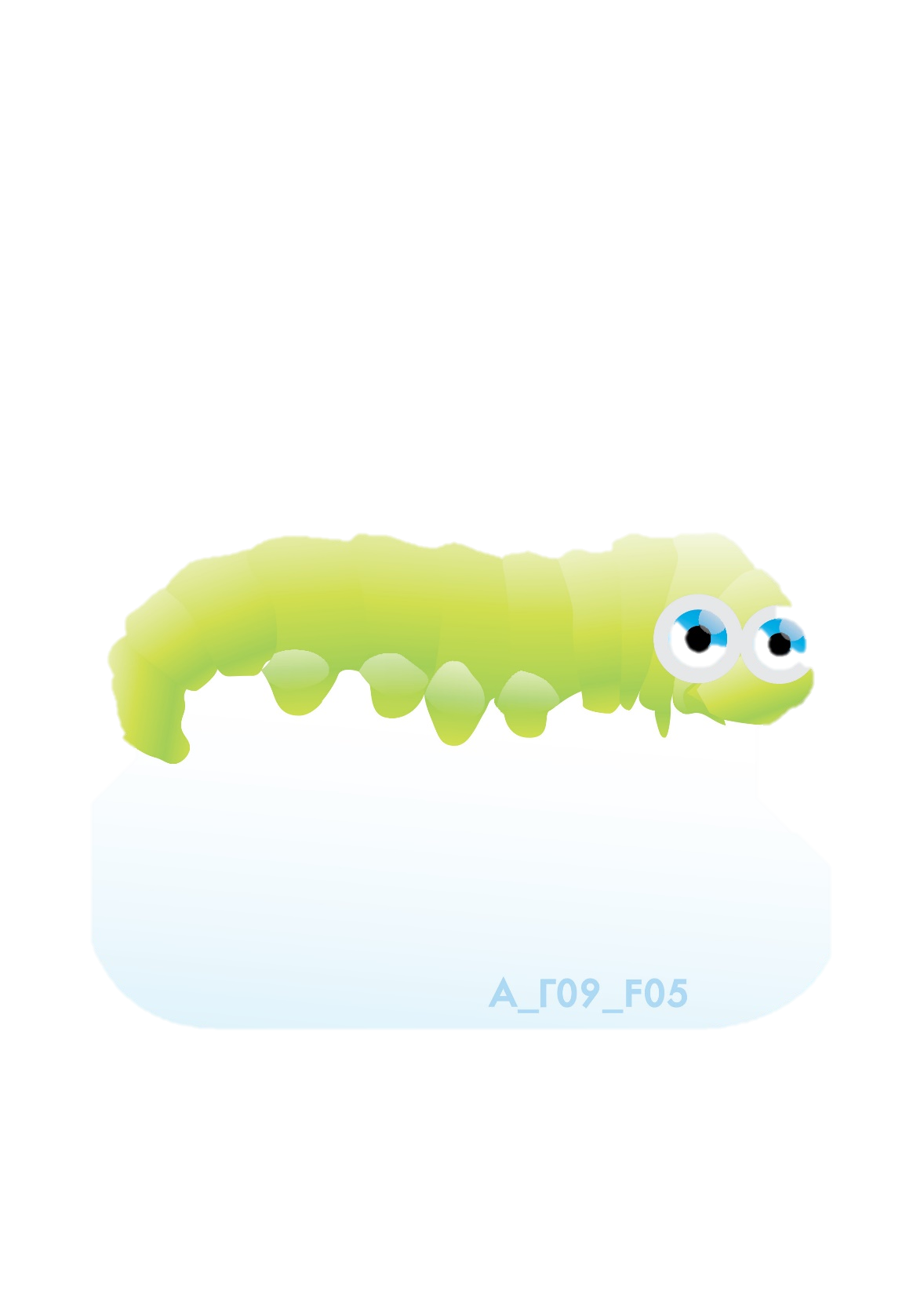 LADYBUG
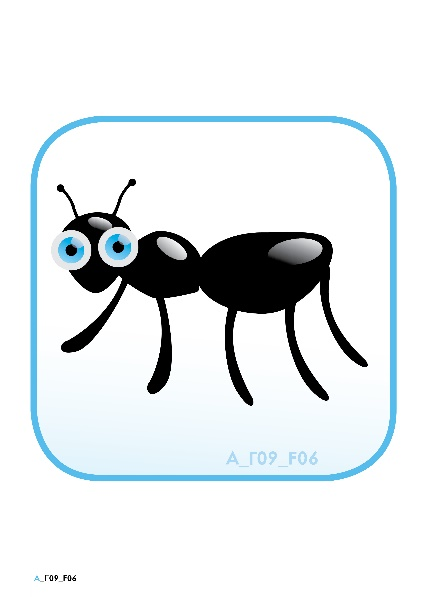 ANT
WARM
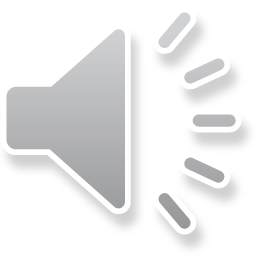 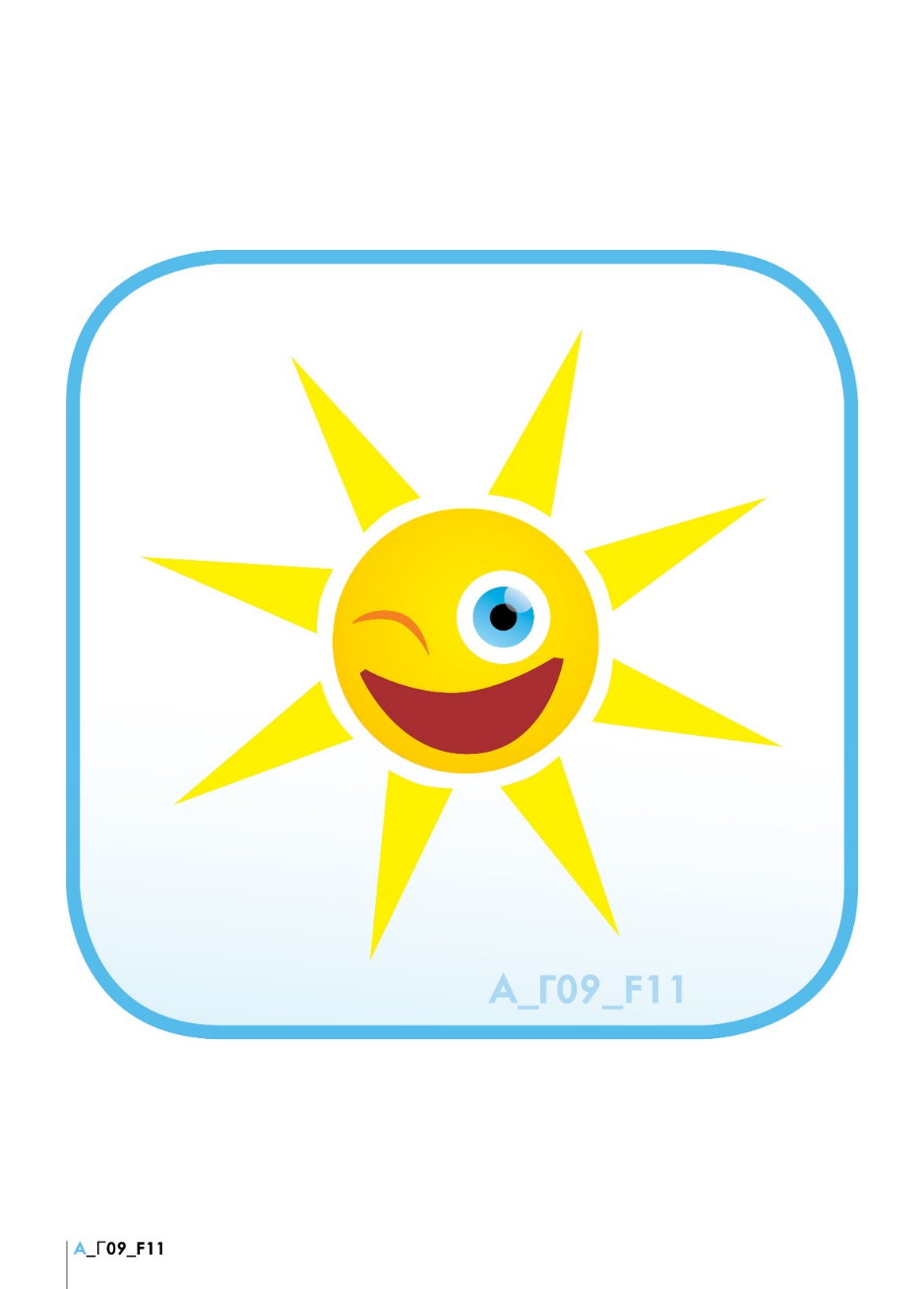 WHAT’S MISSING?
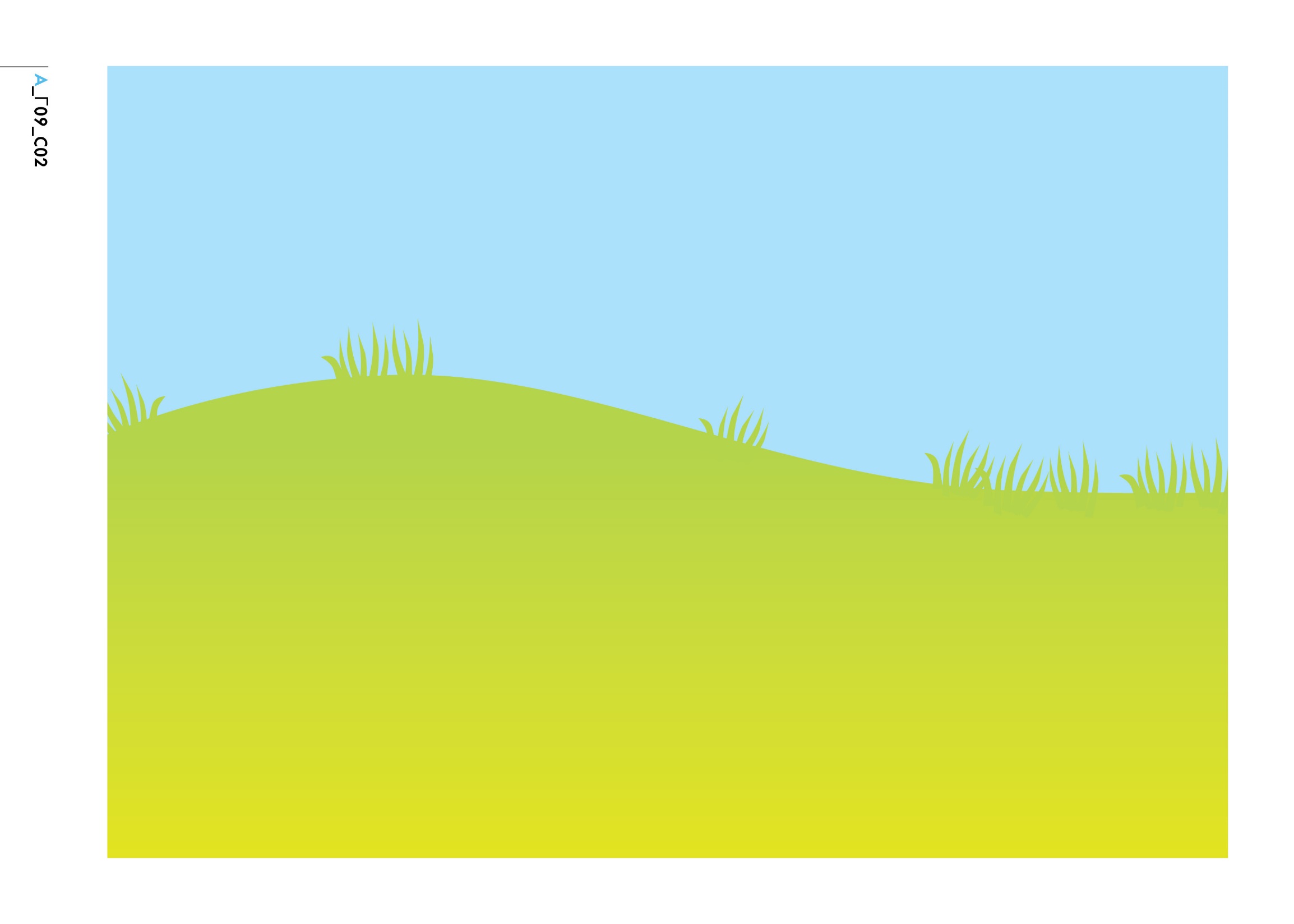 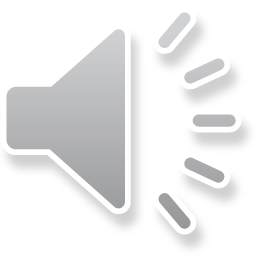 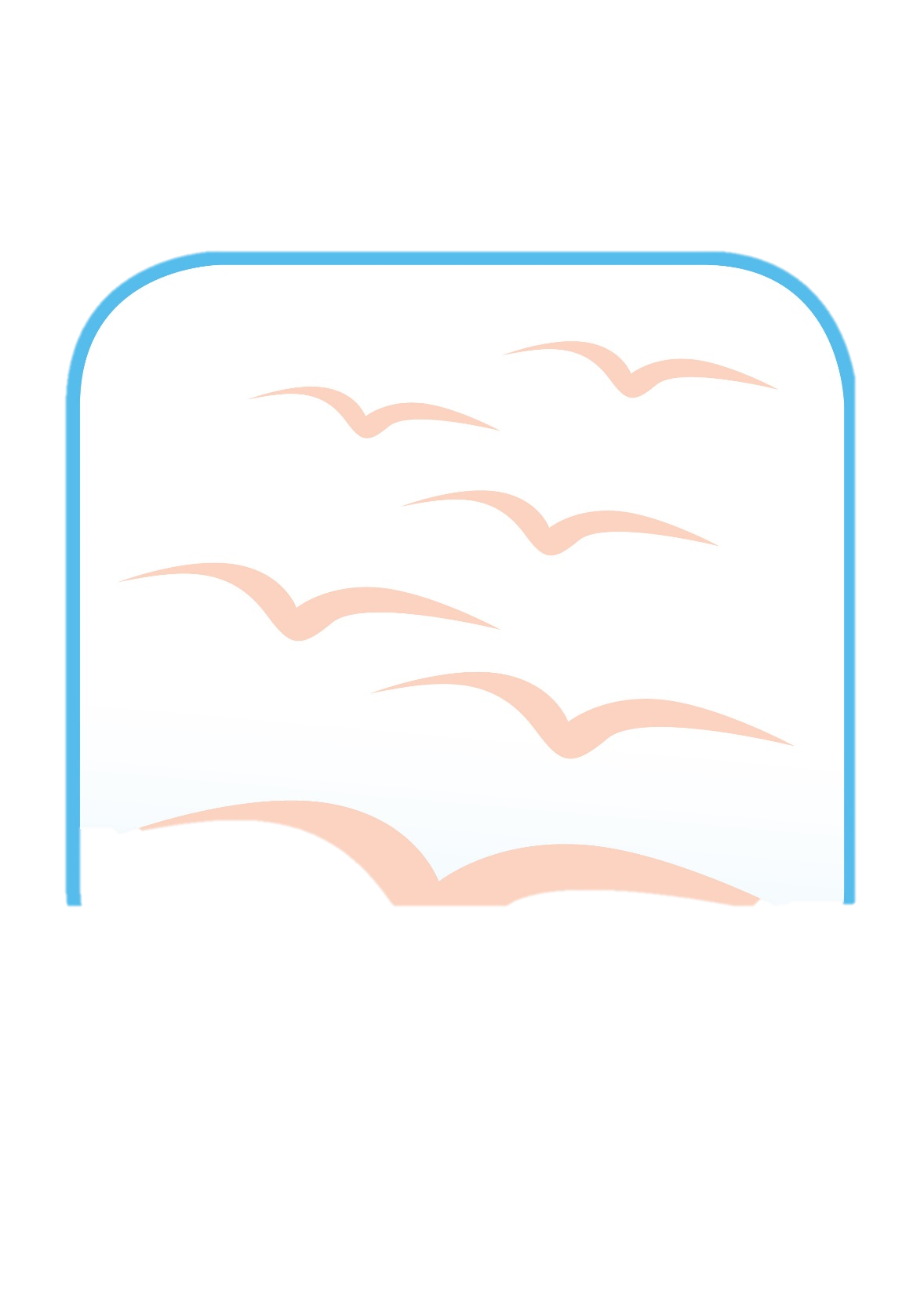 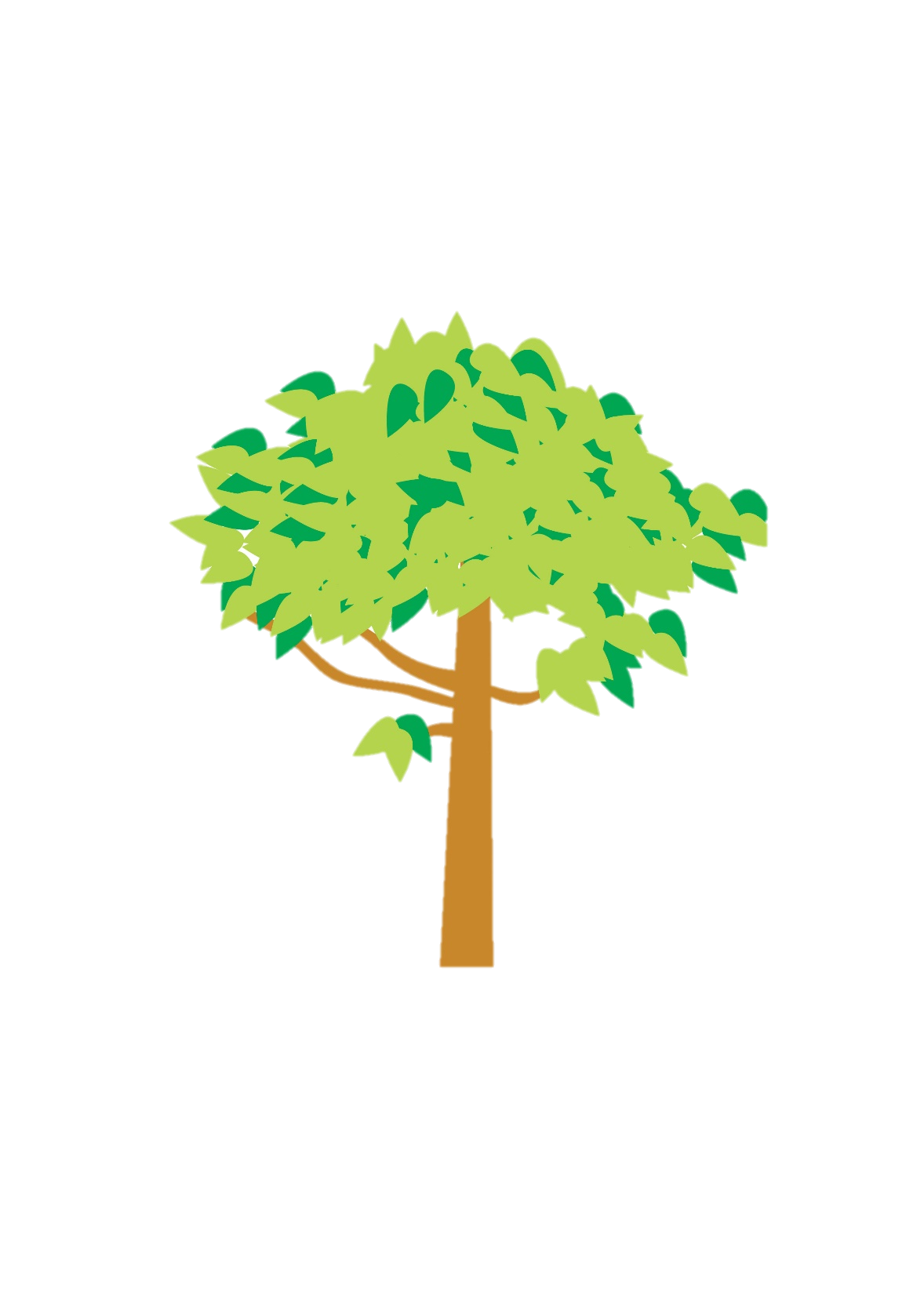 SUN
TREE
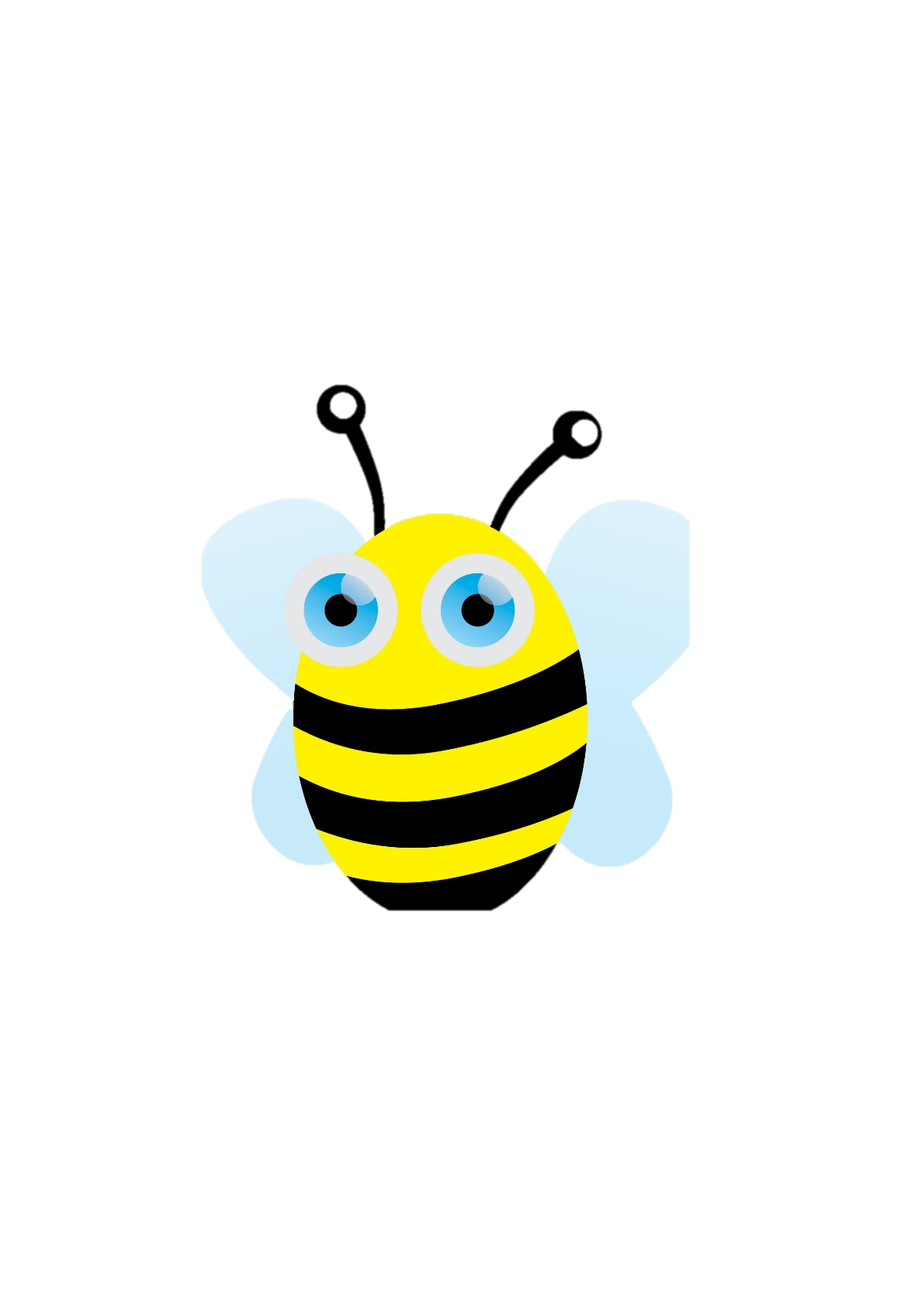 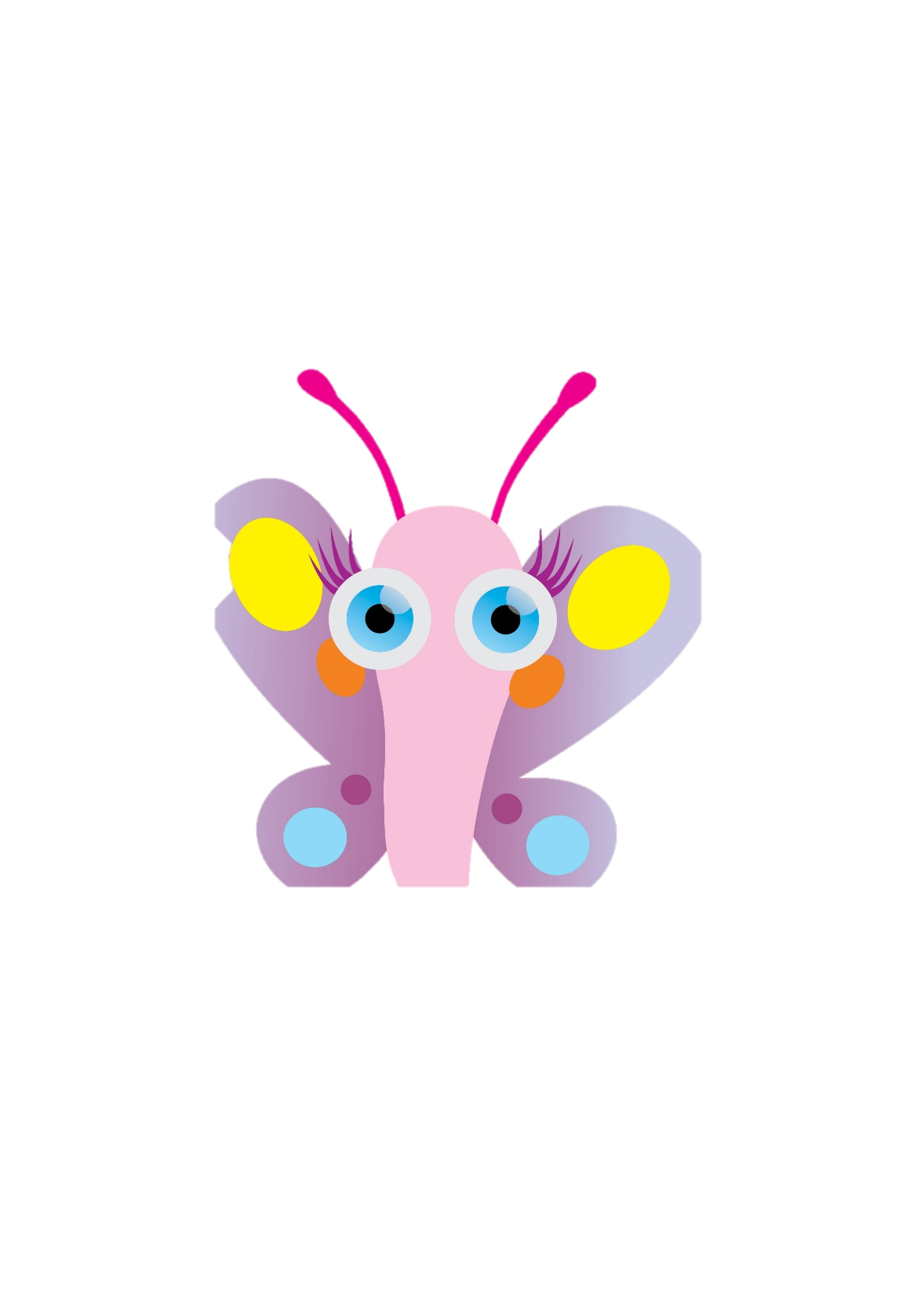 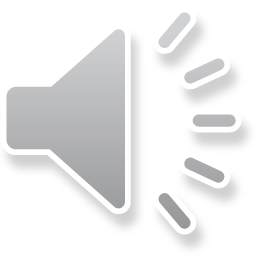 BEE
BUTTERFLY
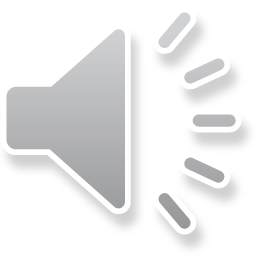 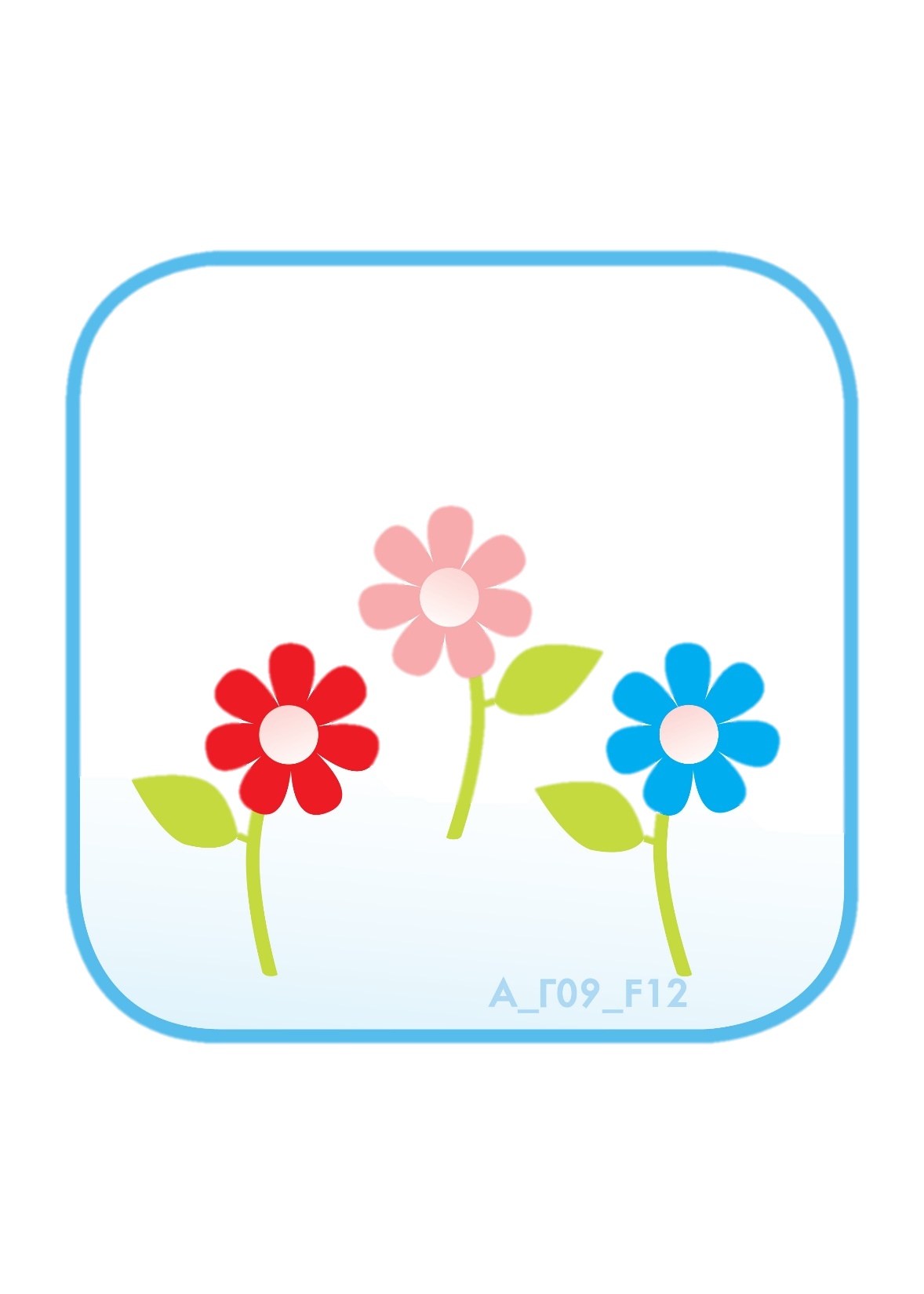 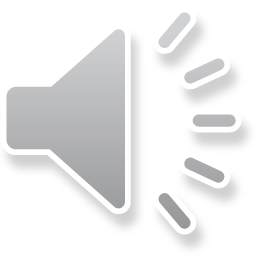 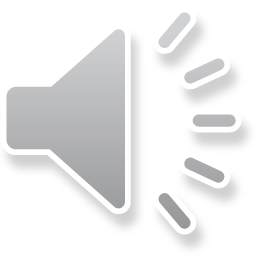 FLOWERS
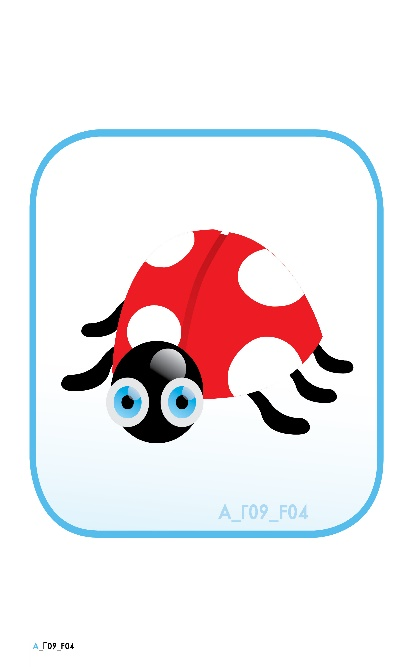 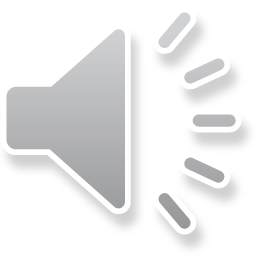 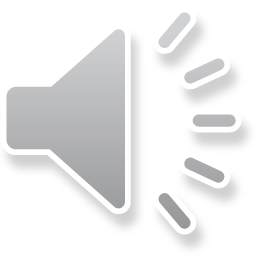 LADYBUG
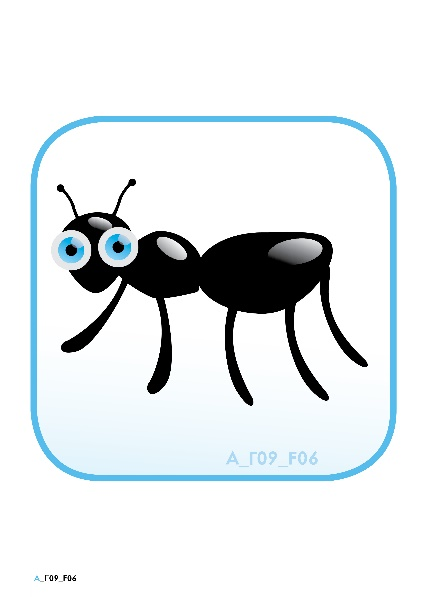 ANT
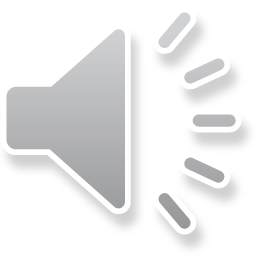 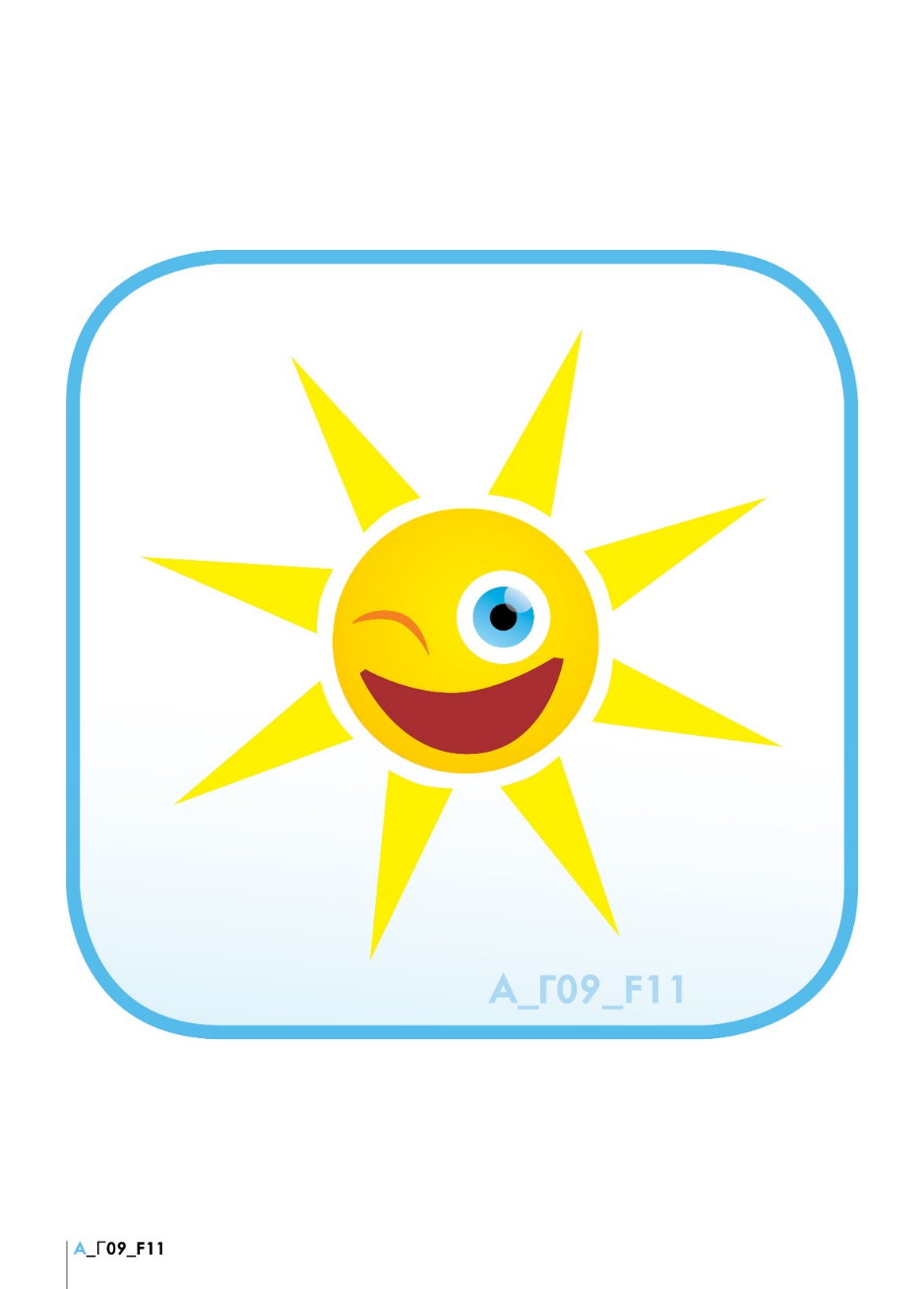 WHAT’S MISSING?
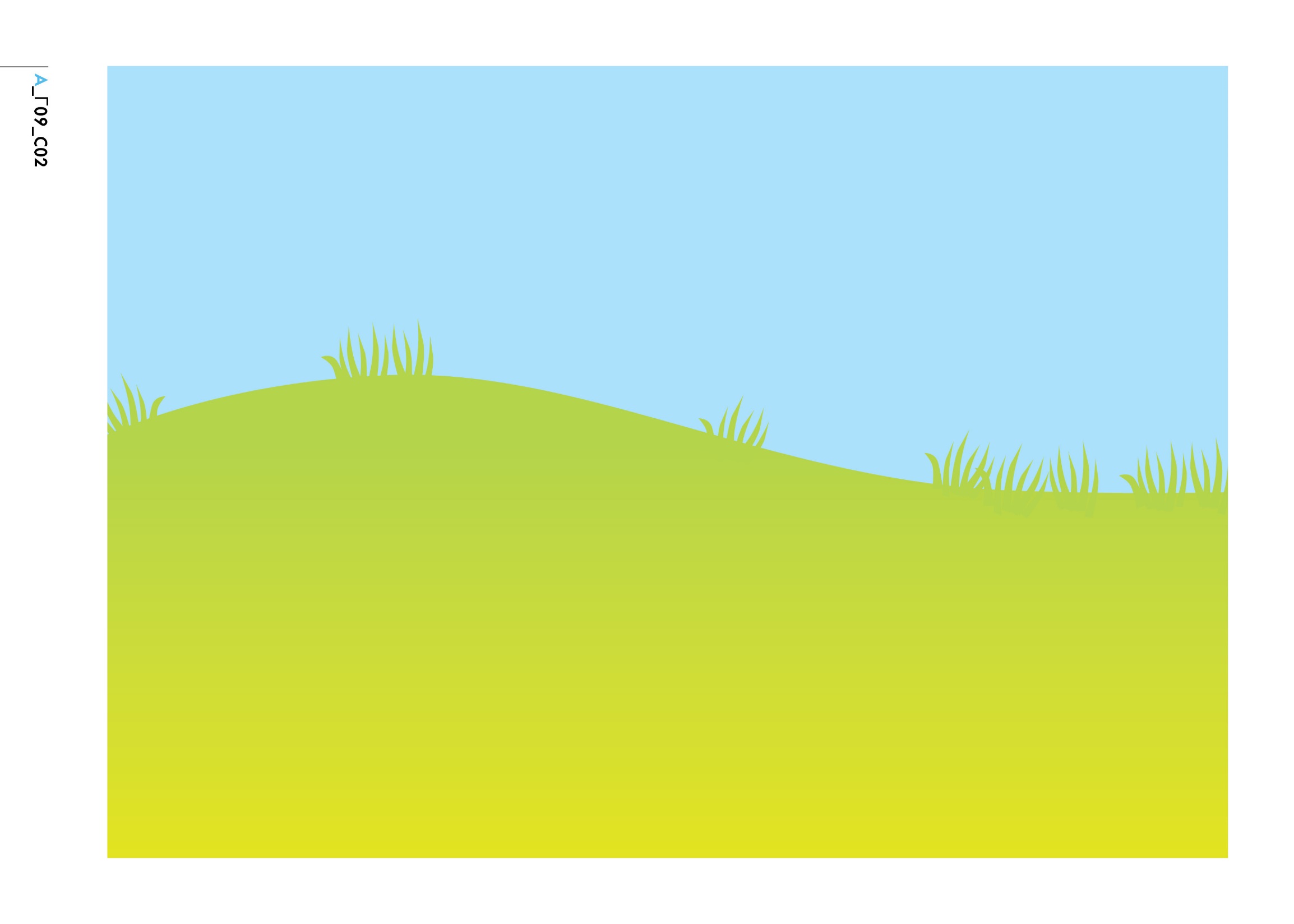 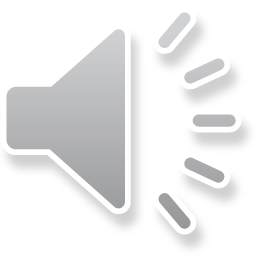 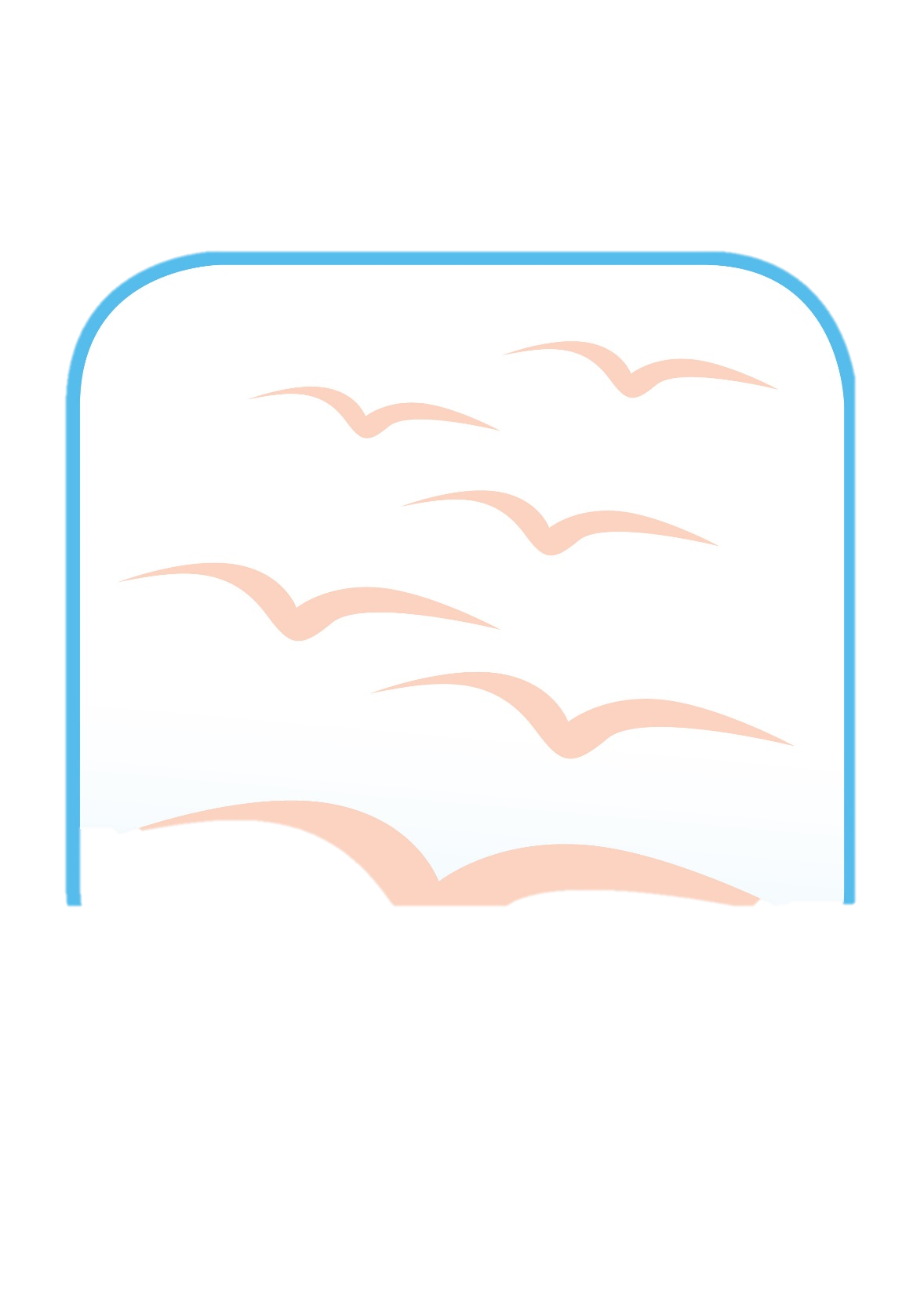 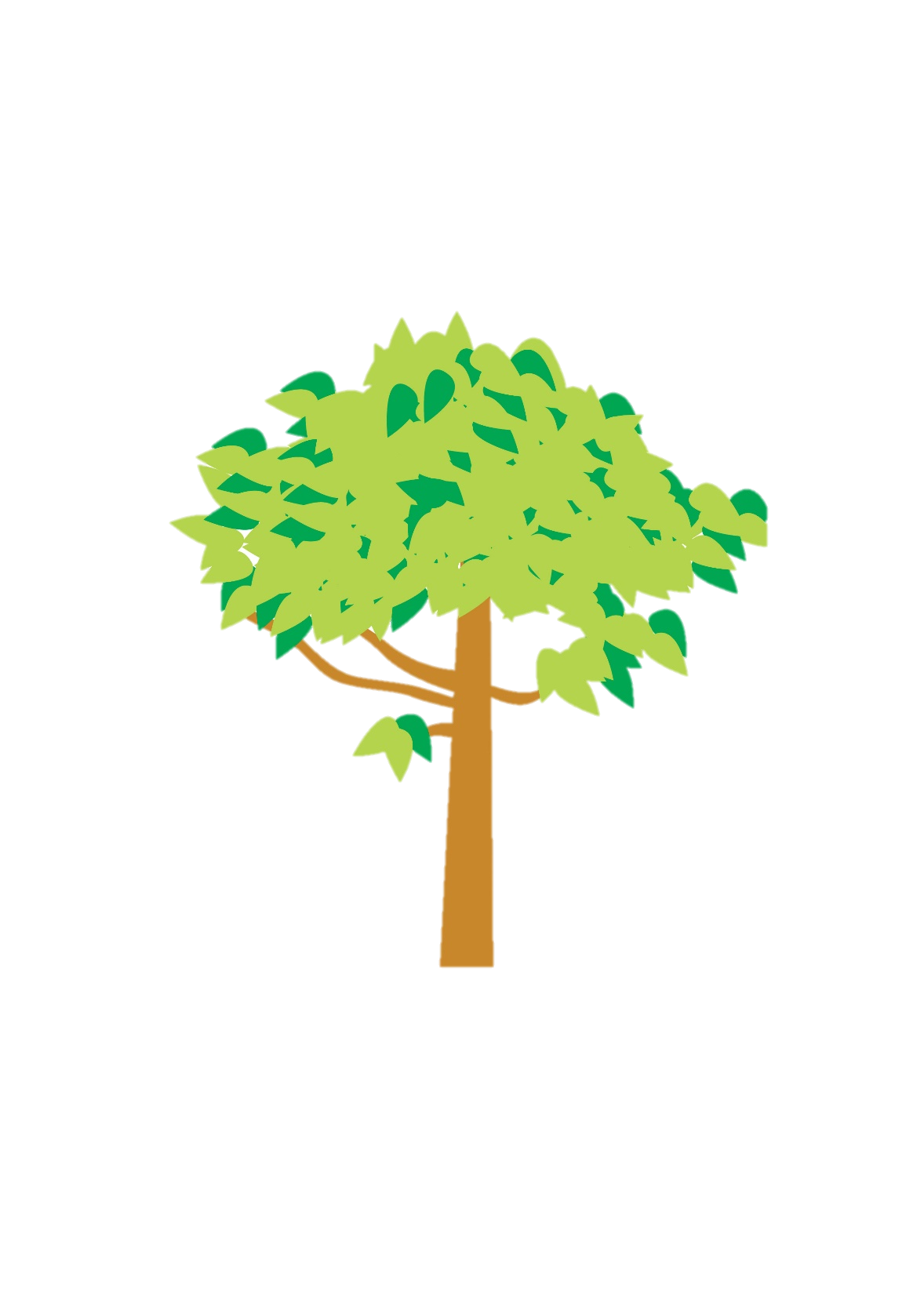 SUN
TREE
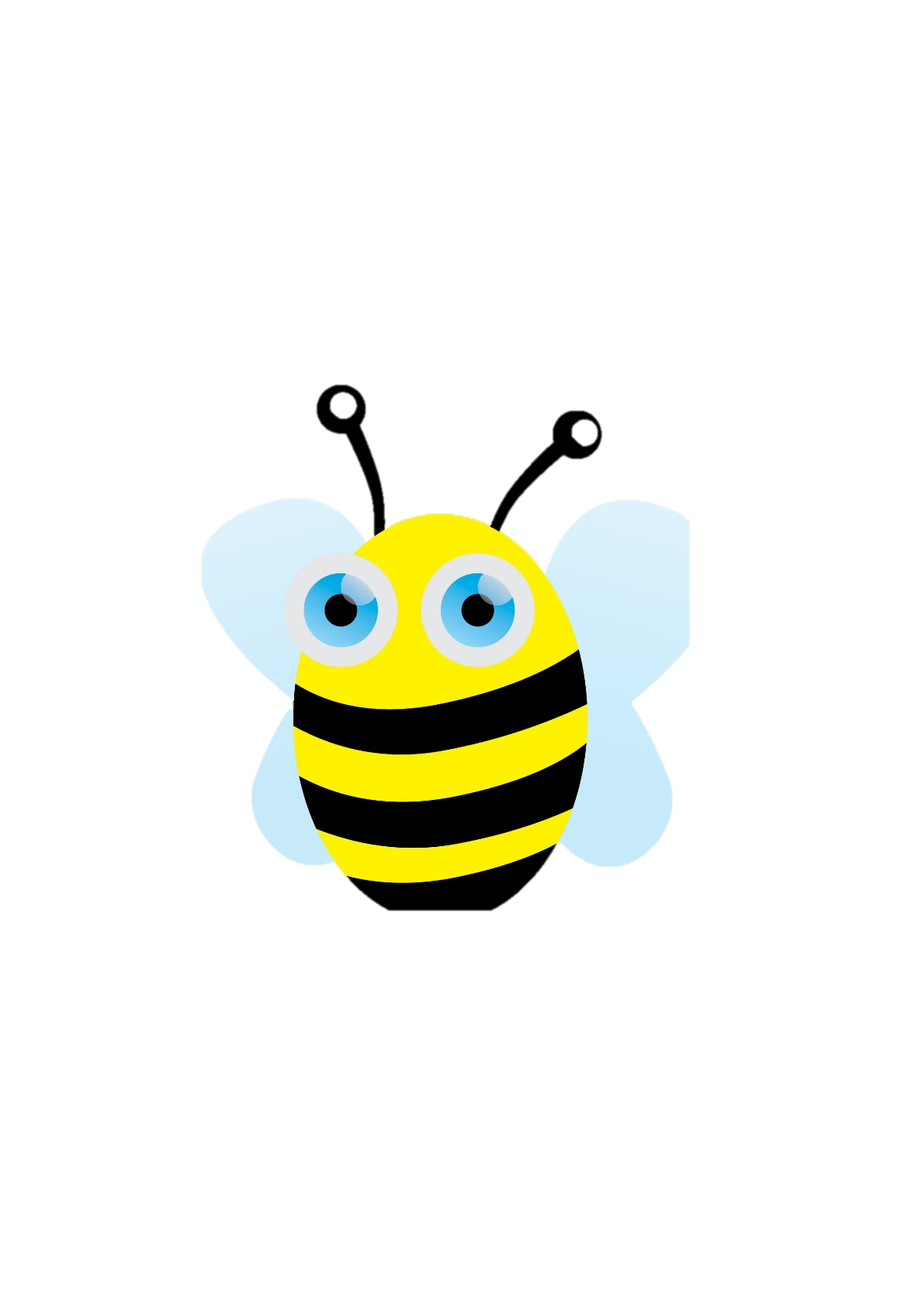 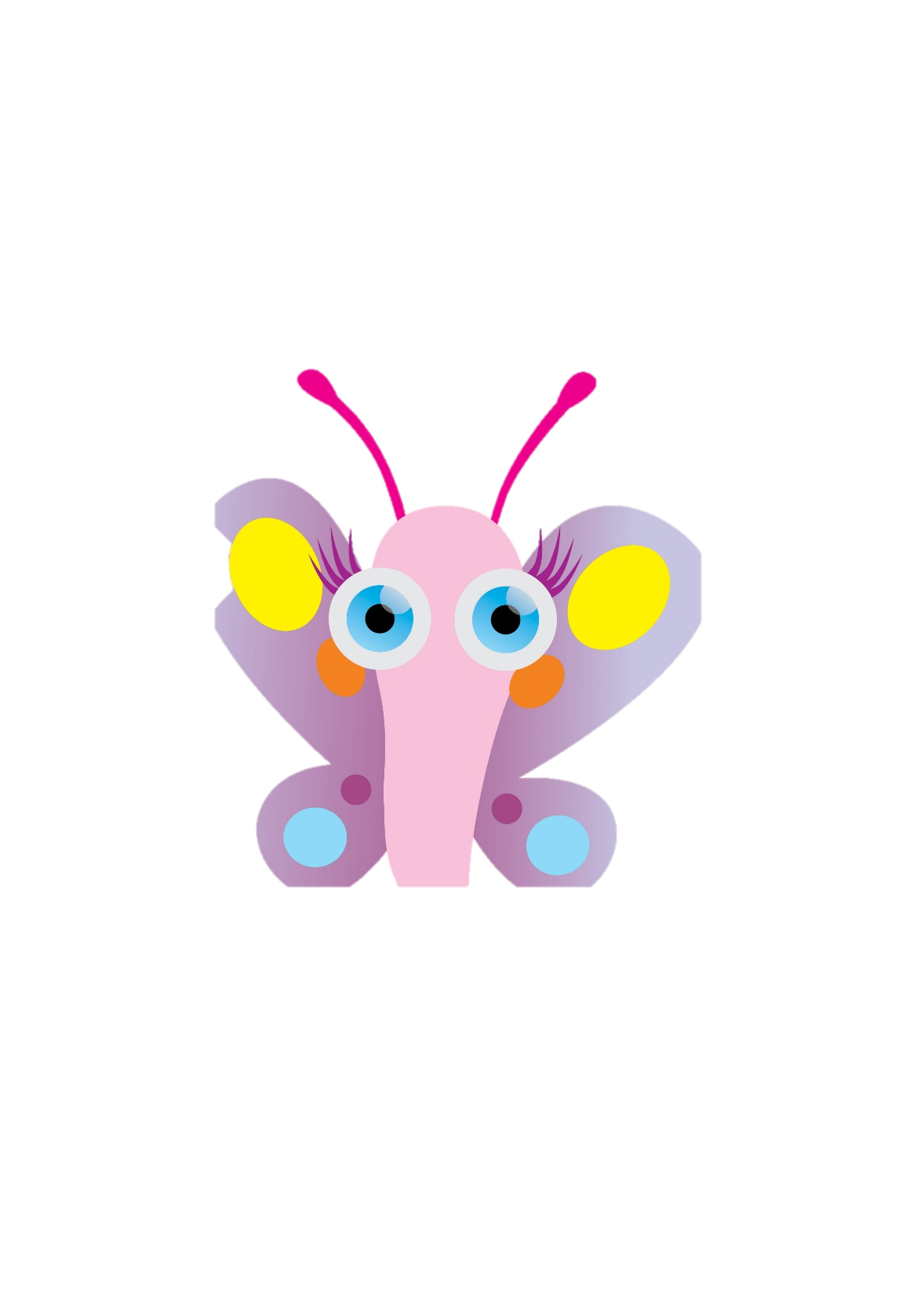 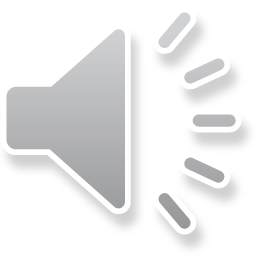 BEE
BUTTERFLY
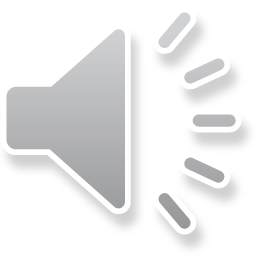 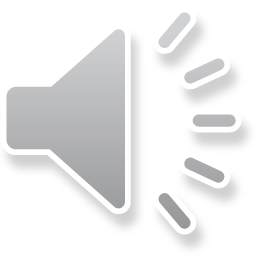 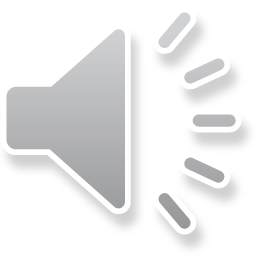 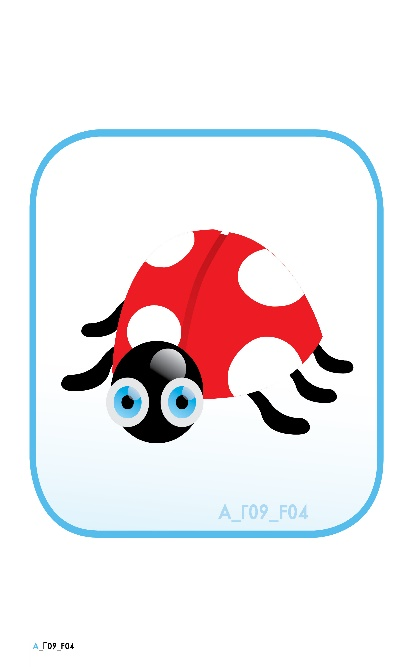 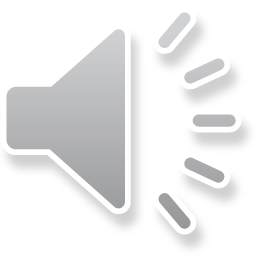 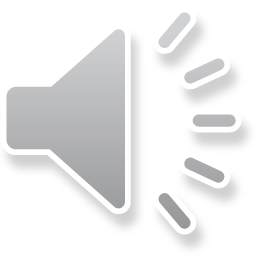 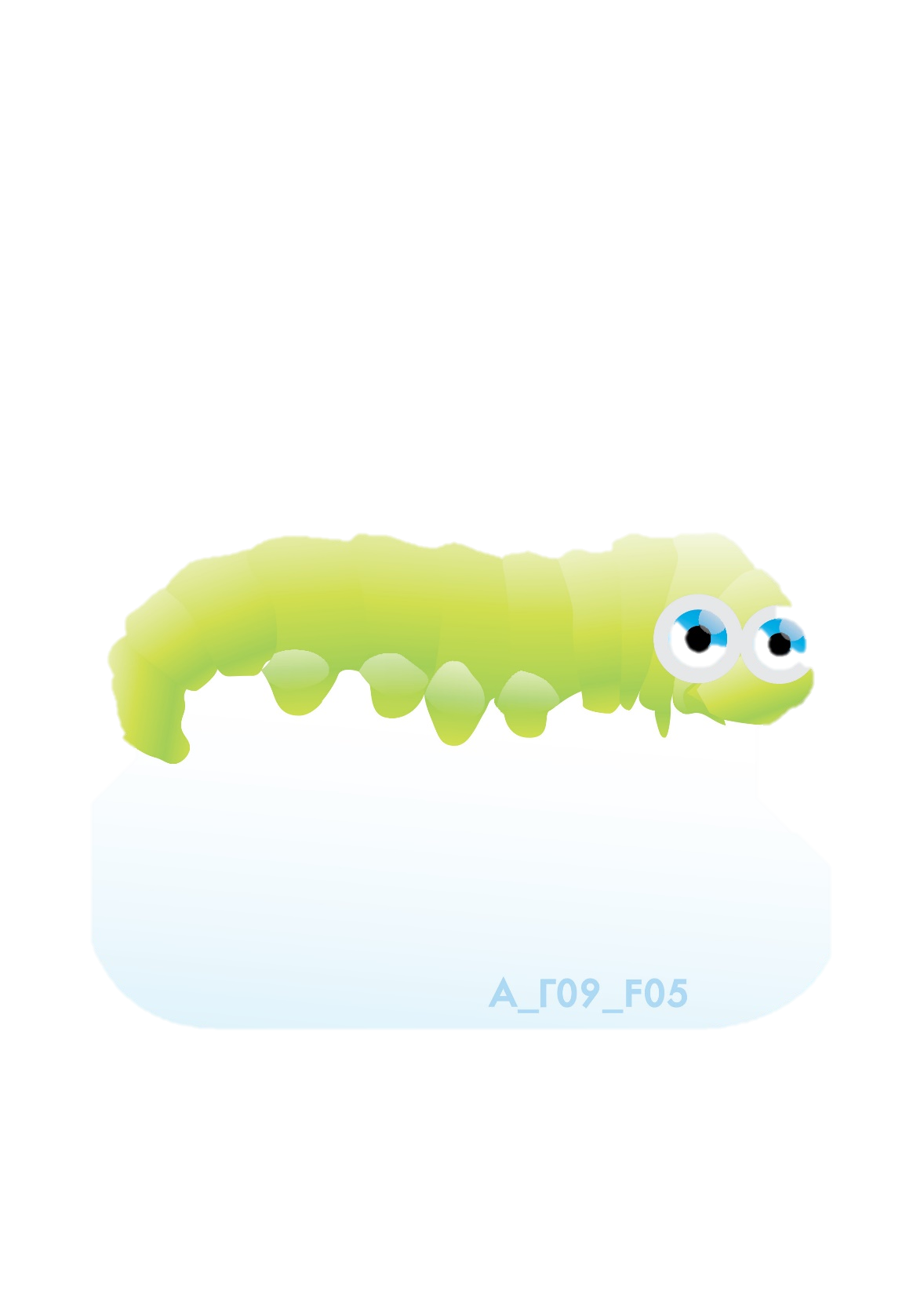 LADYBUG
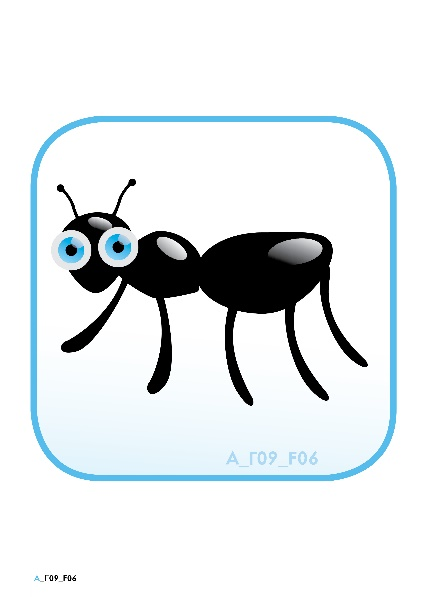 ANT
WARM
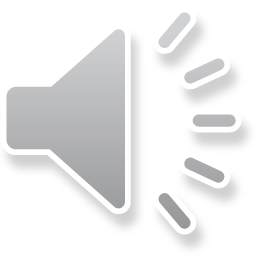 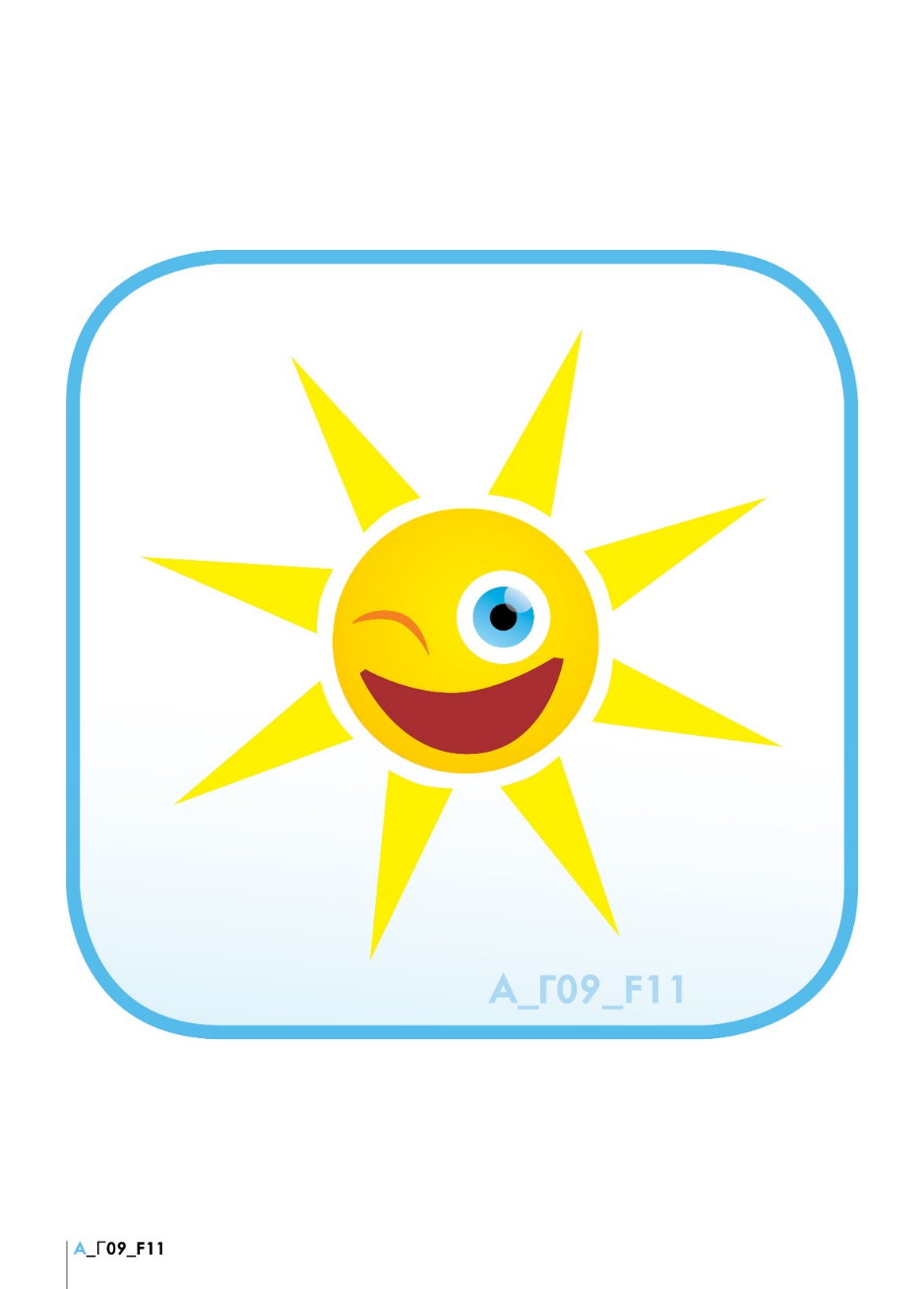 WHAT’S MISSING?
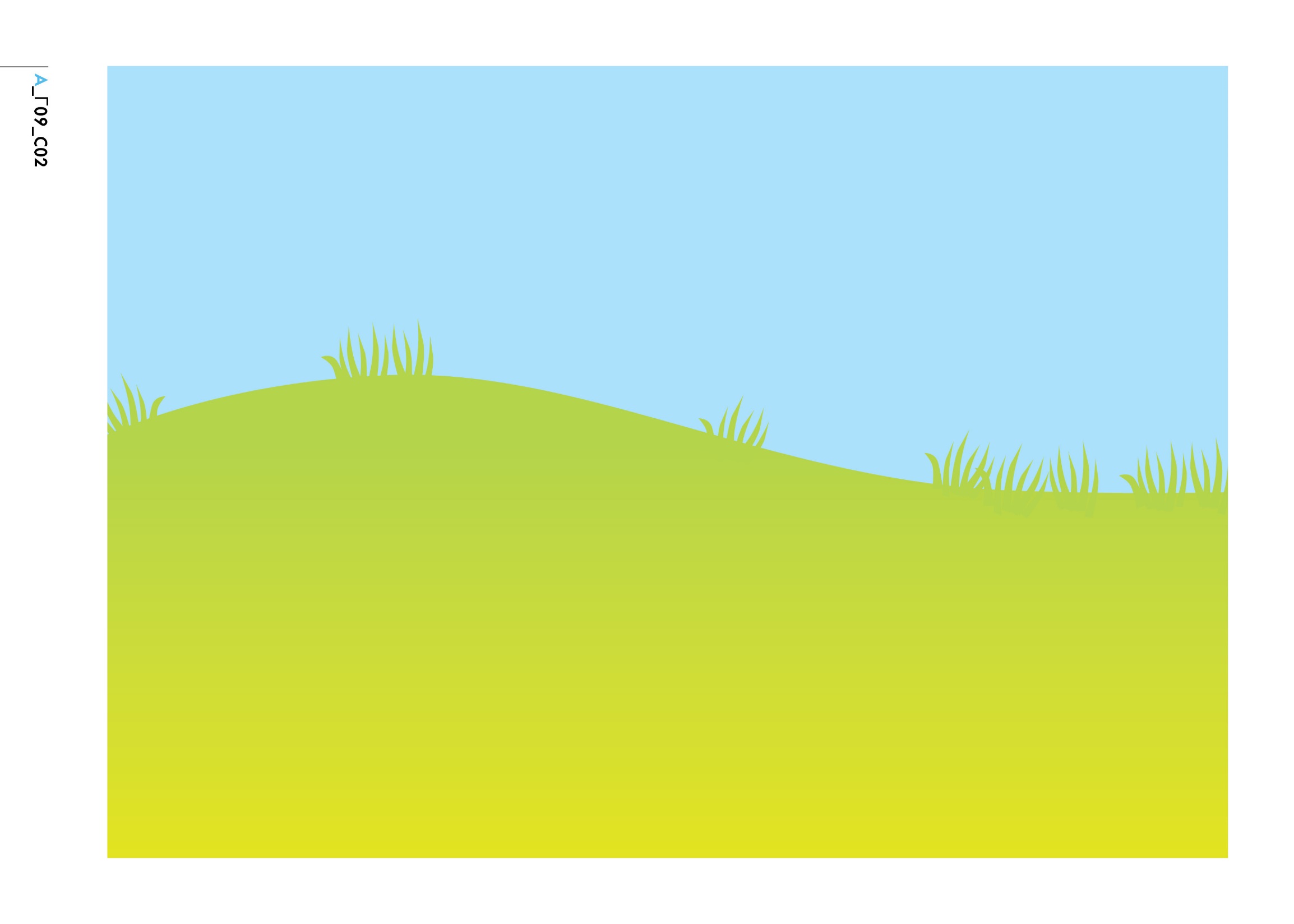 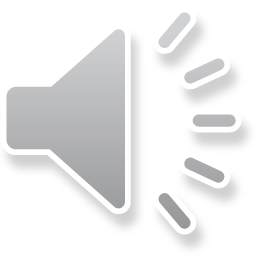 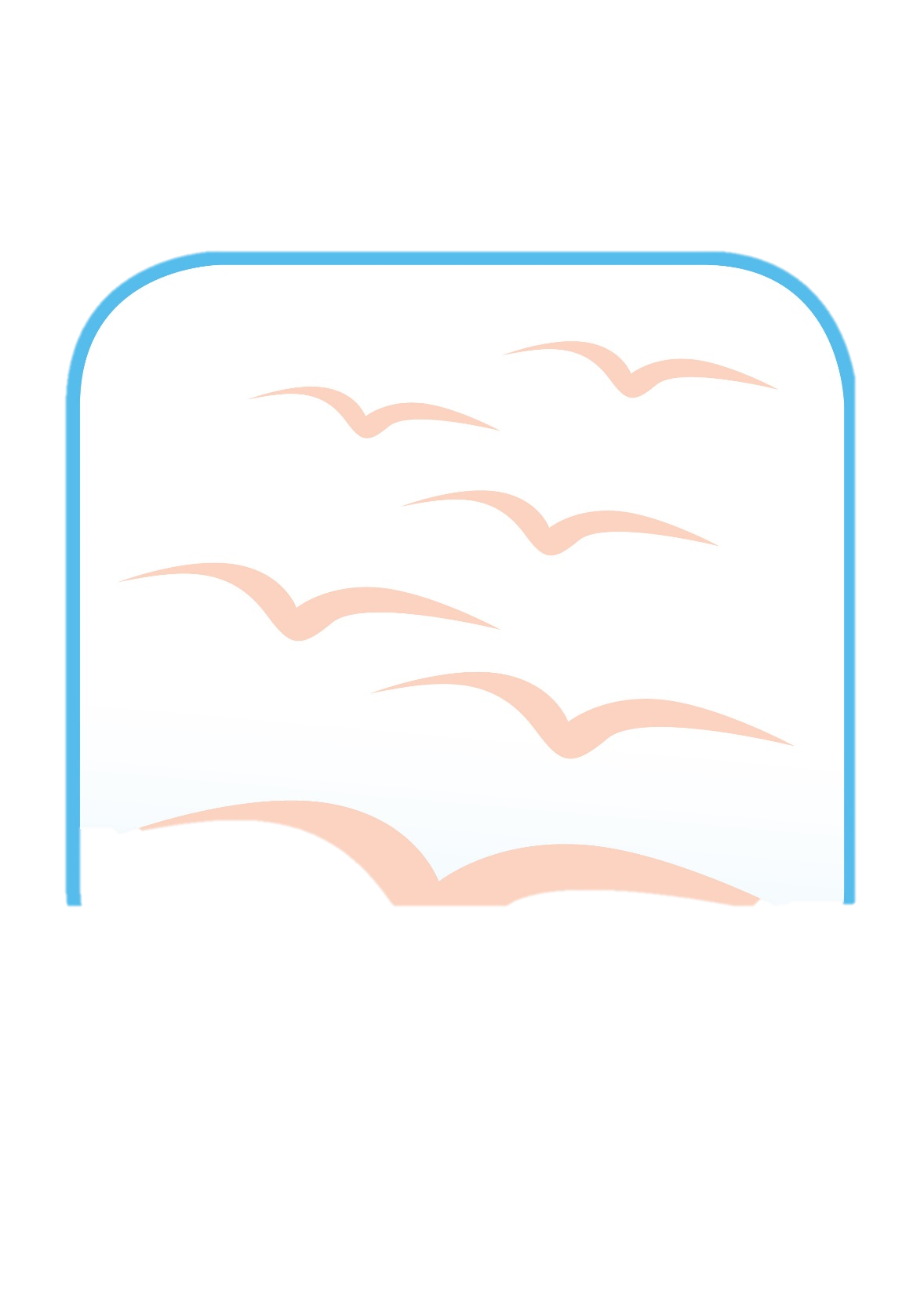 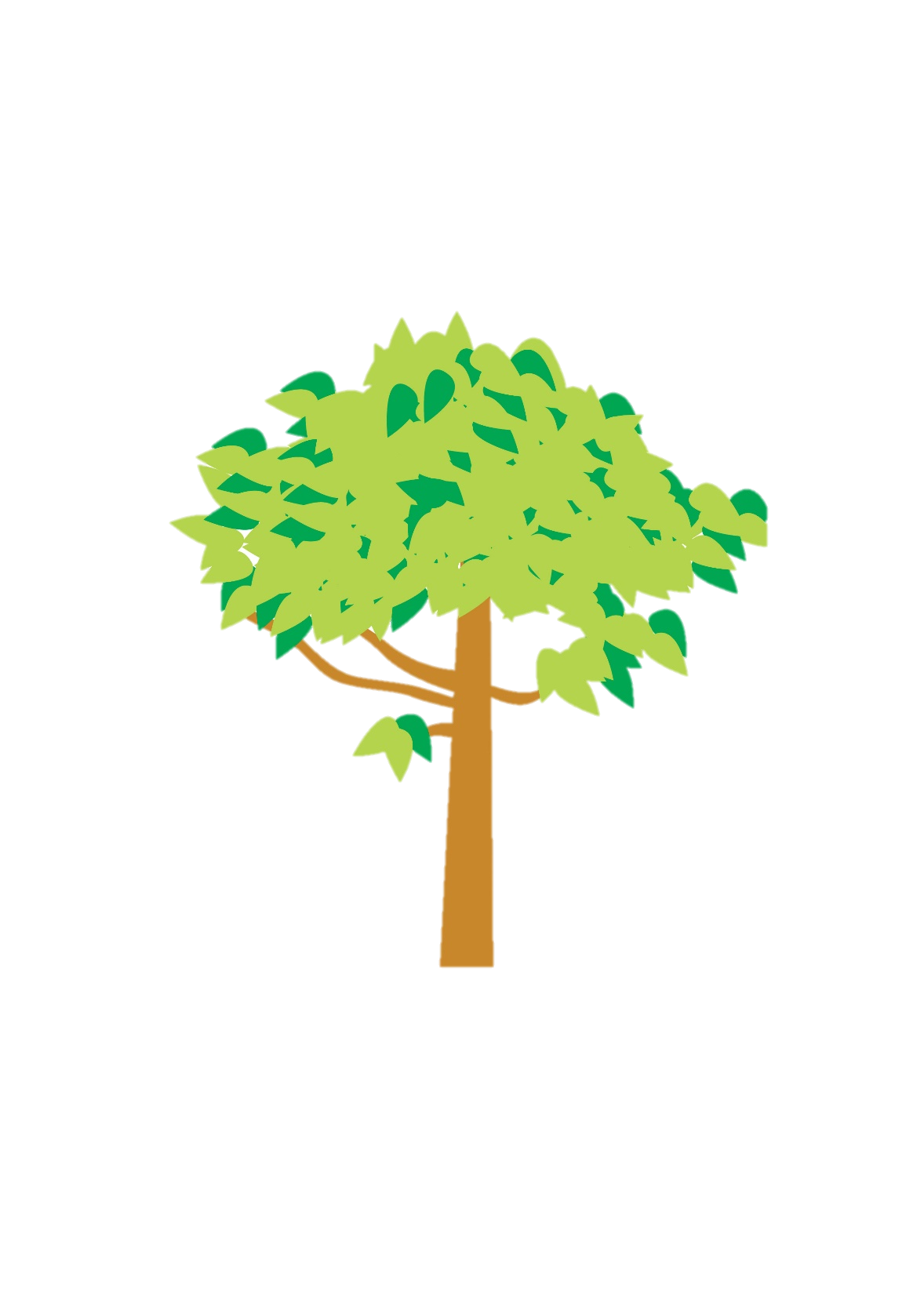 SUN
TREE
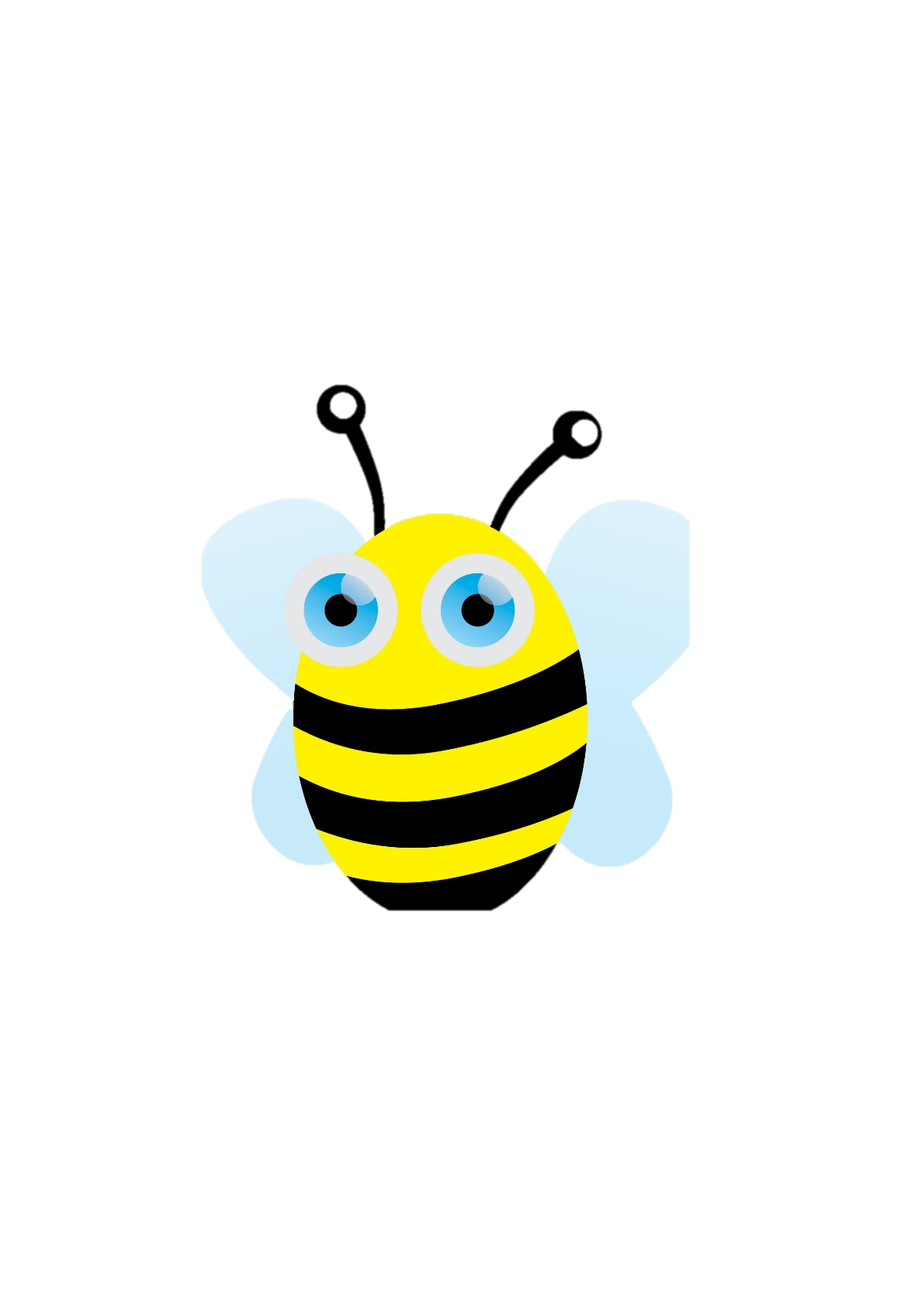 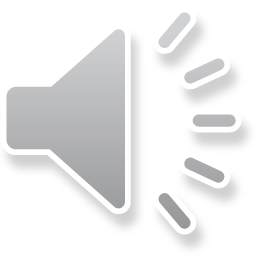 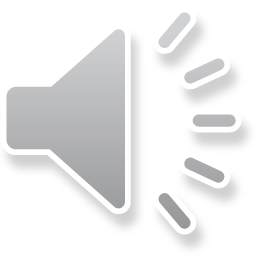 BEE
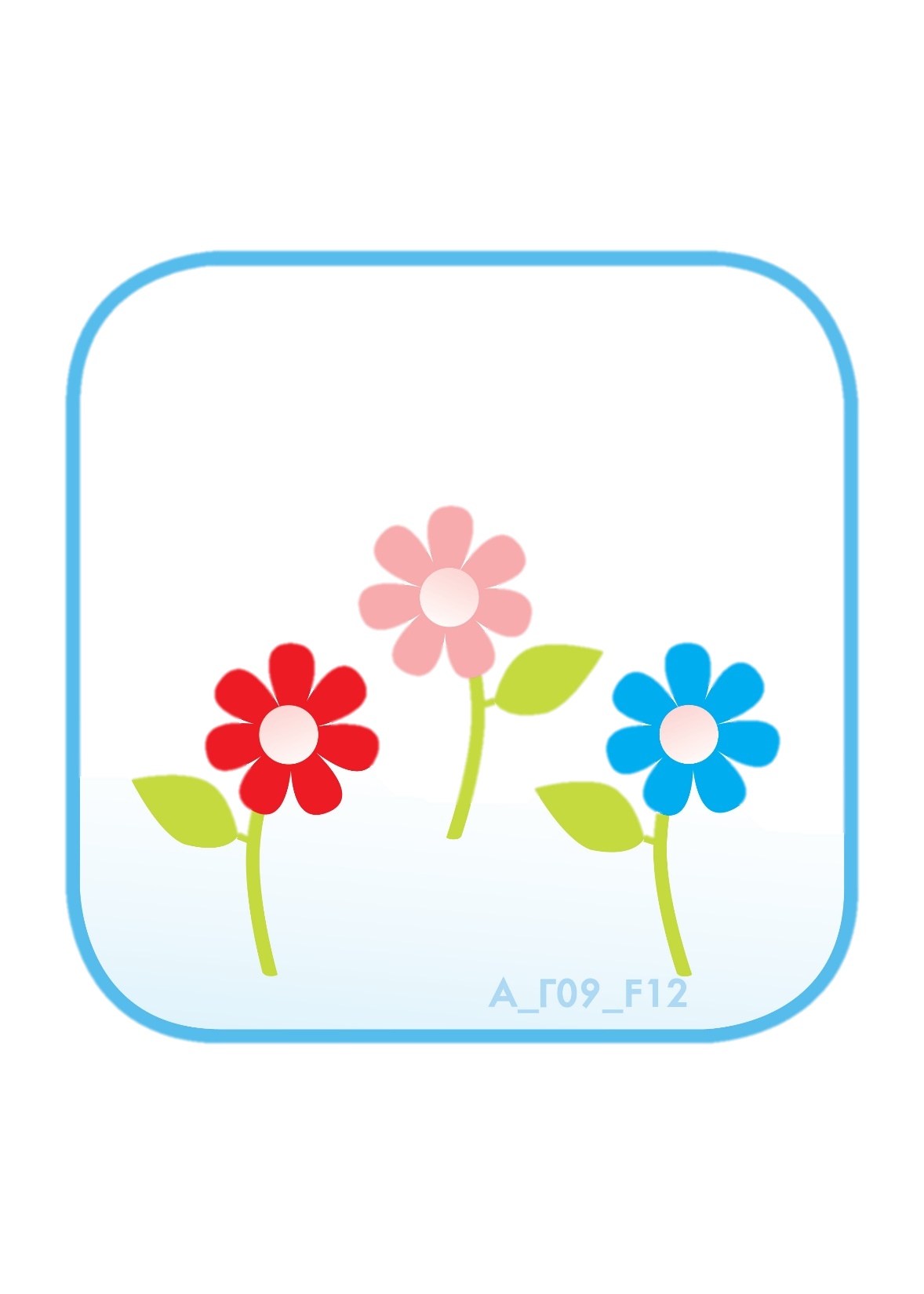 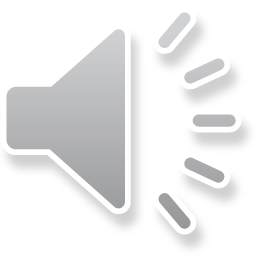 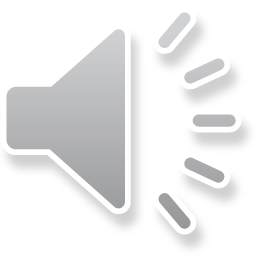 FLOWERS
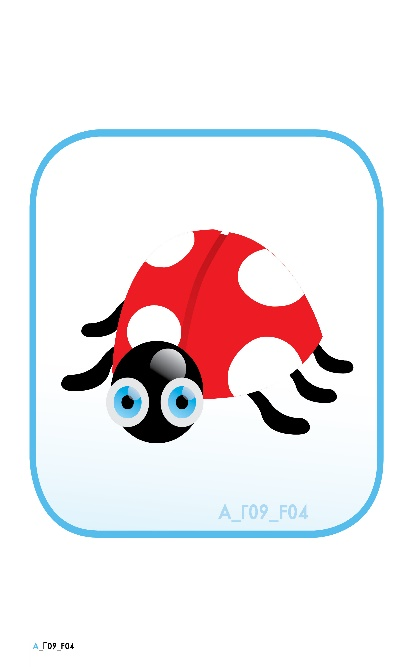 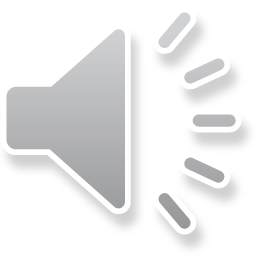 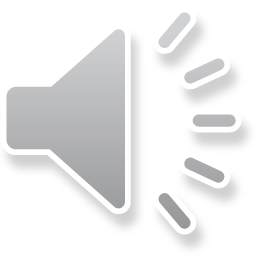 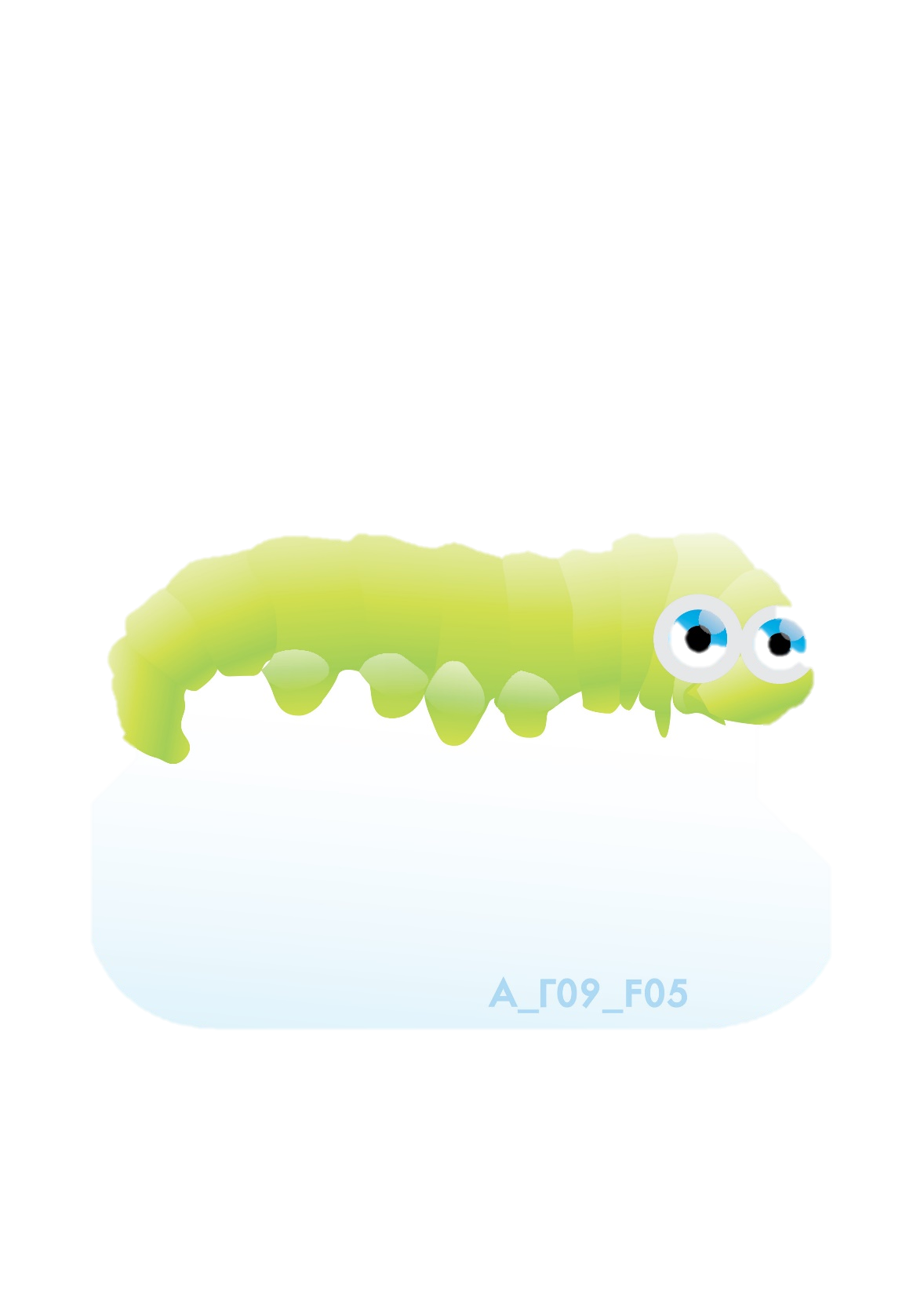 LADYBUG
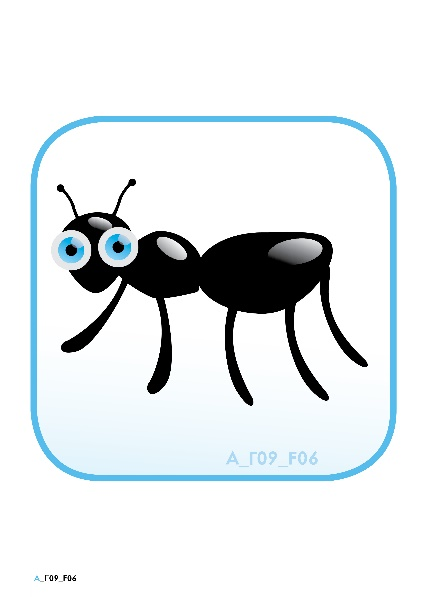 ANT
WARM
WHAT’S MISSING?
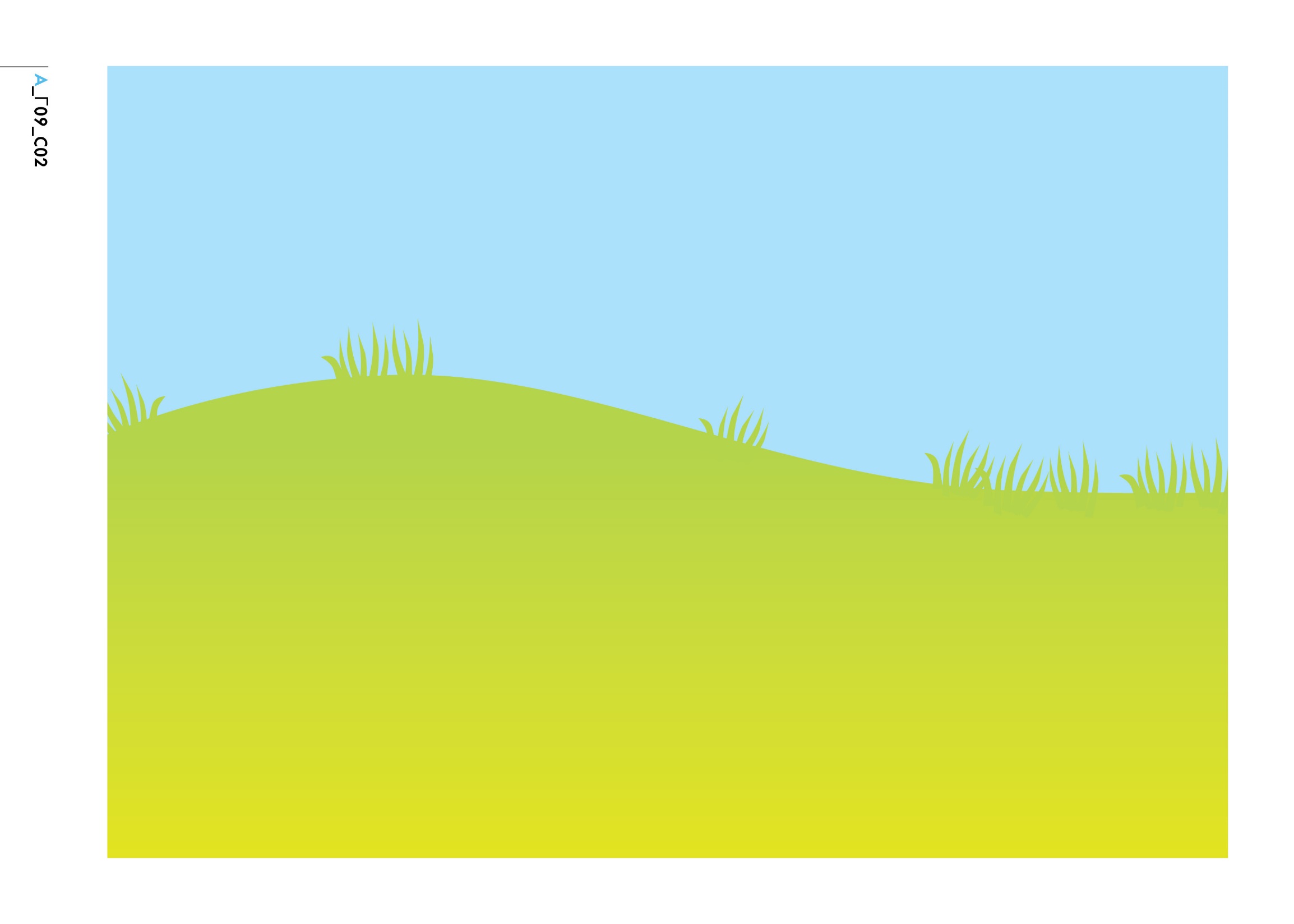 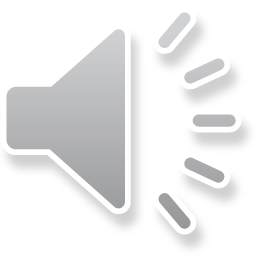 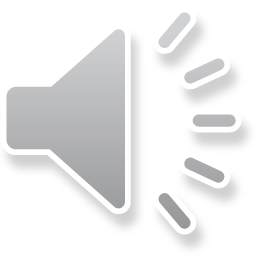 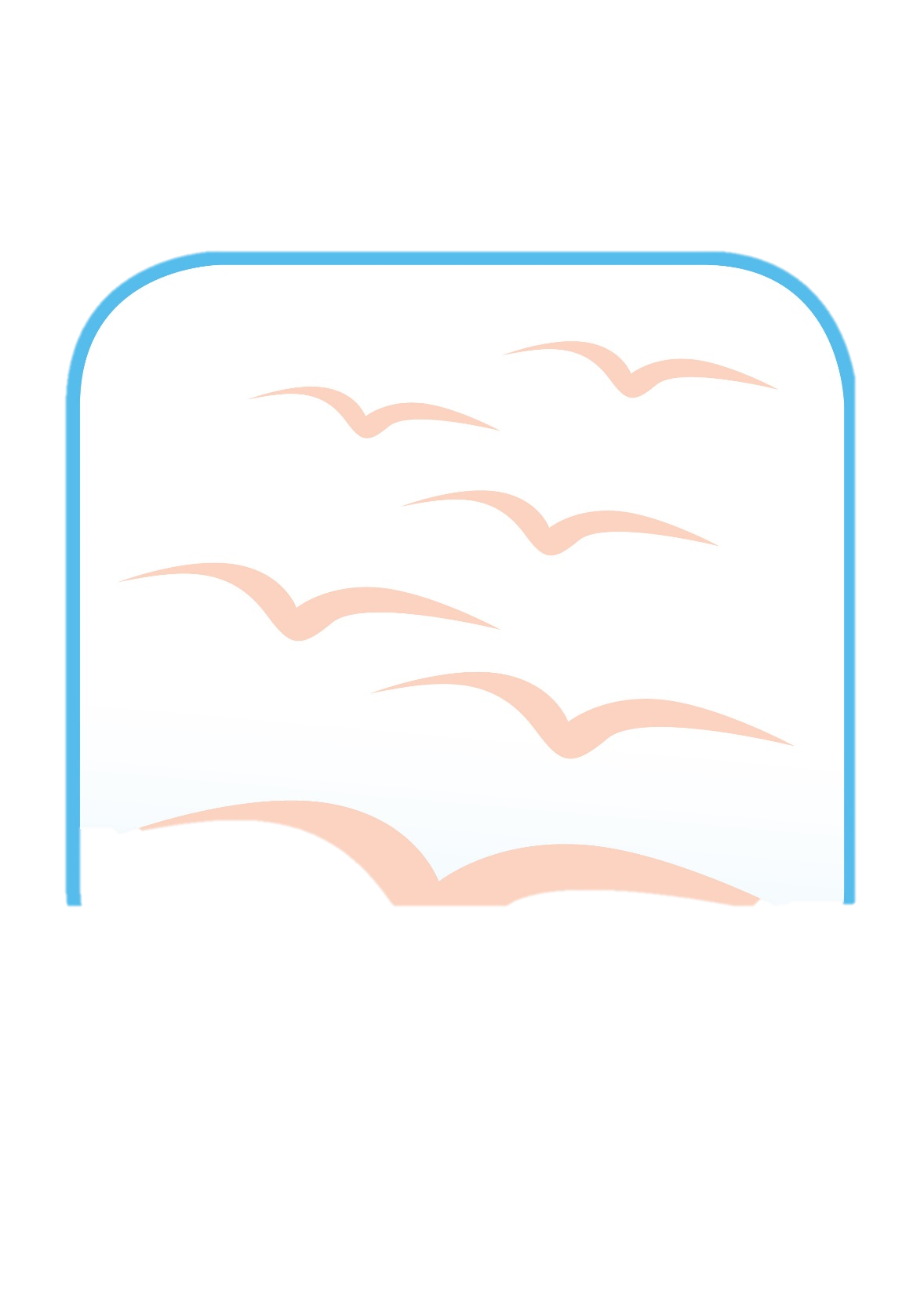 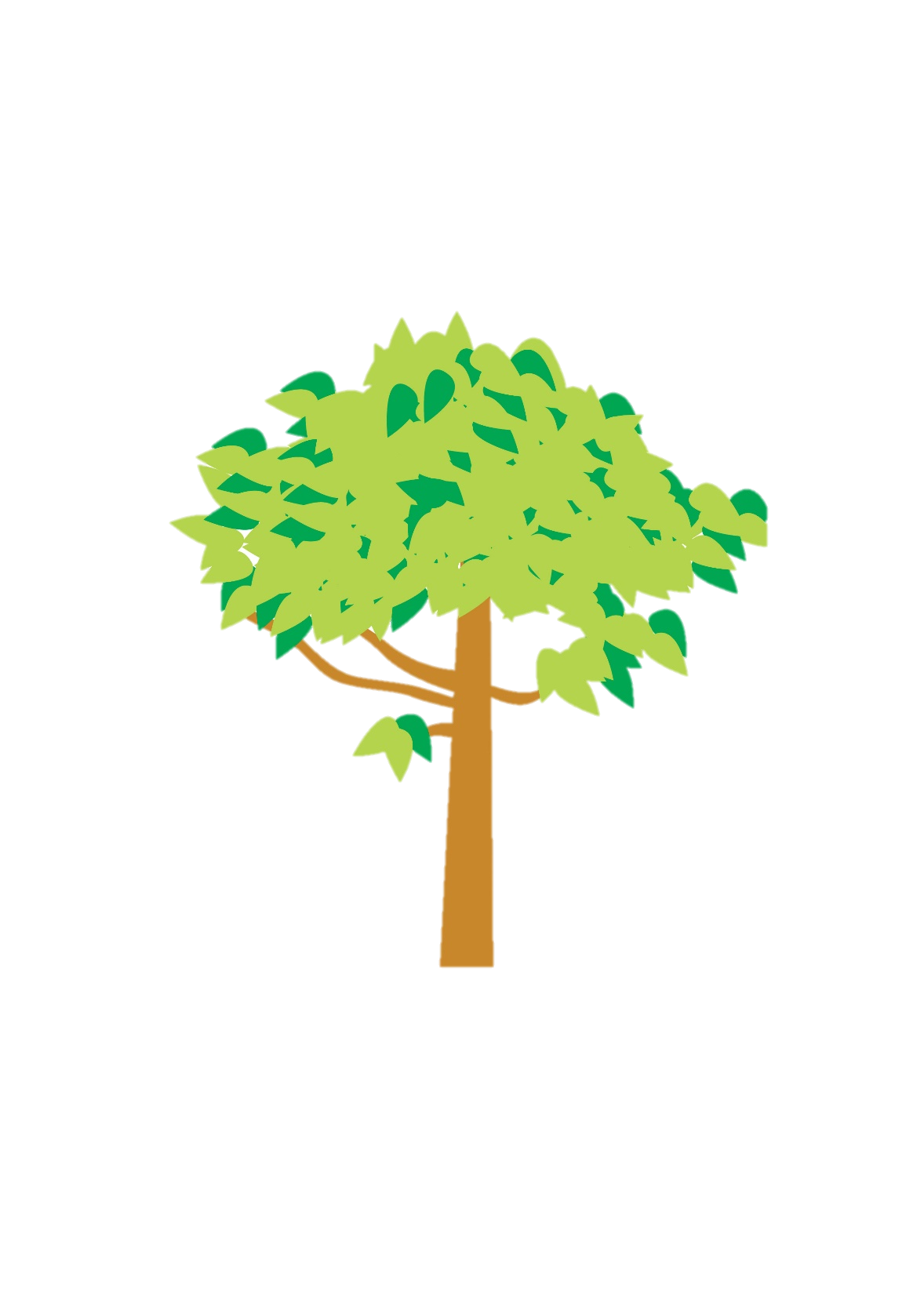 TREE
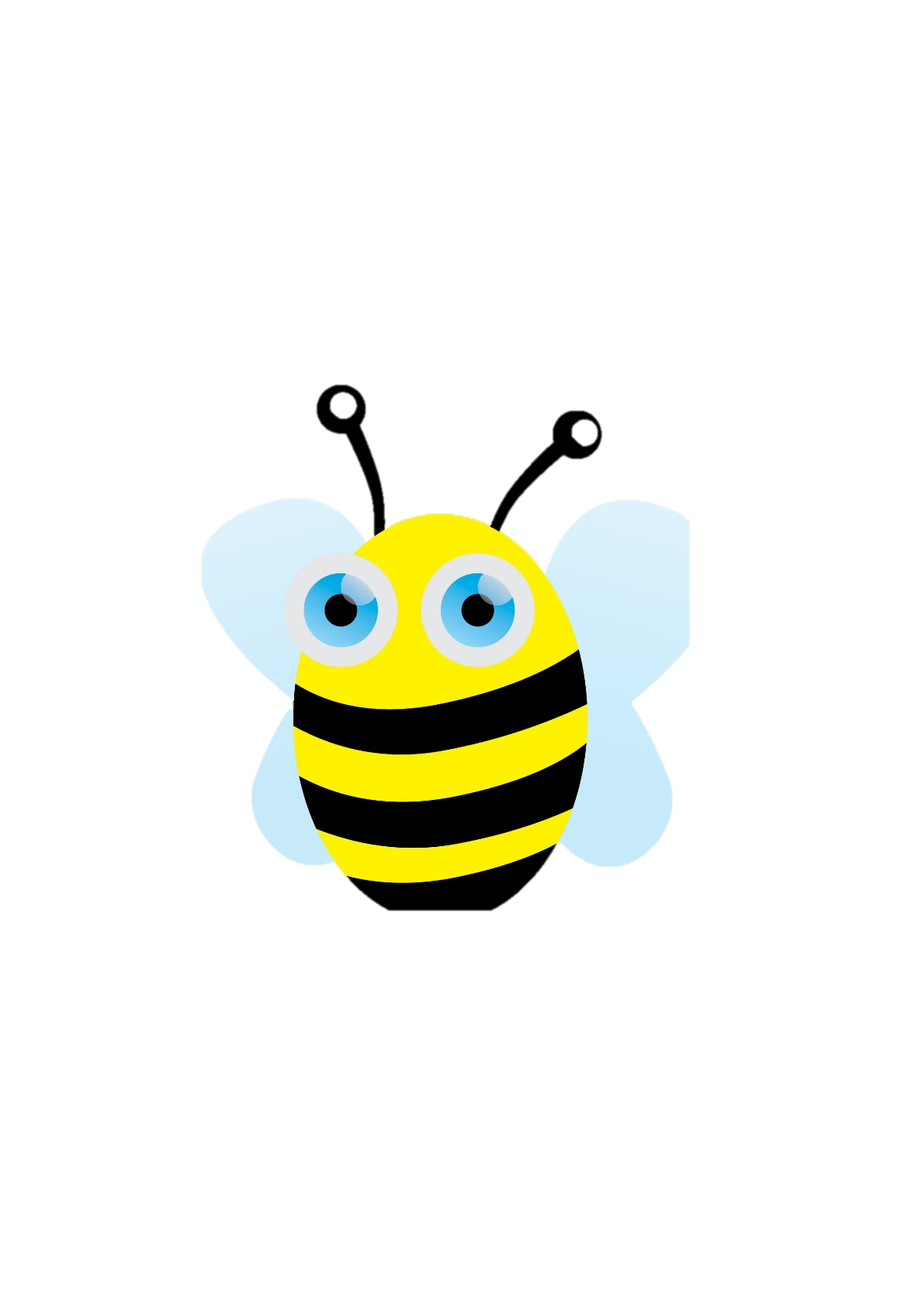 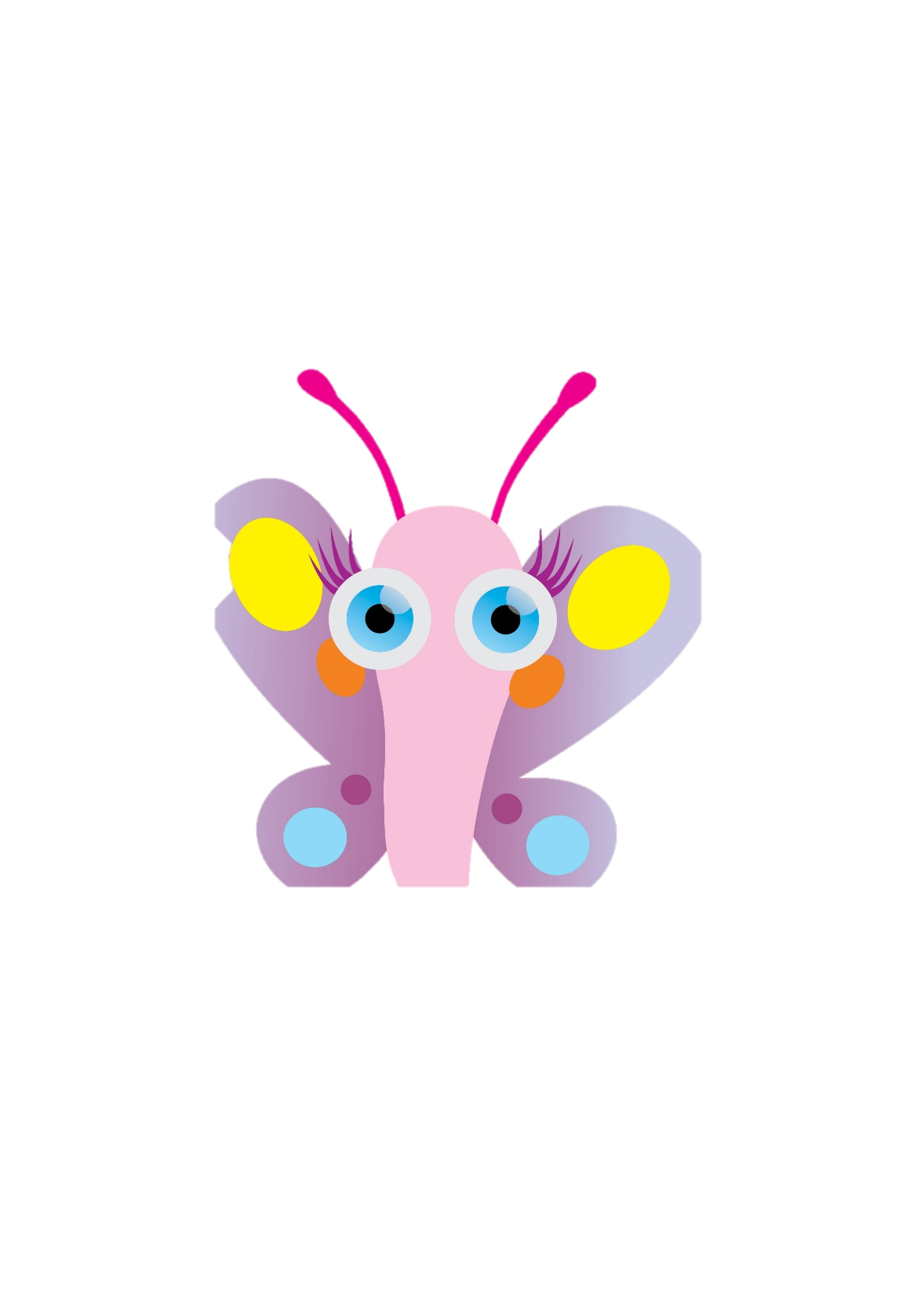 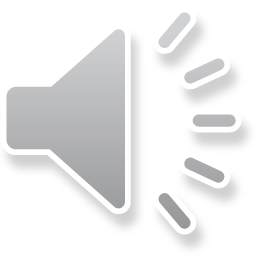 BEE
BUTTERFLY
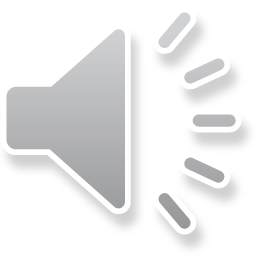 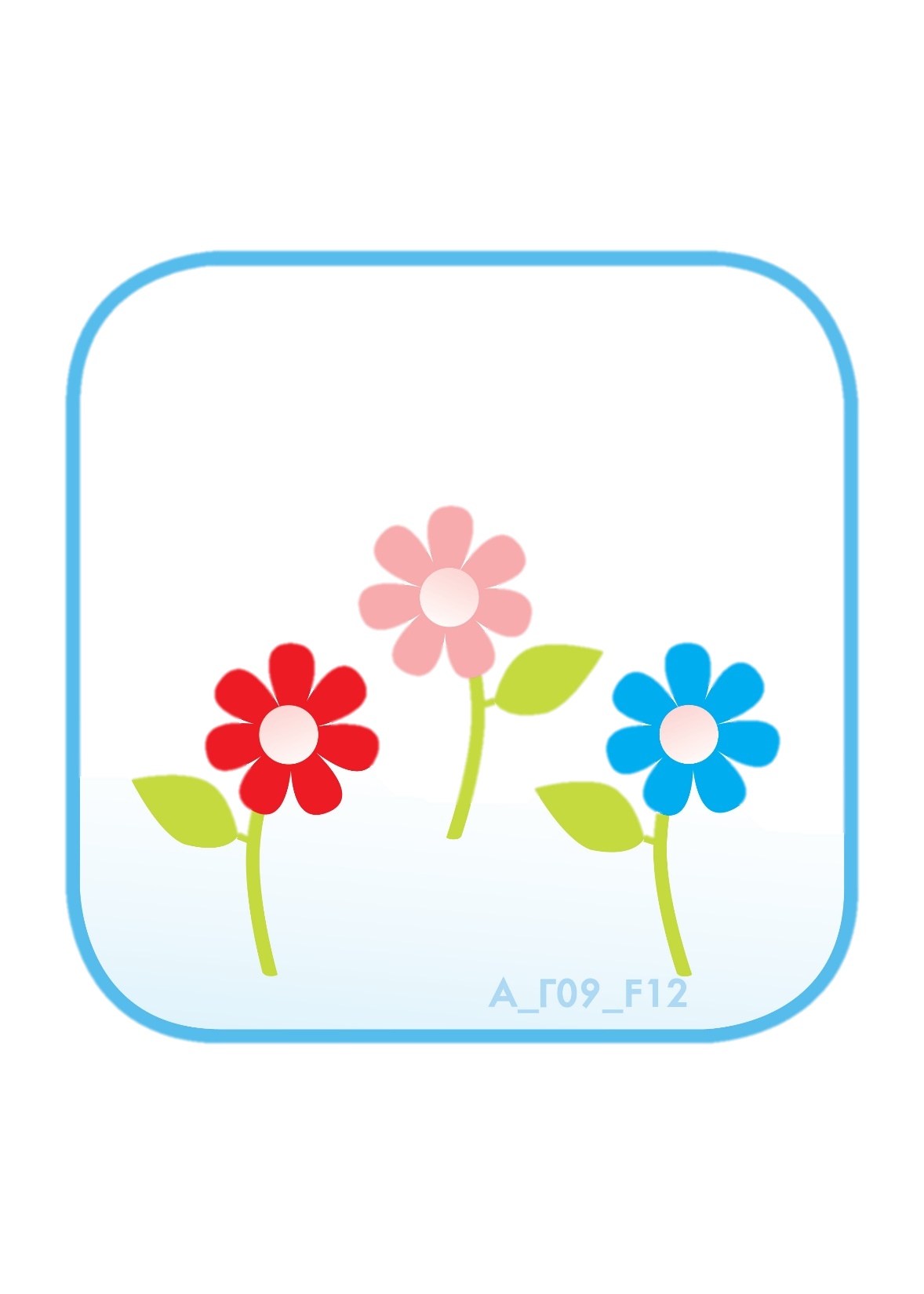 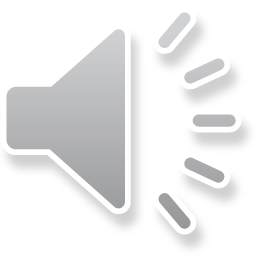 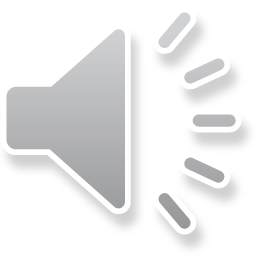 FLOWERS
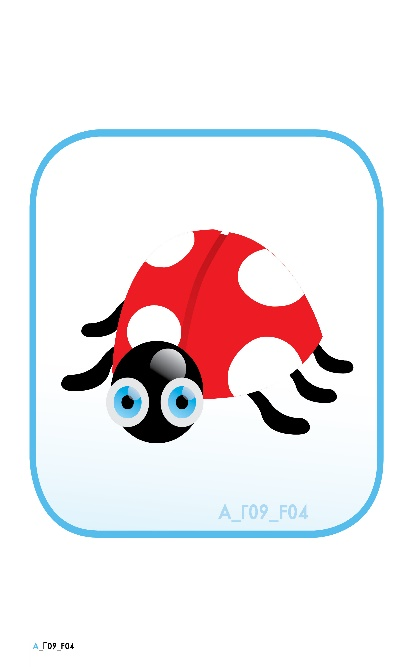 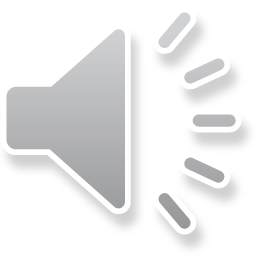 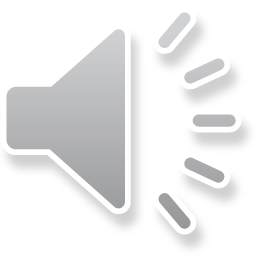 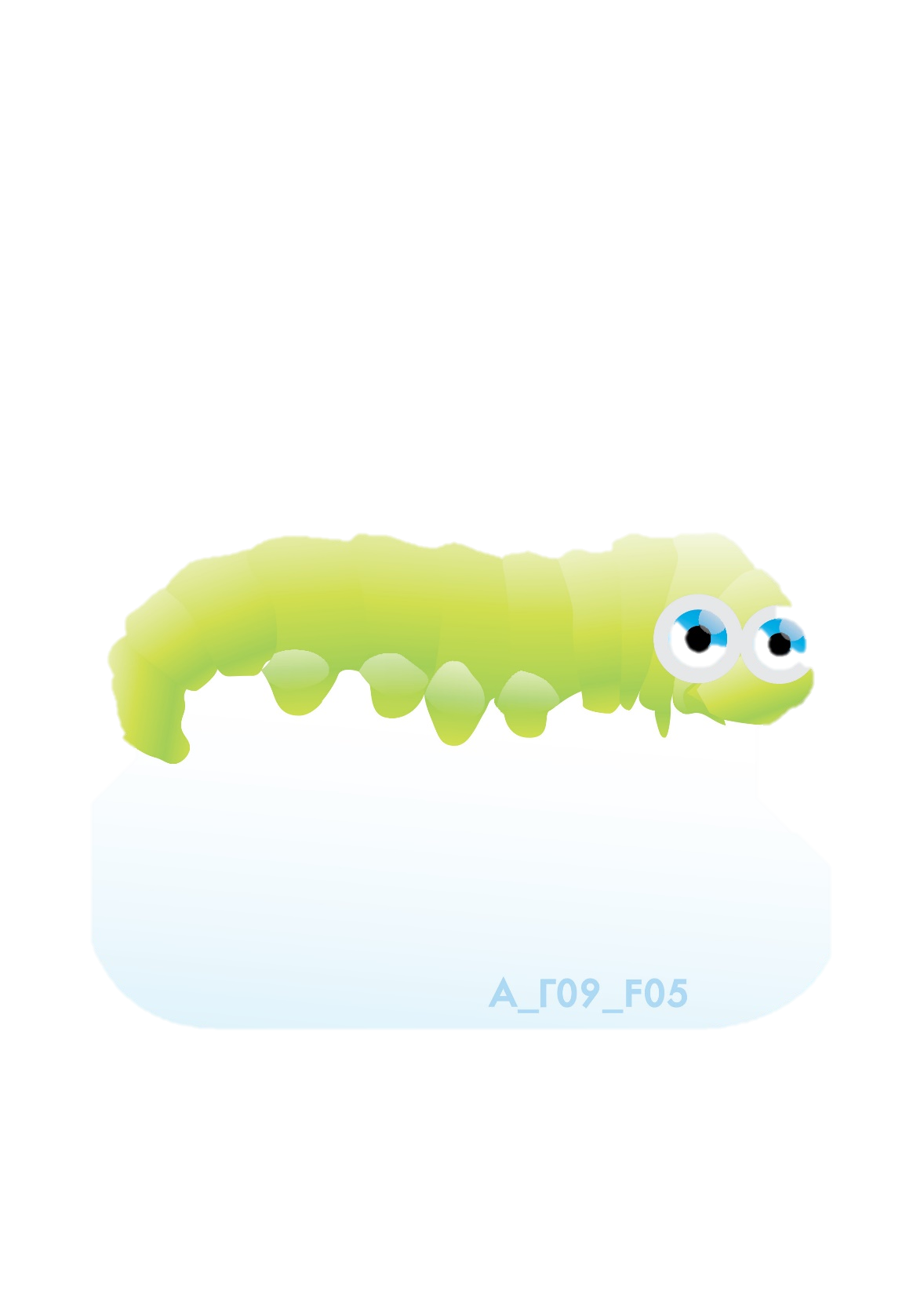 LADYBUG
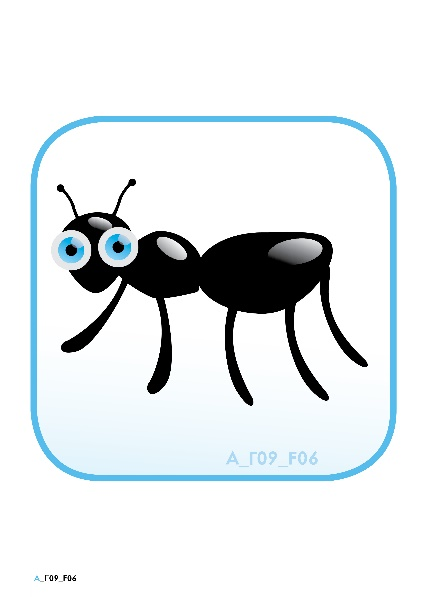 ANT
WARM
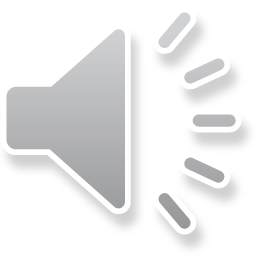 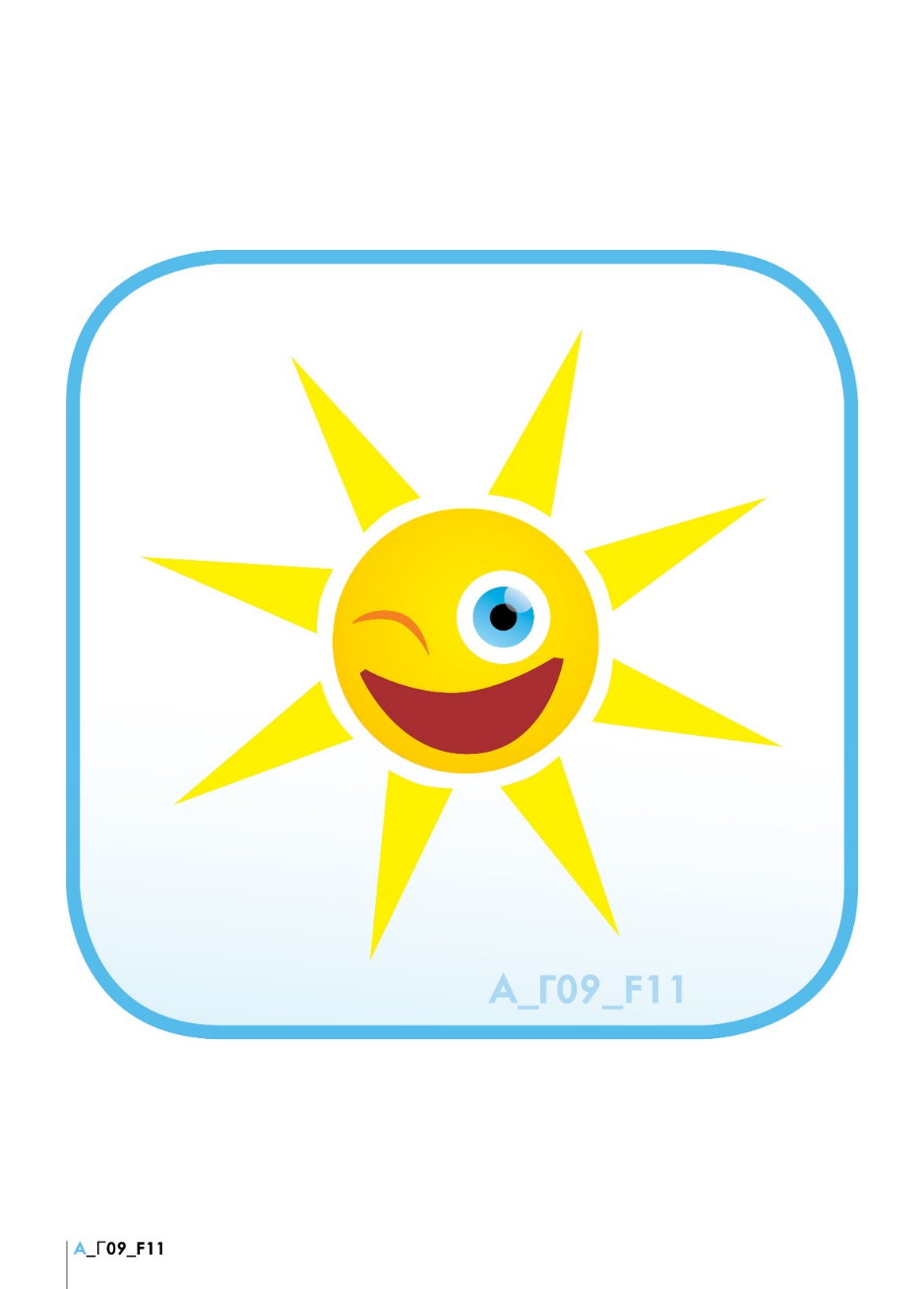 WHAT’S MISSING?
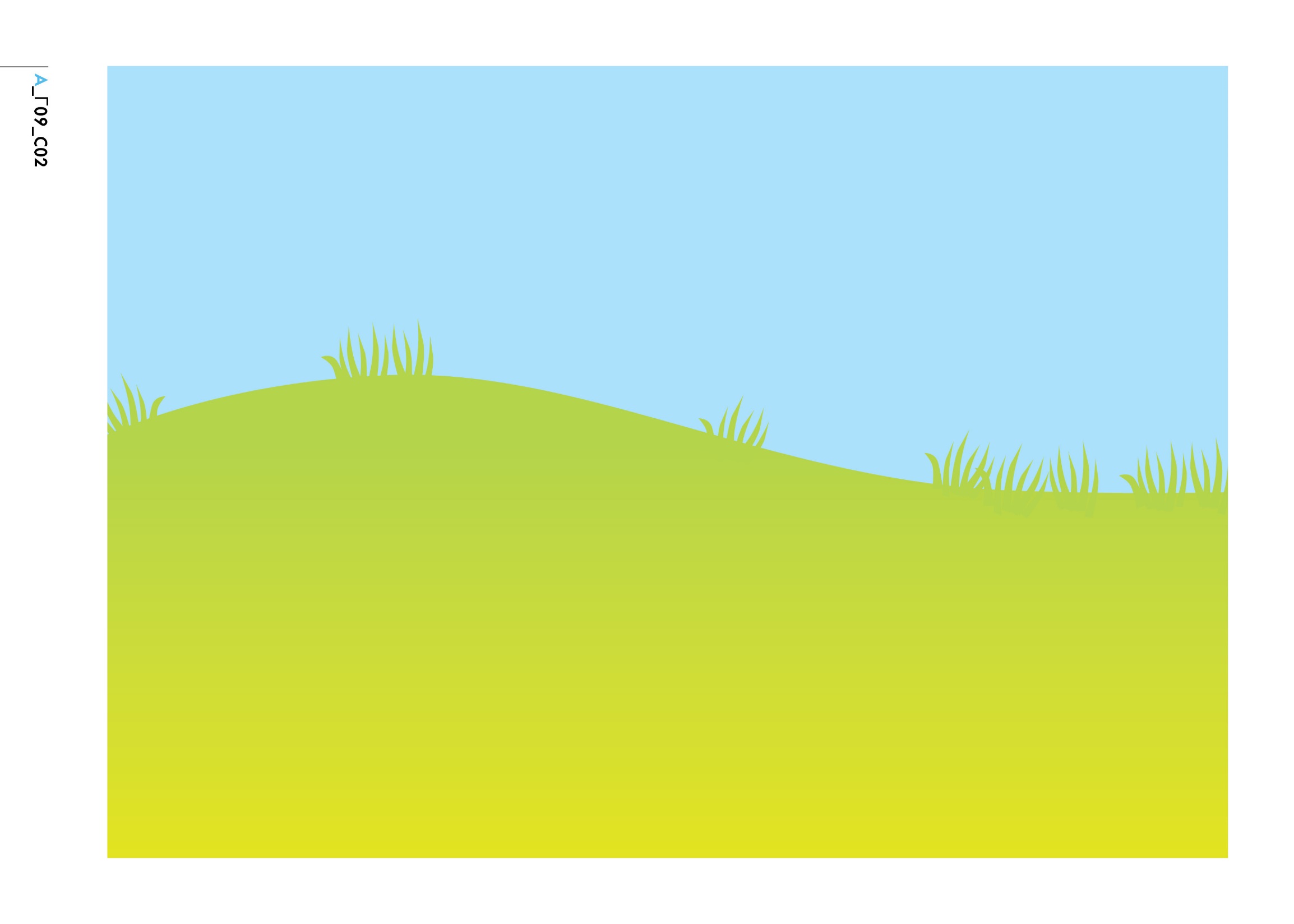 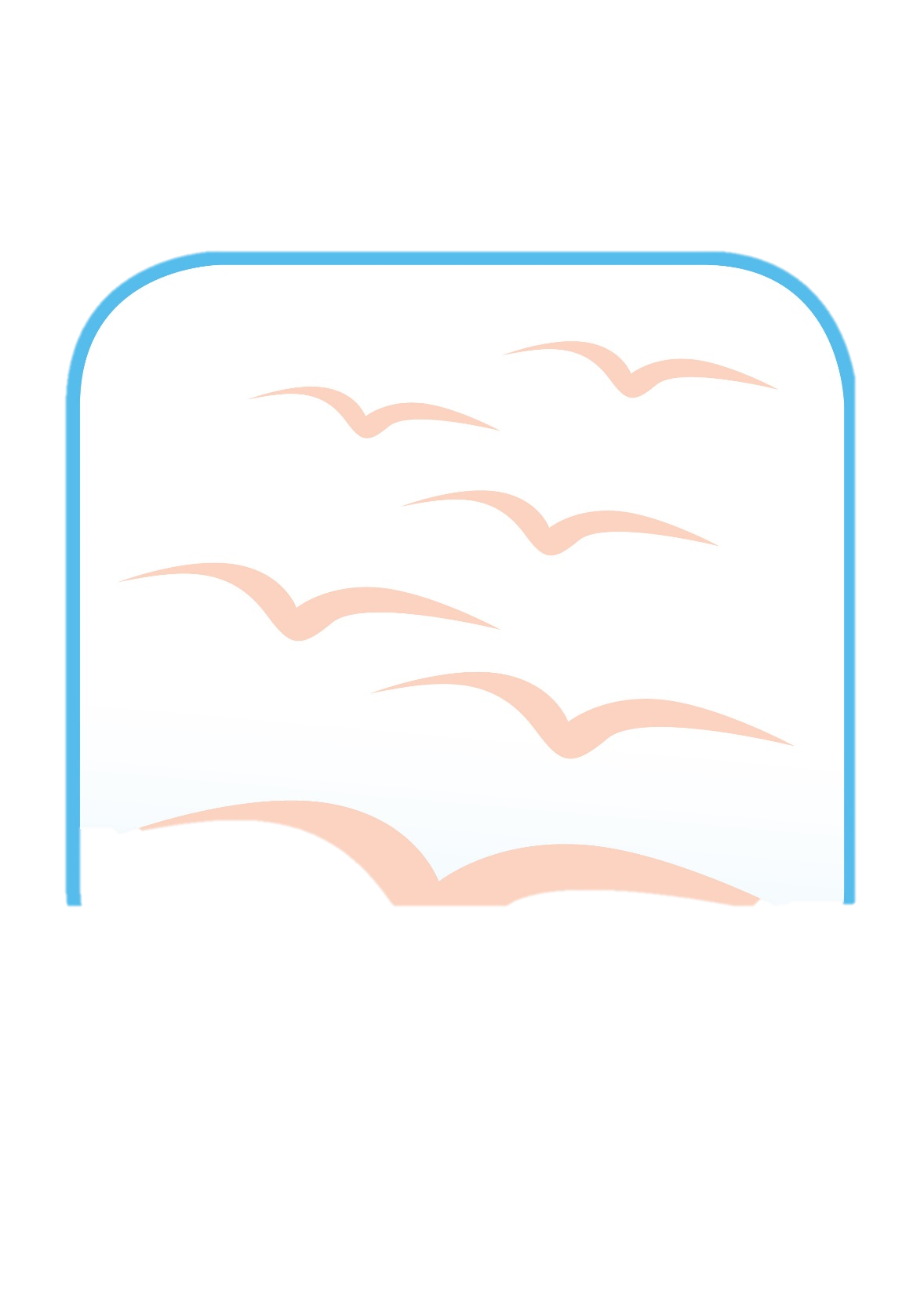 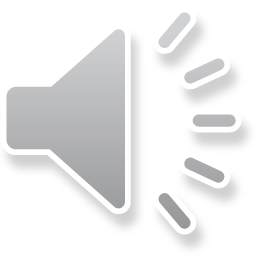 SUN
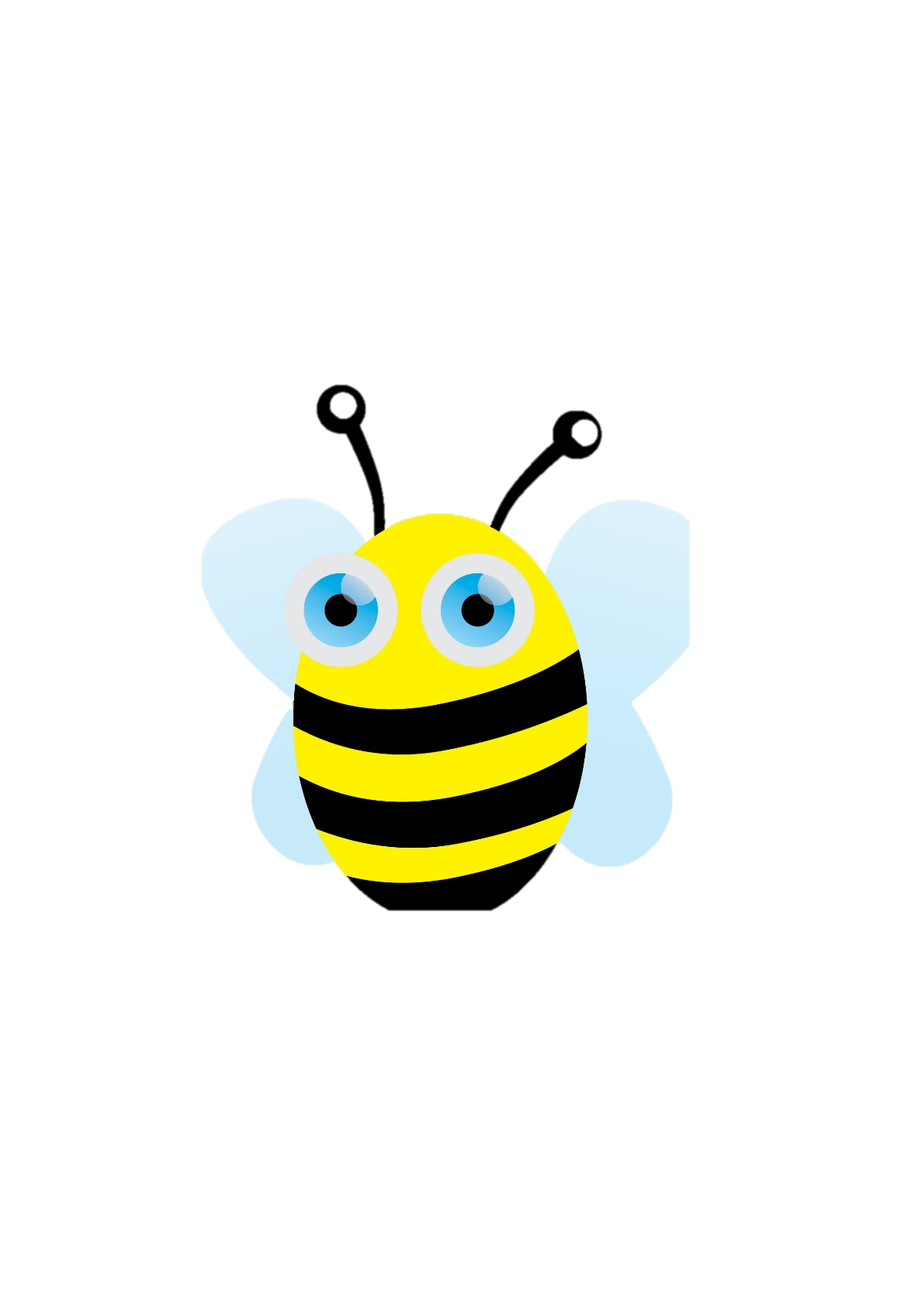 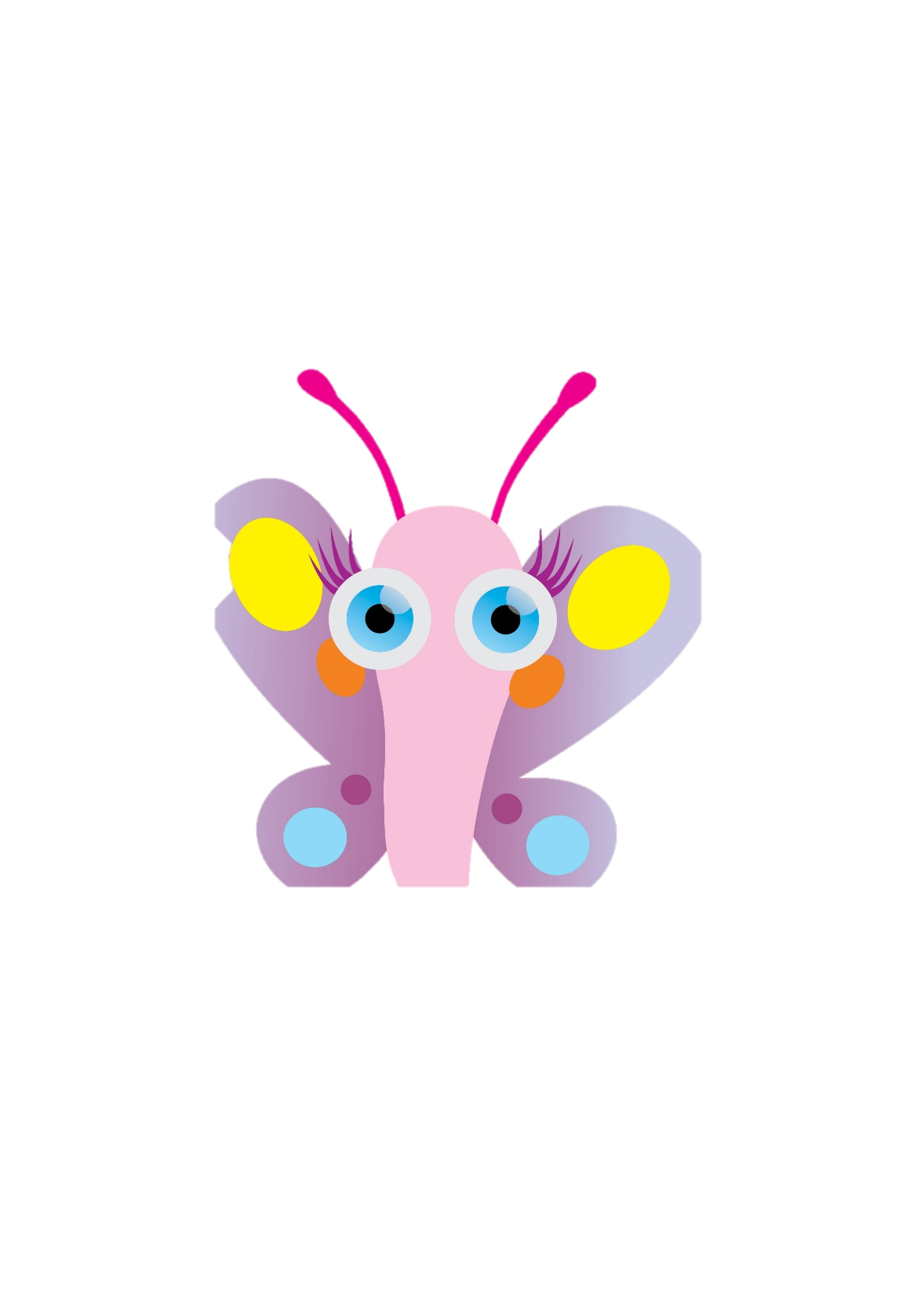 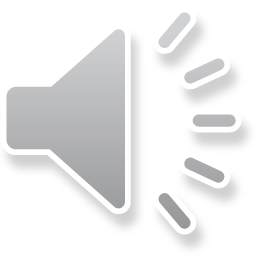 BEE
BUTTERFLY
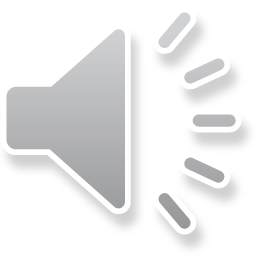 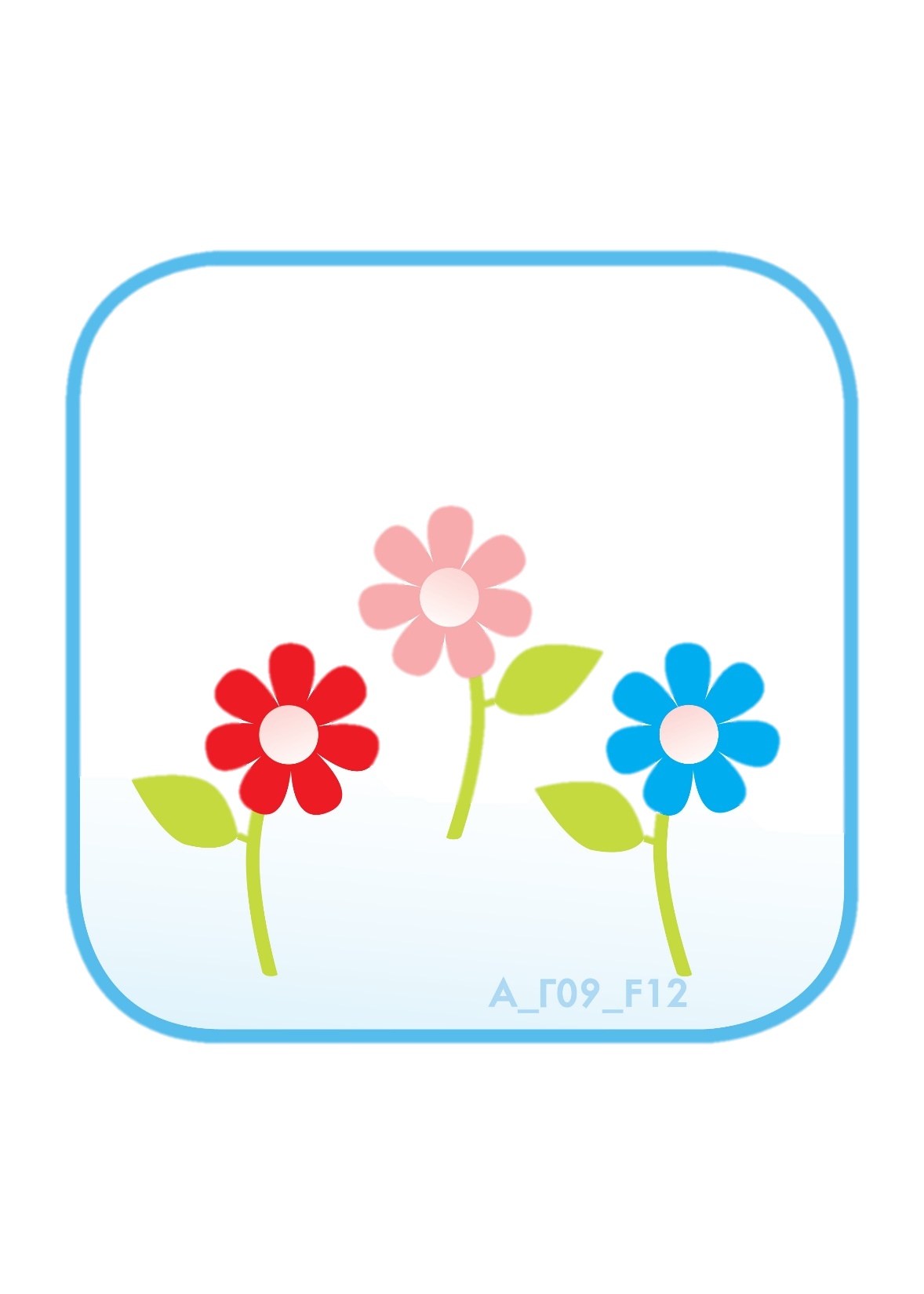 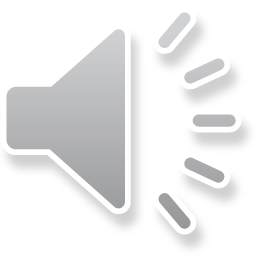 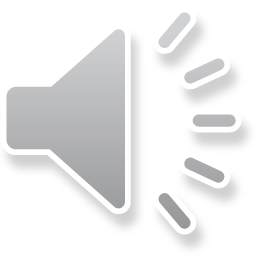 FLOWERS
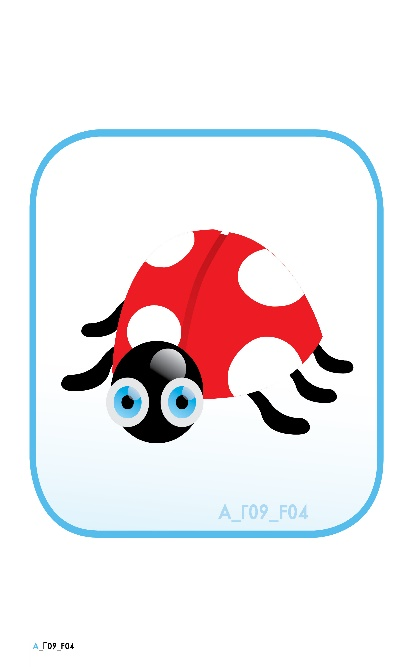 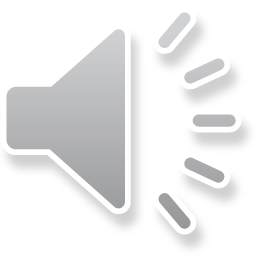 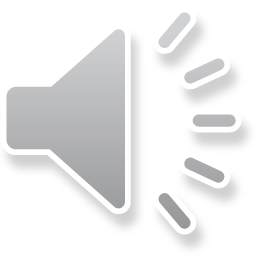 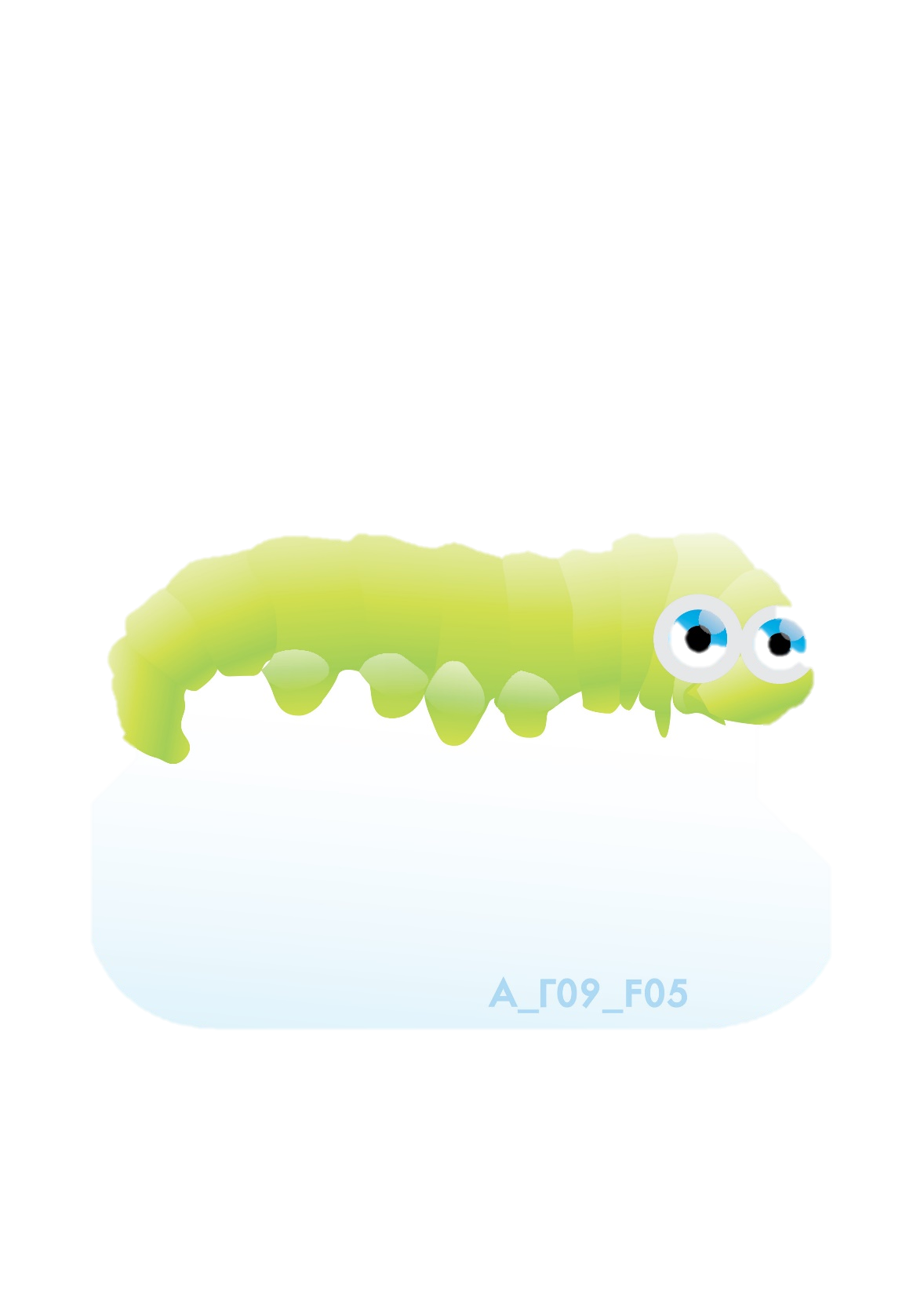 LADYBUG
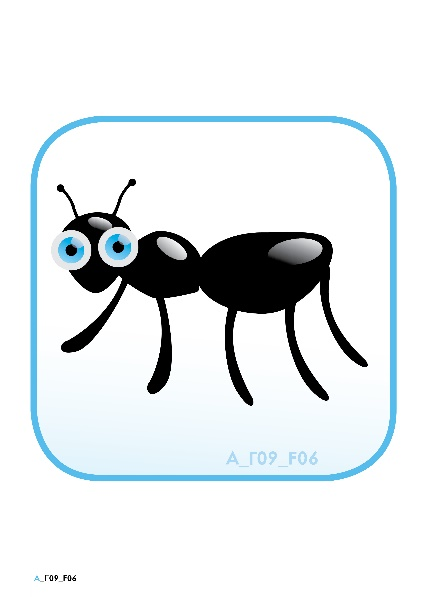 ANT
WARM
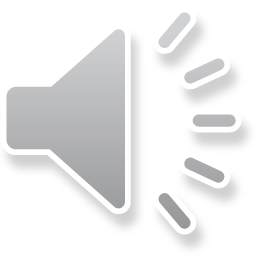 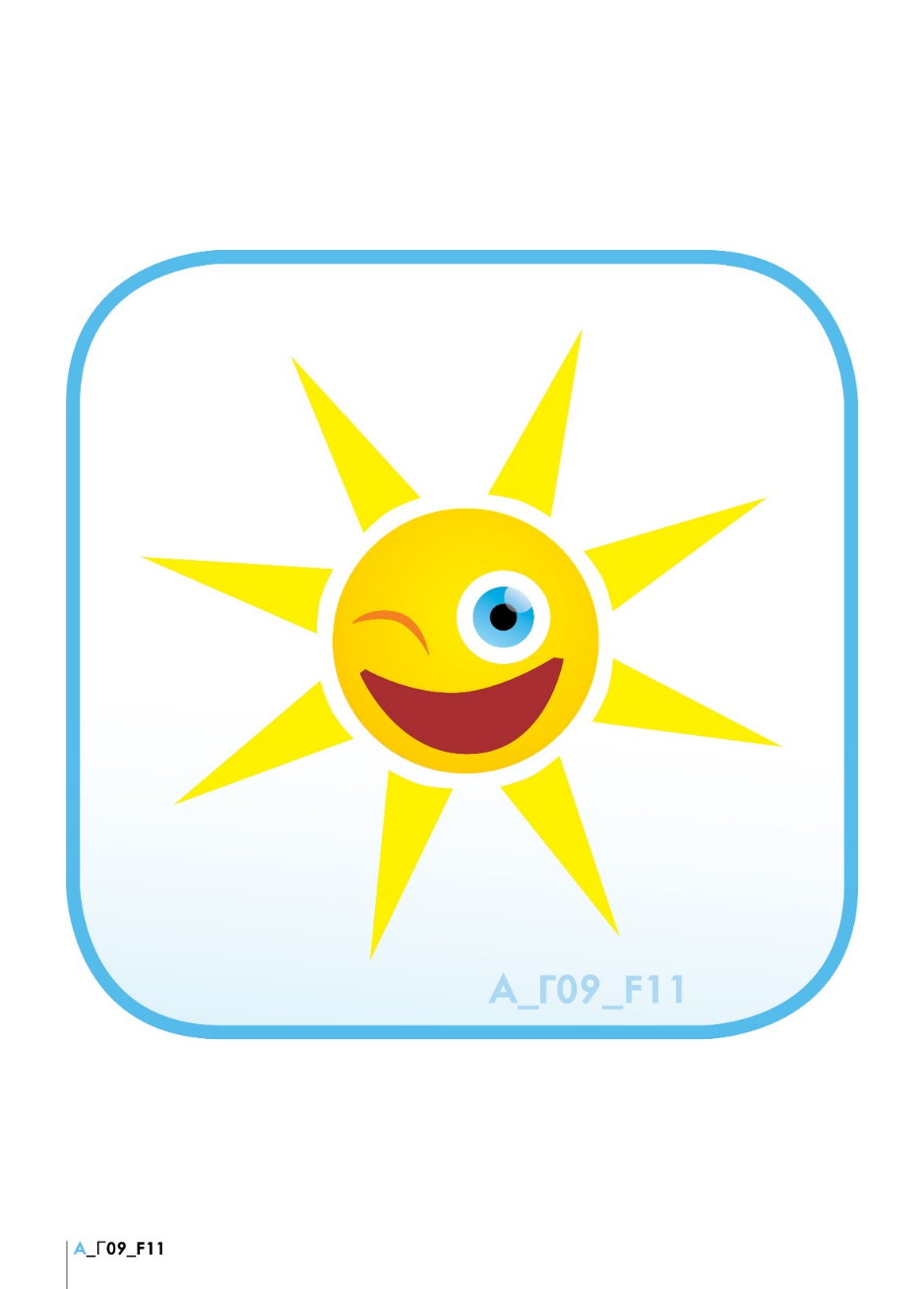 BRAVO!!!!
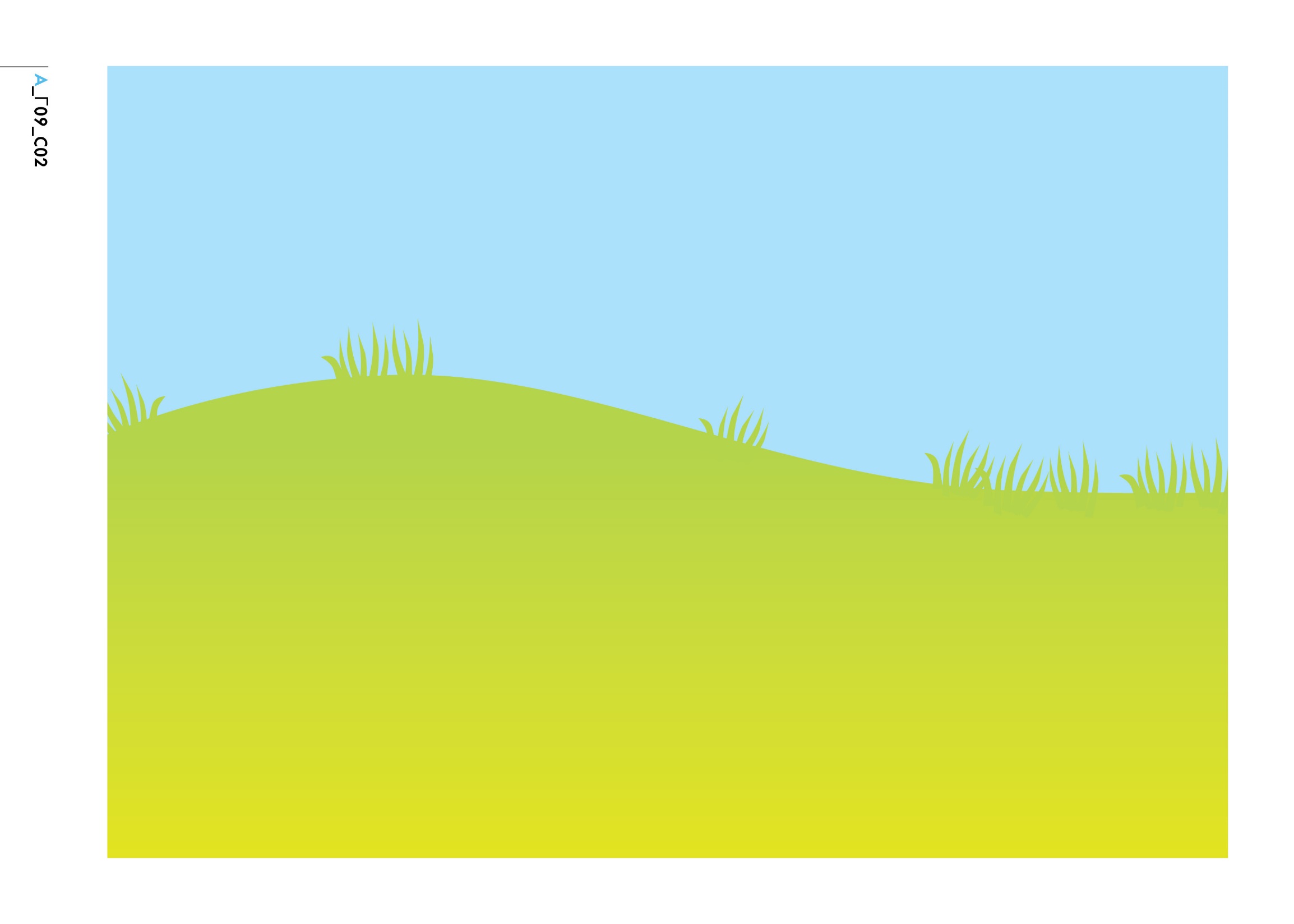 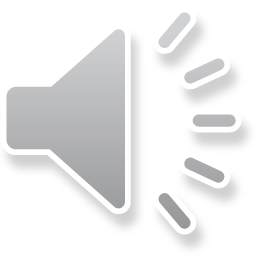 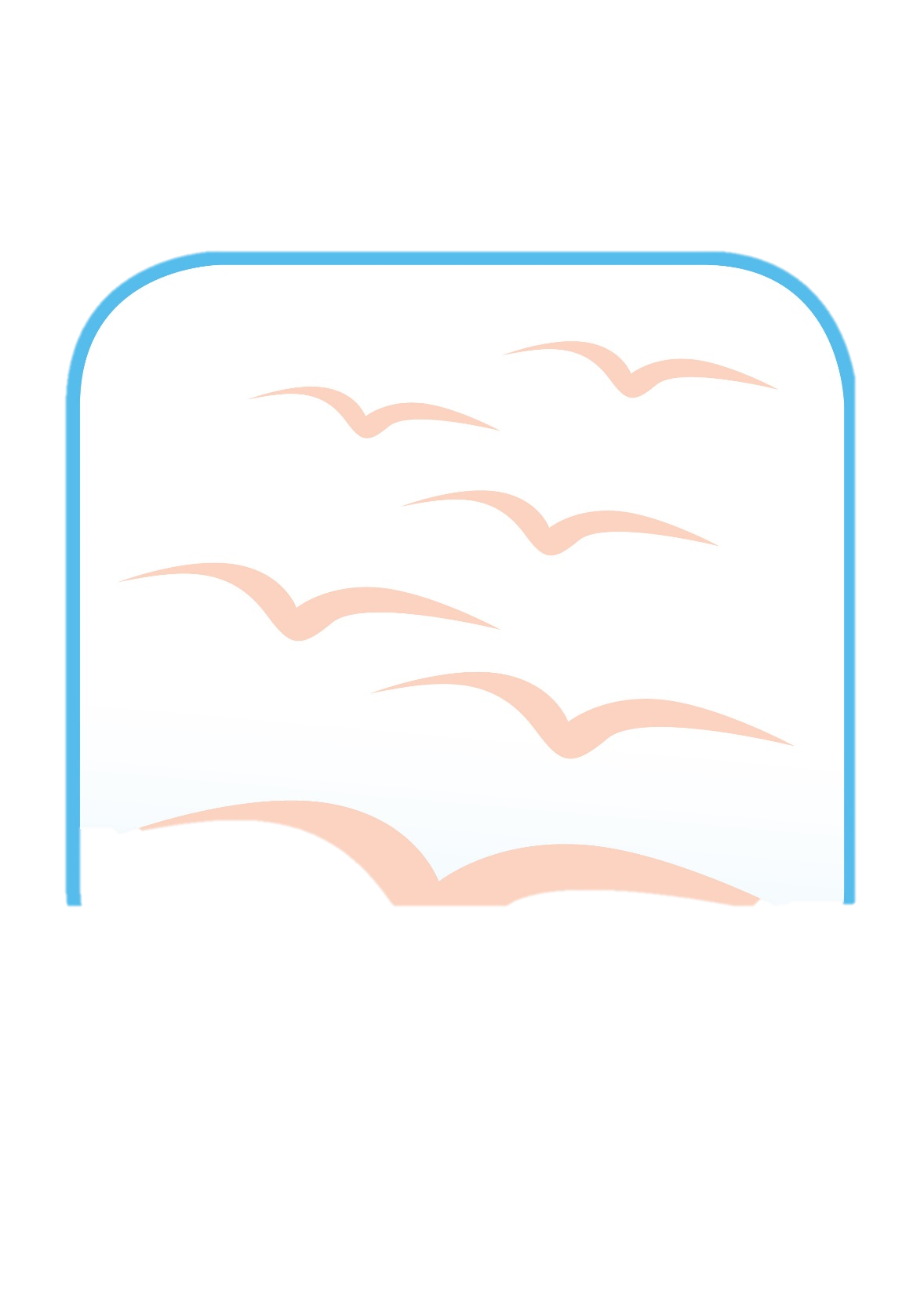 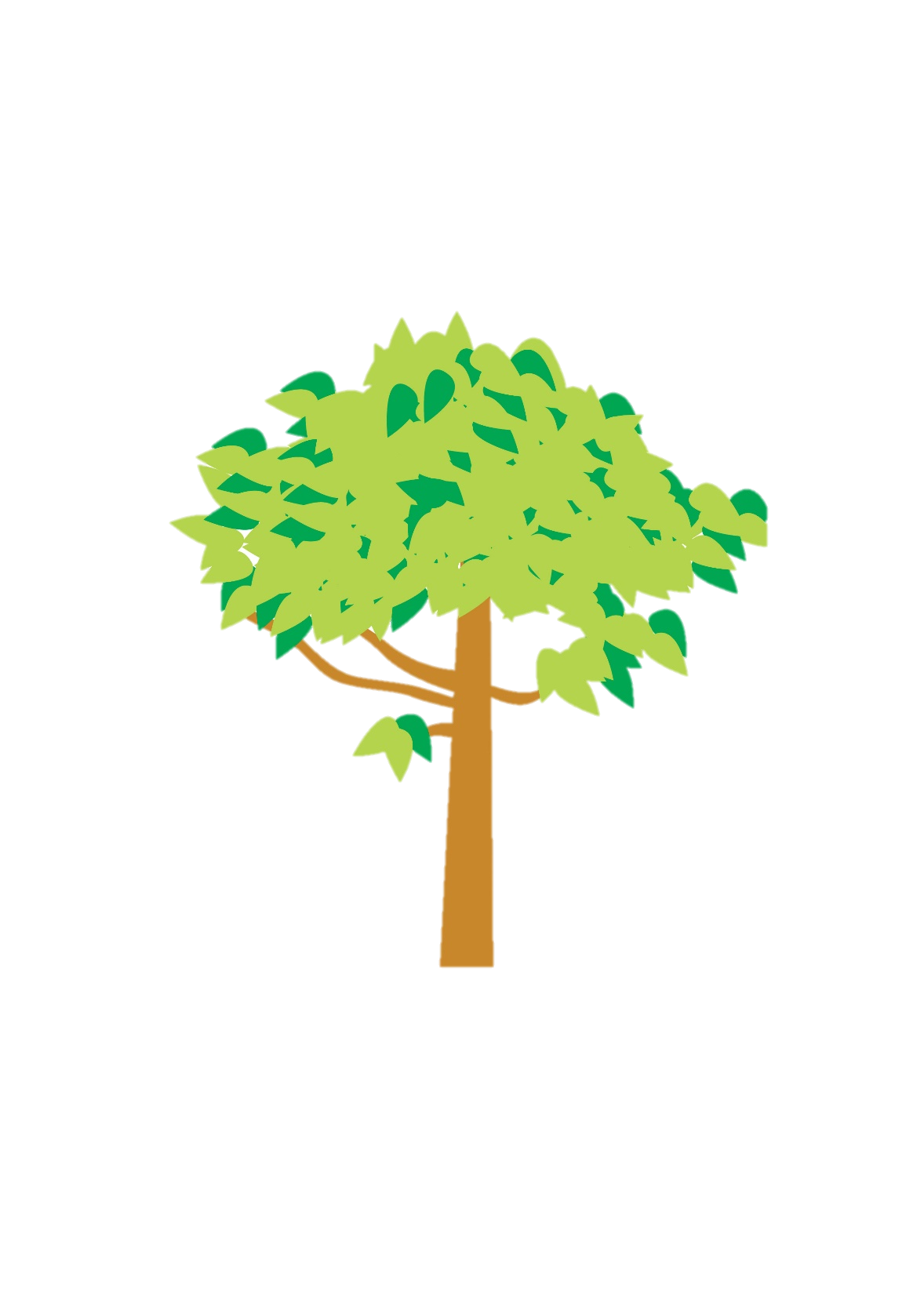 SUN
TREE
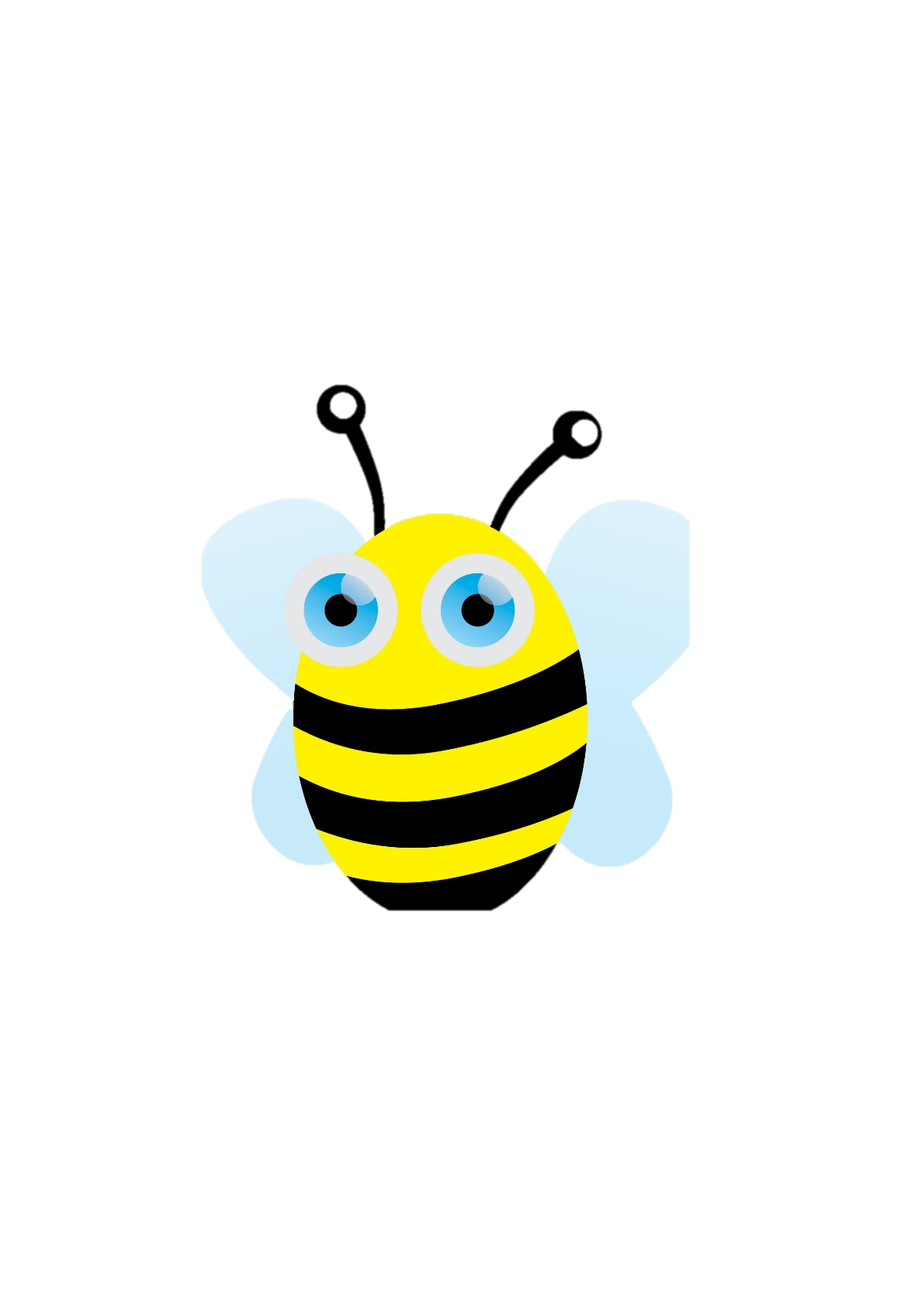 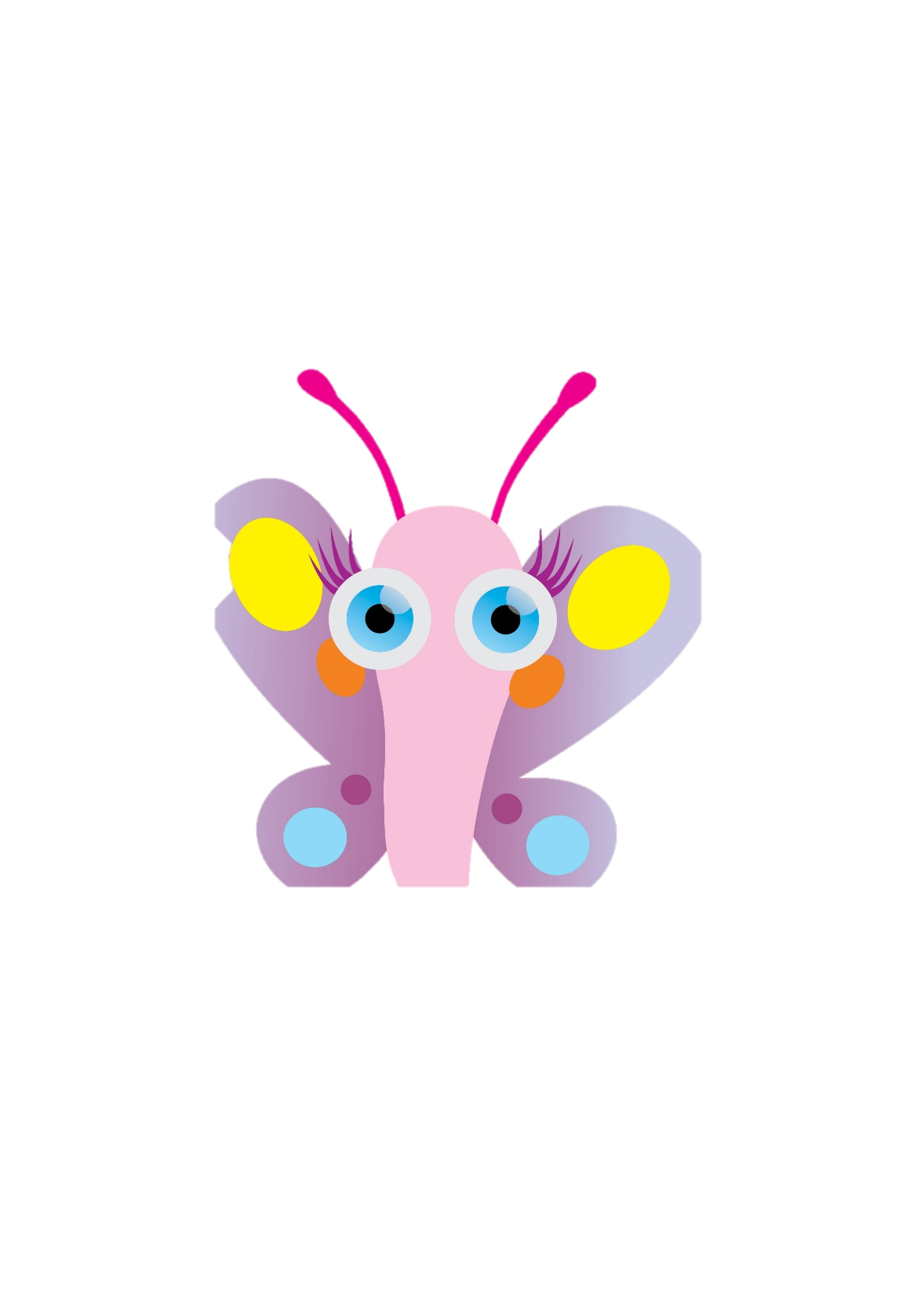 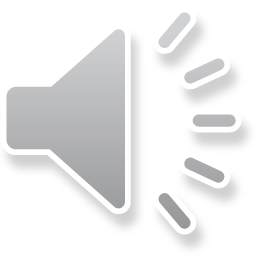 BEE
BUTTERFLY
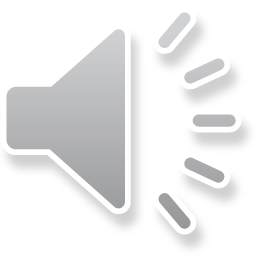 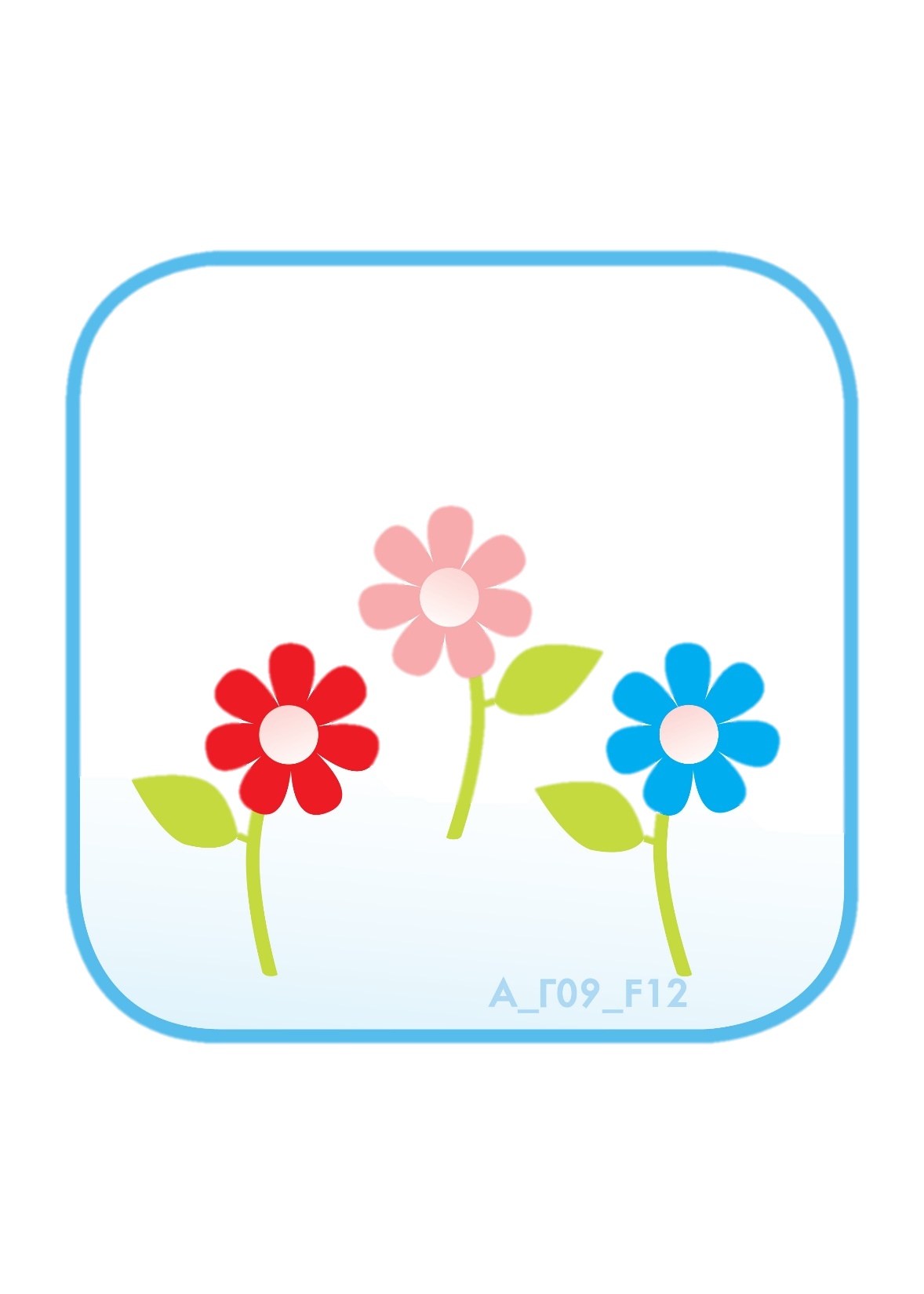 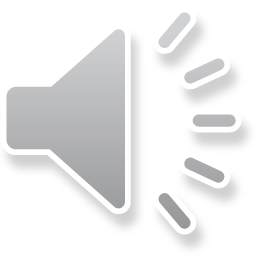 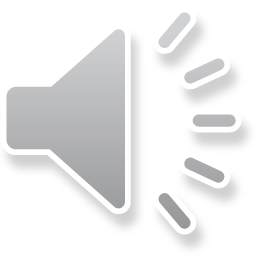 FLOWERS
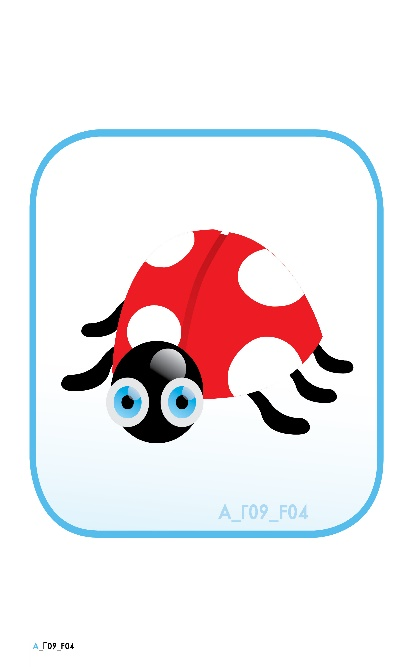 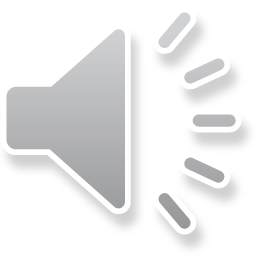 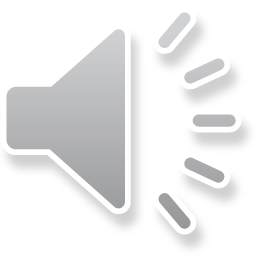 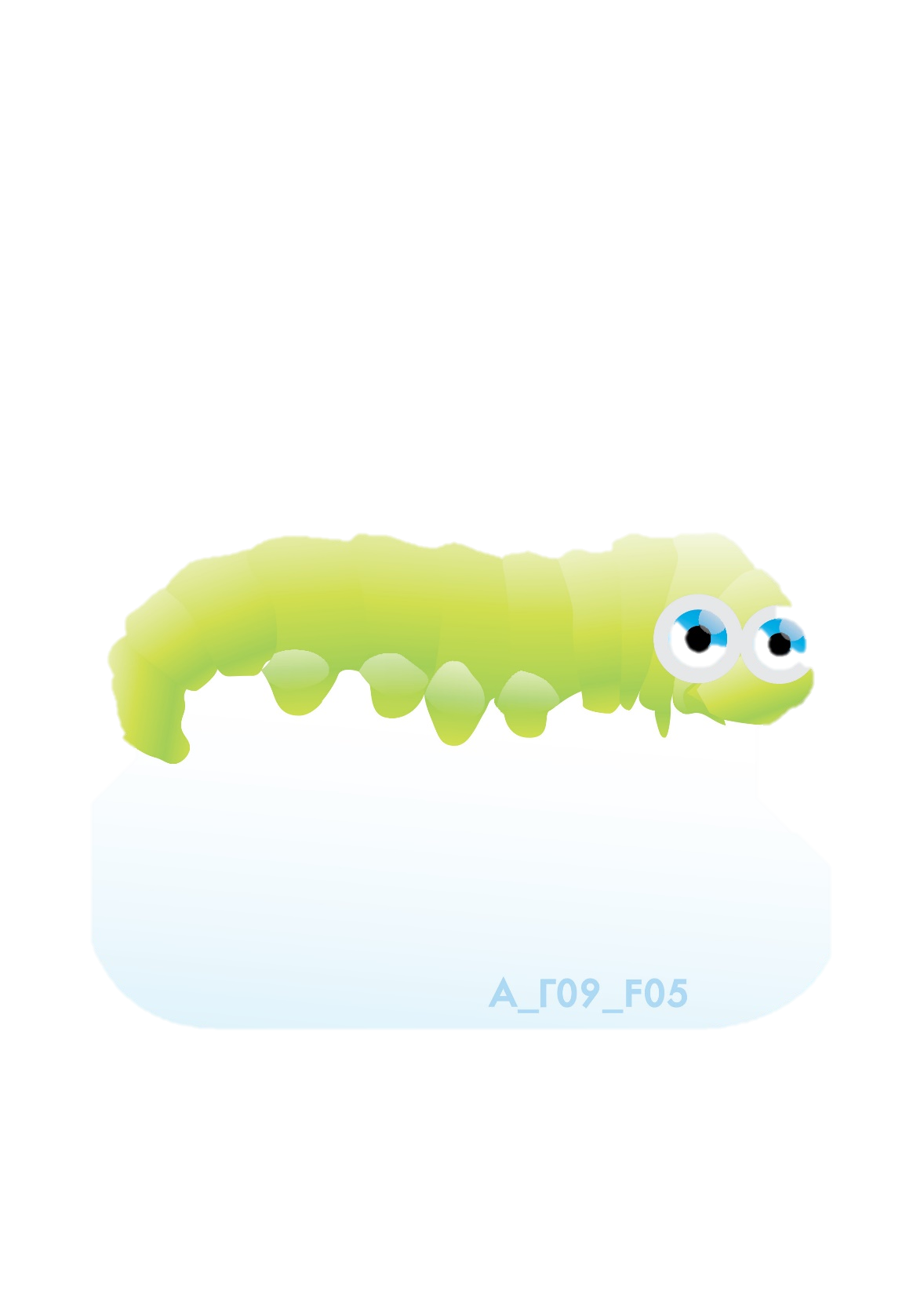 LADYBUG
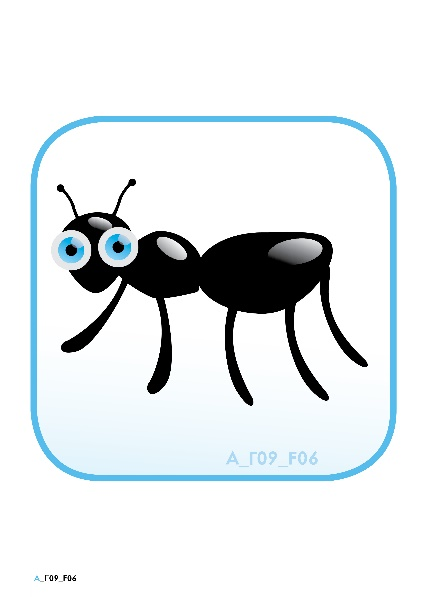 ANT
WARM